Deuteron Electro-Disintegration Experiment 
                           (E12-10-003)
Hall C Winter Collaboration Meeting Jan 13-14 2025
Gema Villegas
Florida International University
Pramila Pokhrel
      Catholic University of America
Ph.D. Advisor: Dr. Carlos Yero
         Catholic University of America
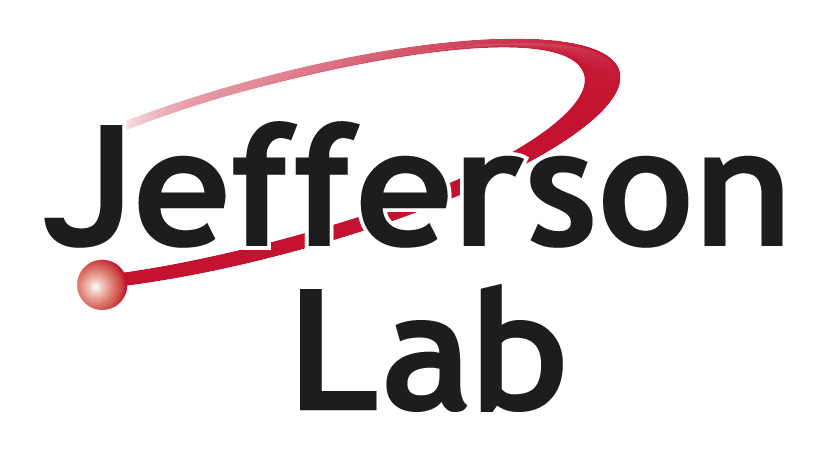 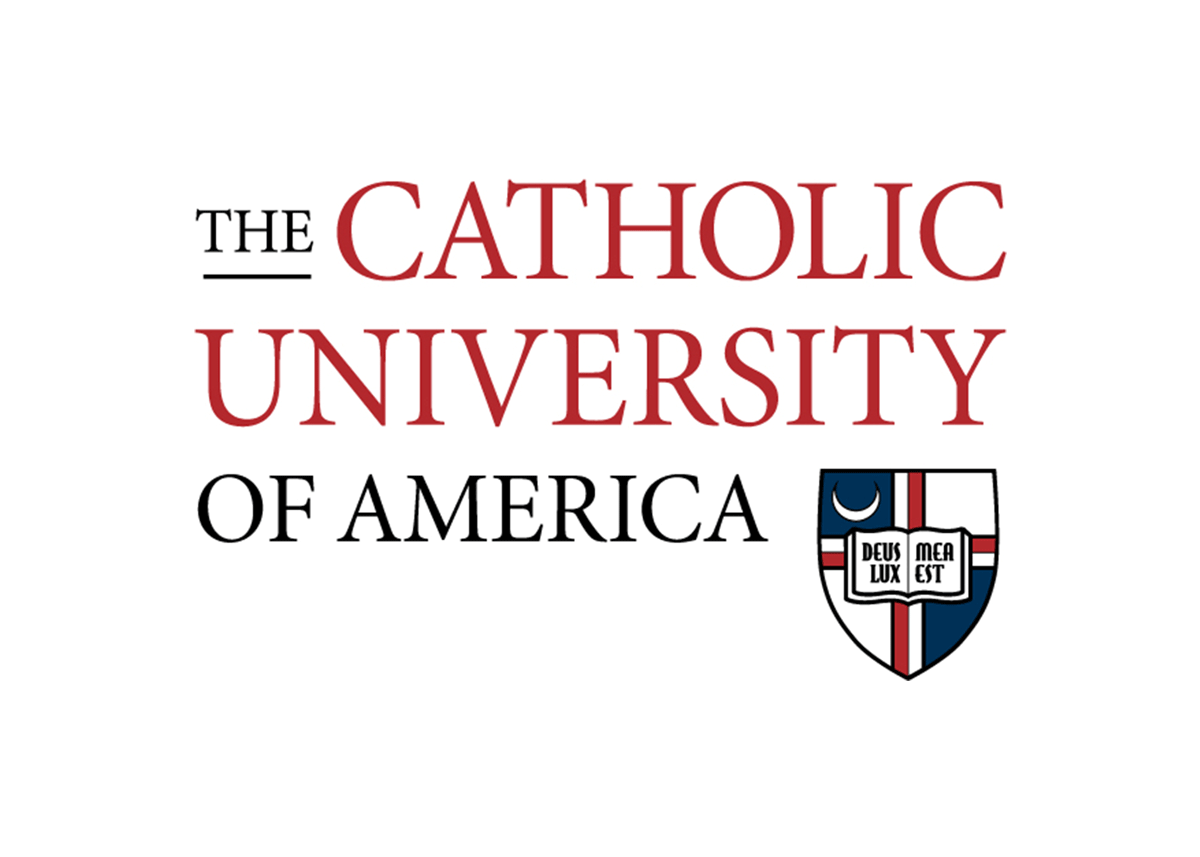 1
OUTLINE
Motivation

Kinematics 

SIMC/DATA Comparison

HMS Momentum Check

Summary
2
Motivation

Ideal system to study NN potential.

Study Deuteron at short ranges (< 1fm).

Extract D(e,e’p)n cross-section beyond 500 MeV/c missing momentum at high/low Q2
Extract momentum distributions (not an observable) from cross sections.
3
D(e,e’p)n Reaction Kinematics
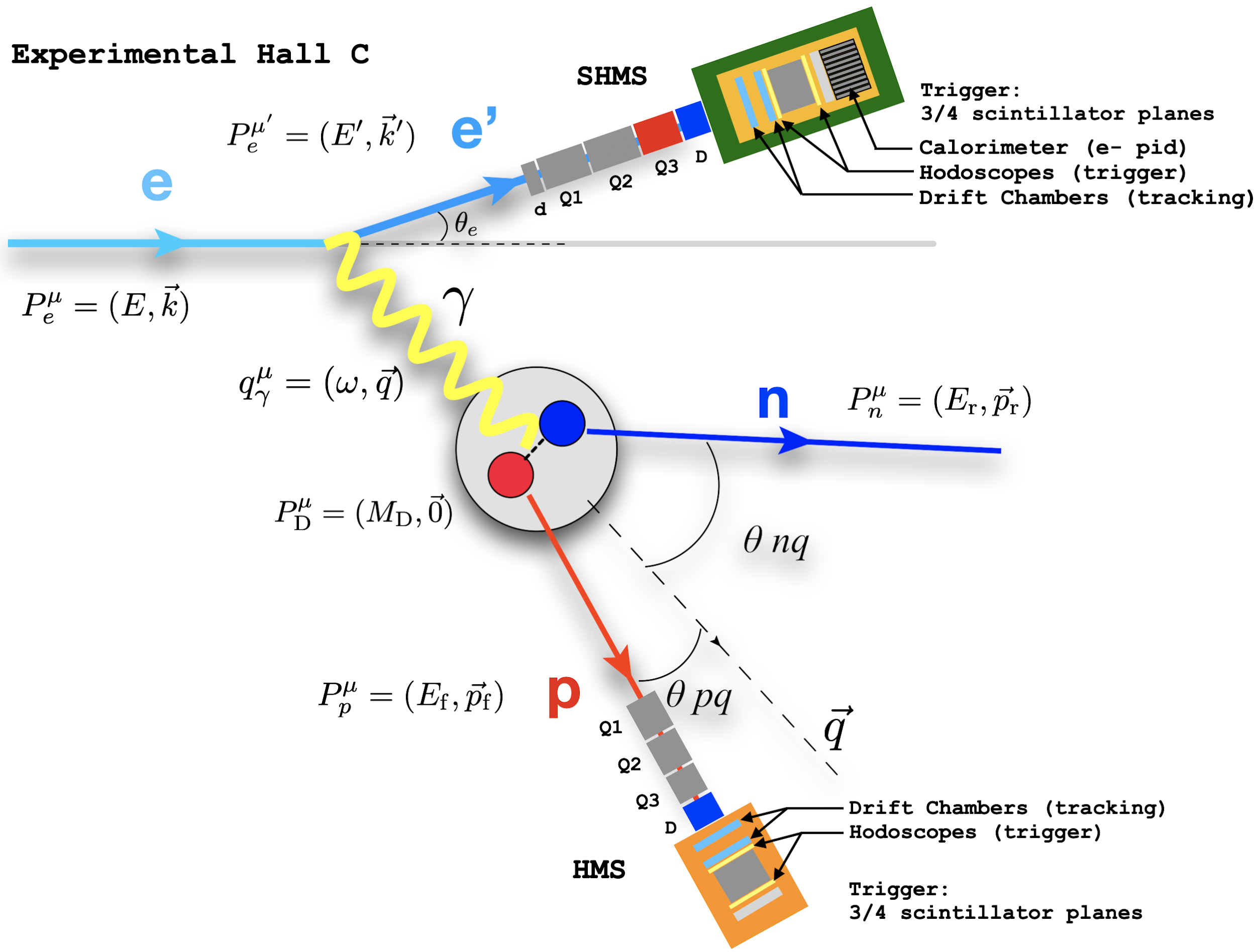 4
D(e,e’p)n Interactions
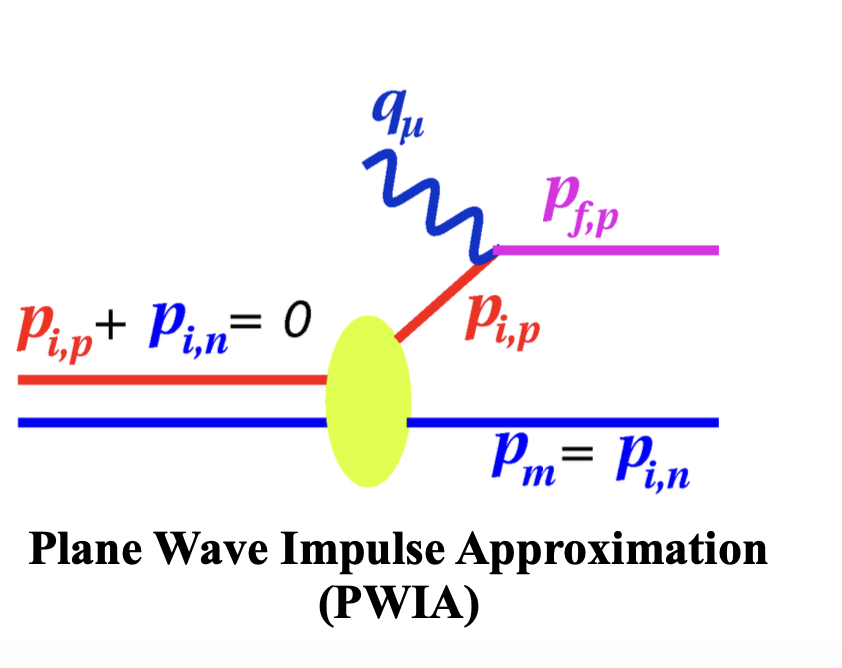 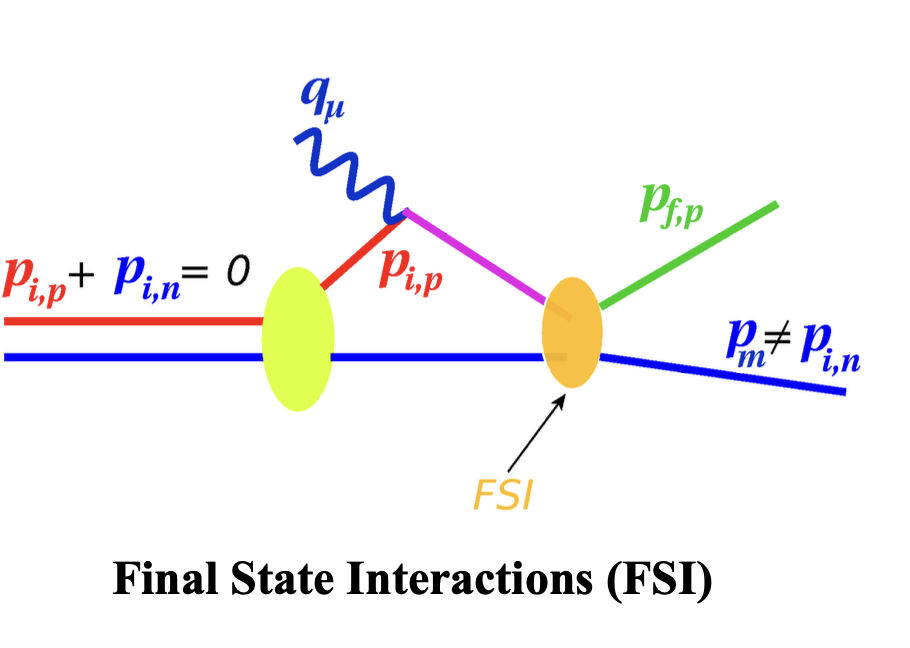 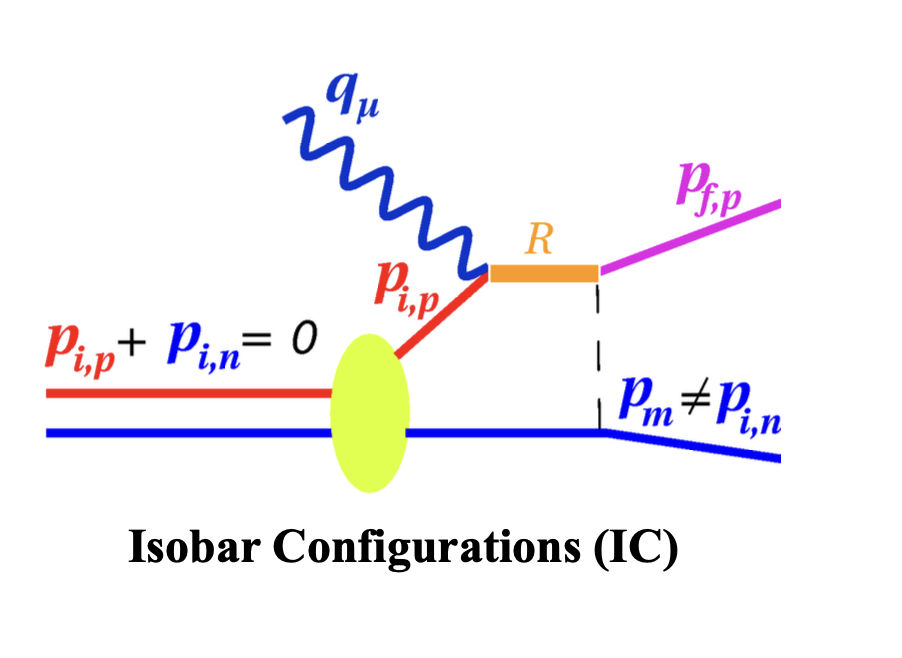 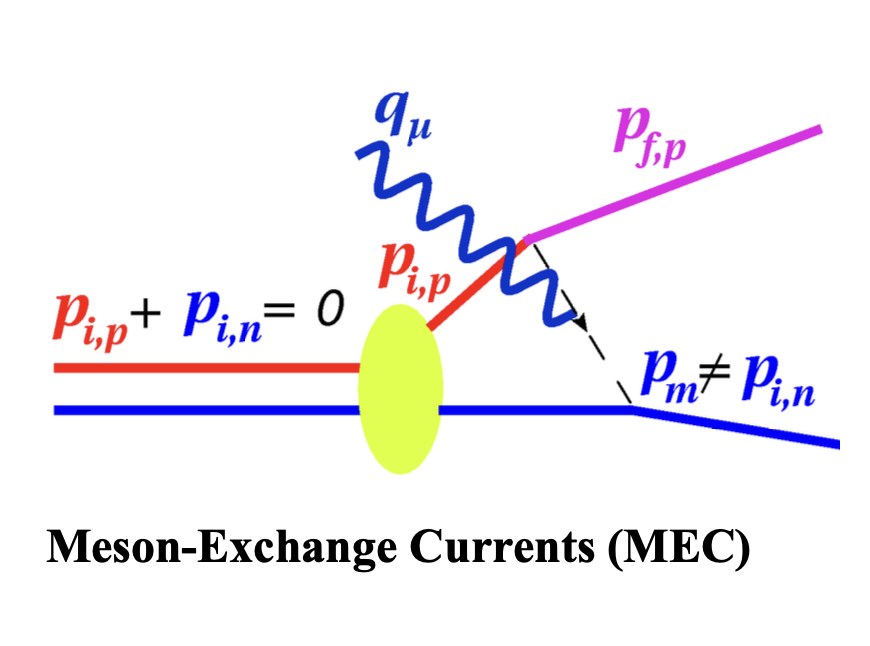 5
Hall A Experiment (E01-020)
Hall B Experiment (CLAS)
Hall C Experiment (E12-10-003)
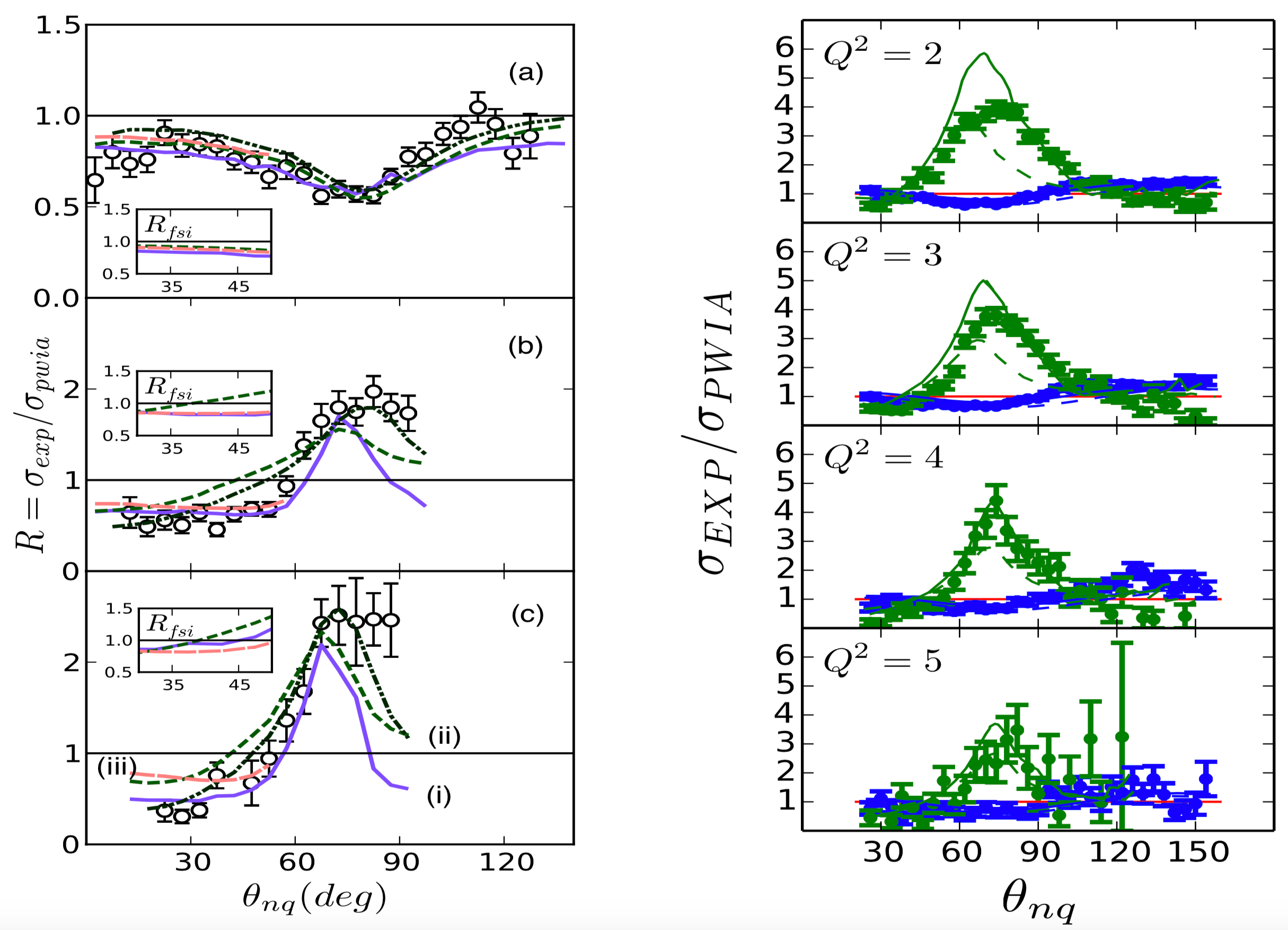 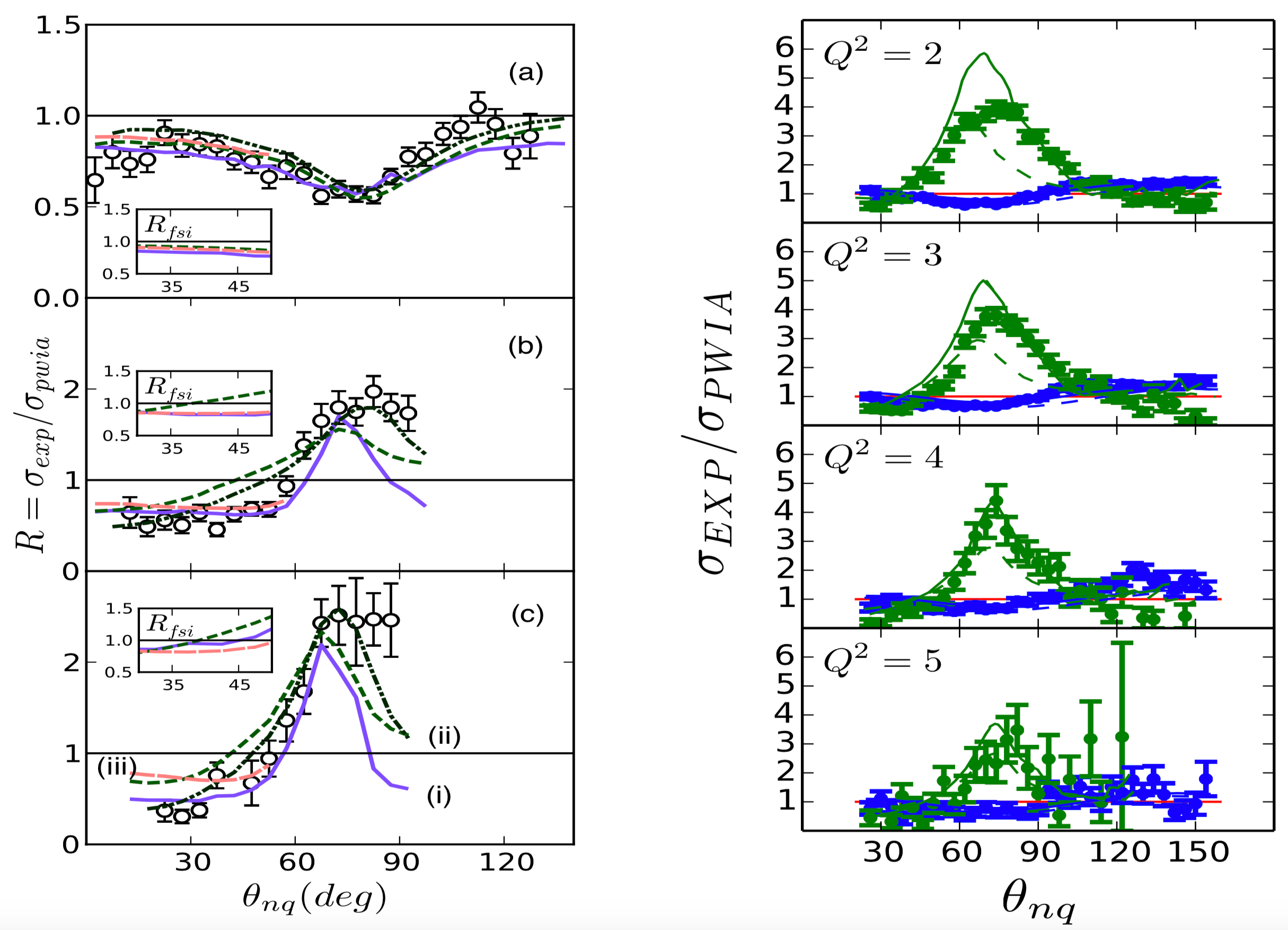 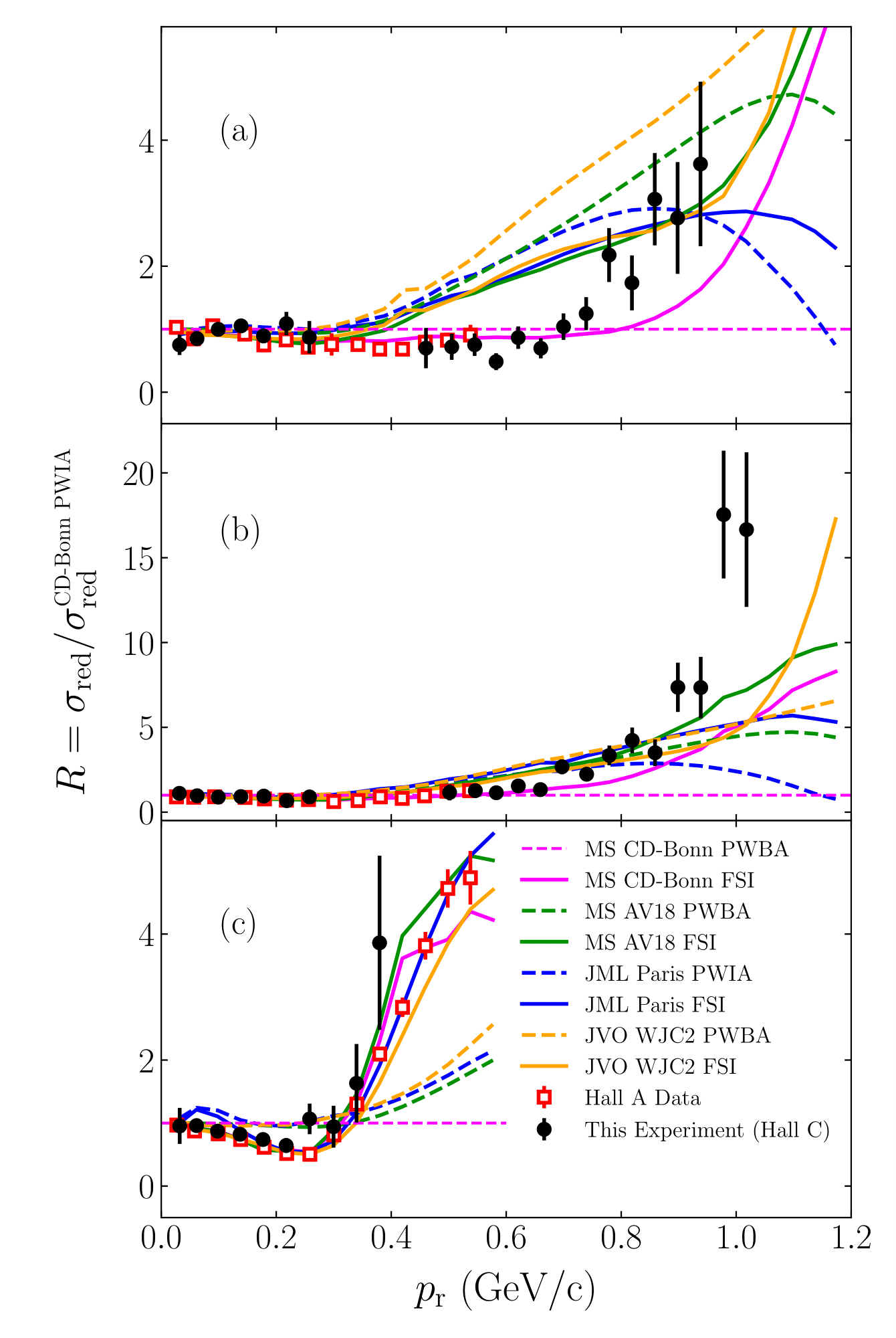 200 < pr < 300
θnq = 35°
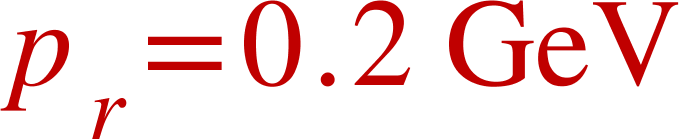 400 < pr < 600
θnq = 45°
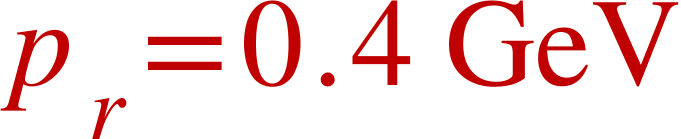 75°
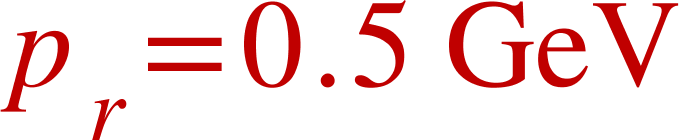 C. Yero et al. (2020) 10.1103/PhysRevLett.125.262501
K. S. Egiyan et al. (2007) 10.1103/PhysRevLett.98.262502
W. U. Boeglin et al. (2011) 10.1103/PhysRevLett.107.262501
6
E12-10-003
               H(e,e’p) Analysis:
       SIMC and Data Comparison
7
SIMC/DATA Comparison: CUTS APPLIED
                   Missing Energy cut, Emcut<0.05 and >-0.05
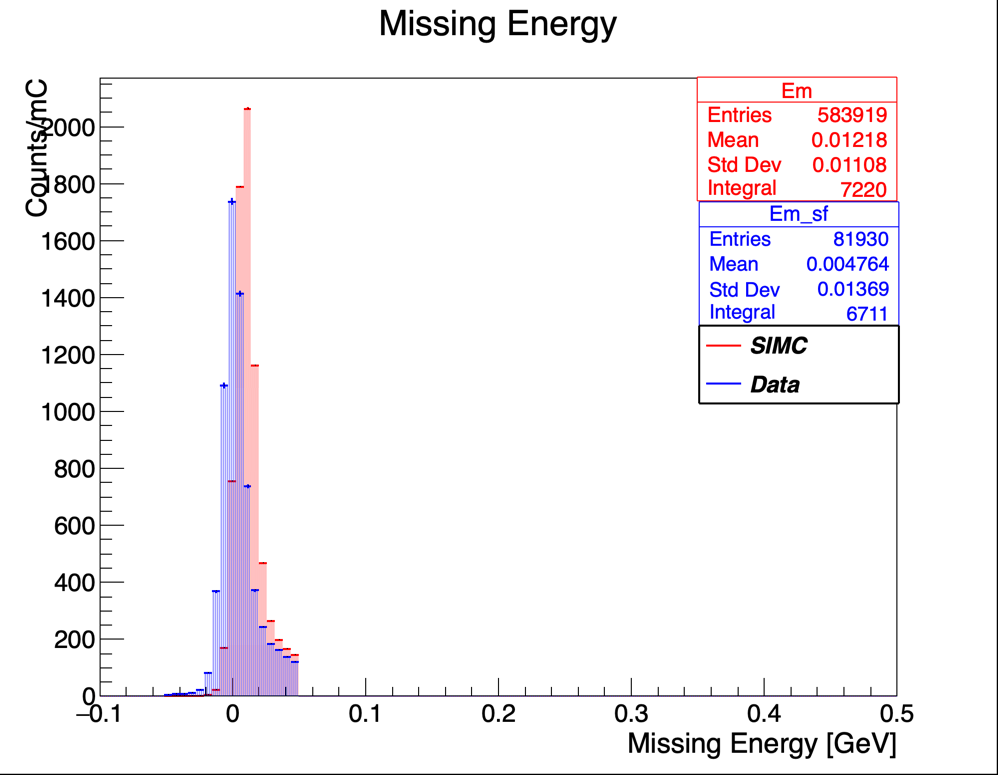 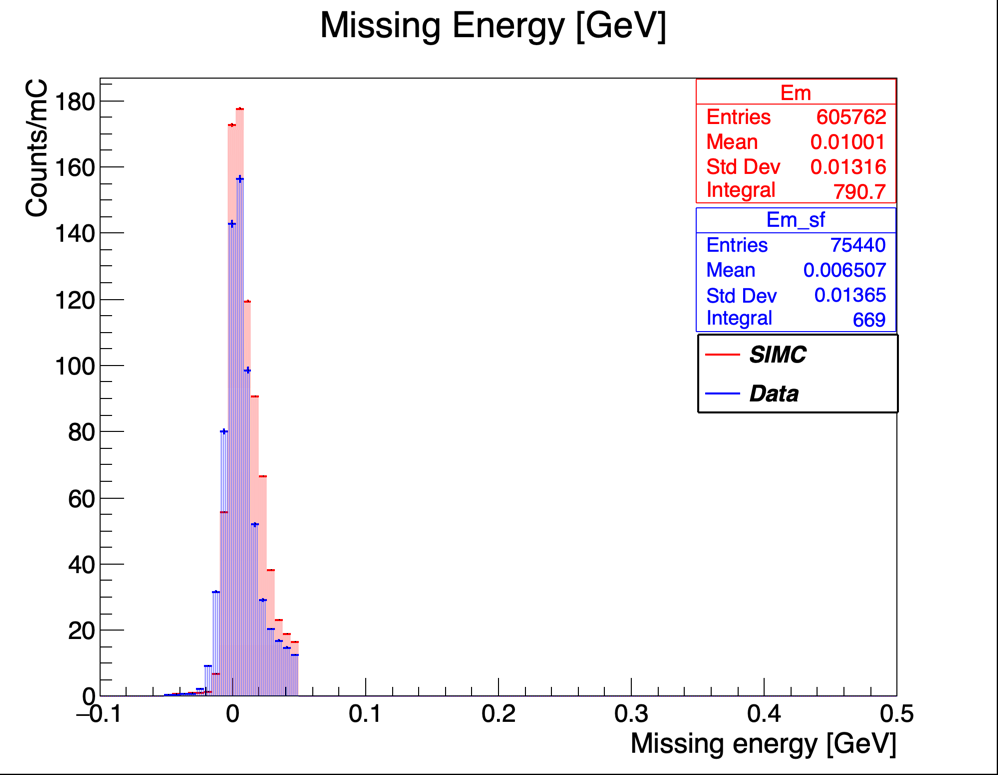 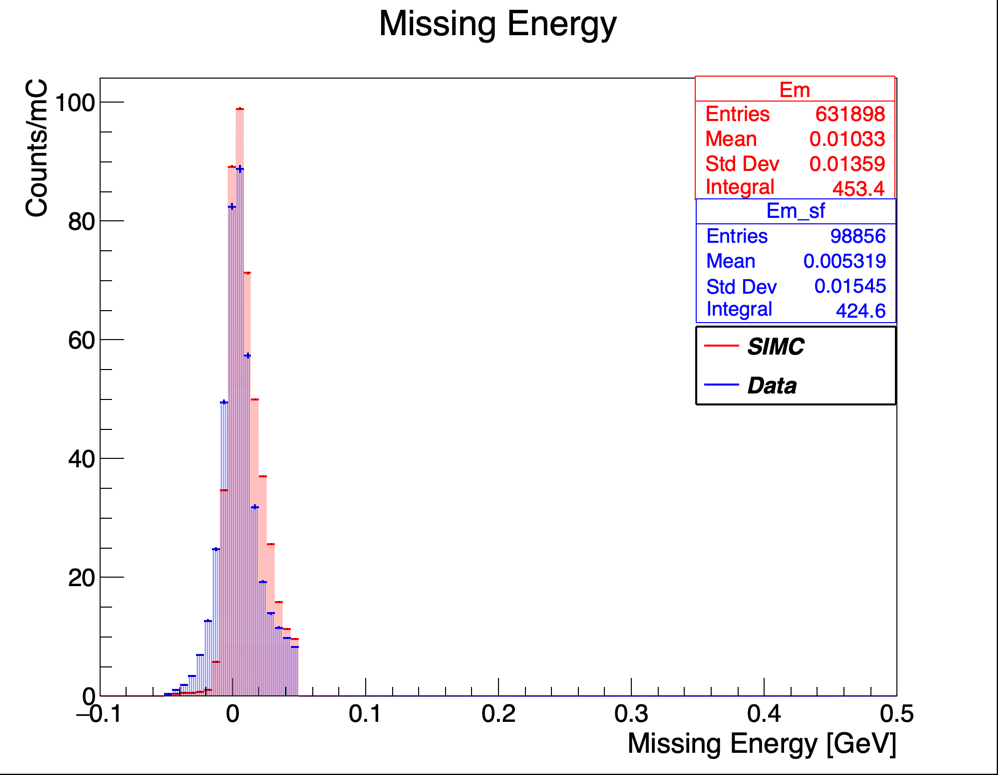 20861
20841
20846
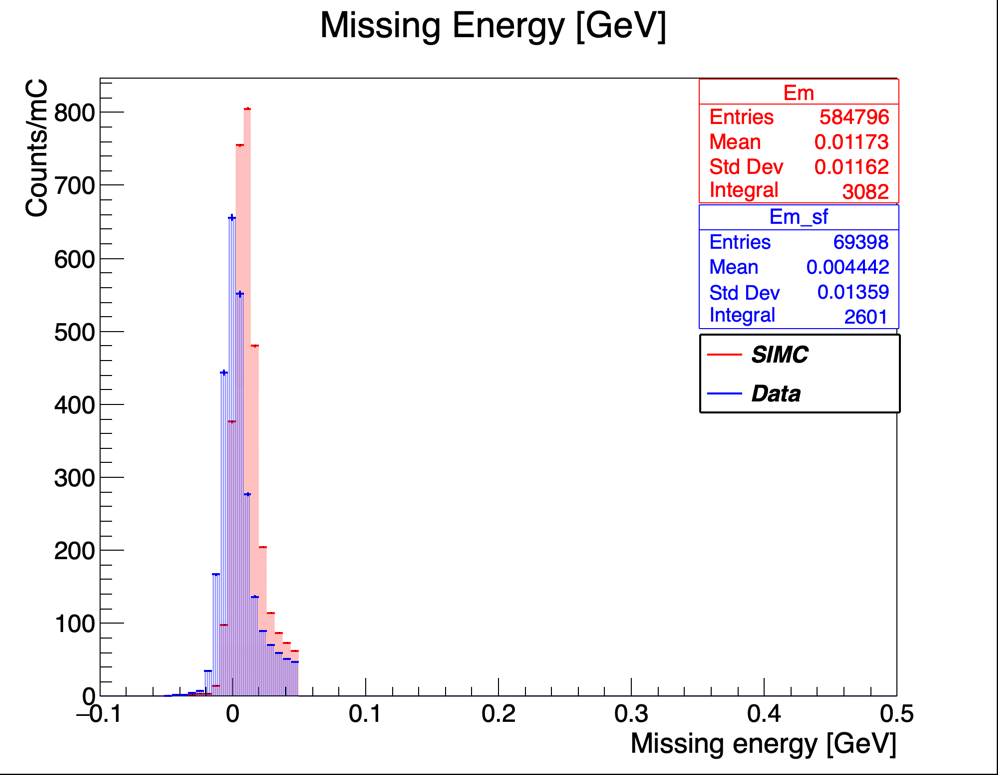 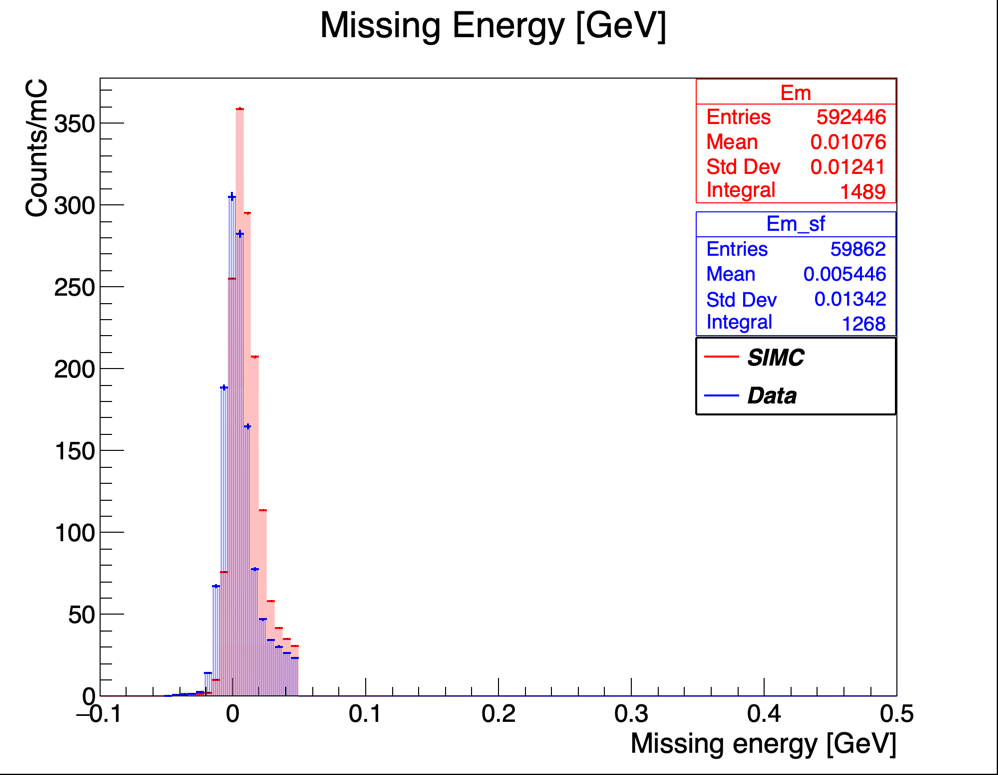 20851
20858
8
SIMC/DATA Comparison: CUTS APPLIED
                   SHMS Momentum Acceptance cut <22 and >-10
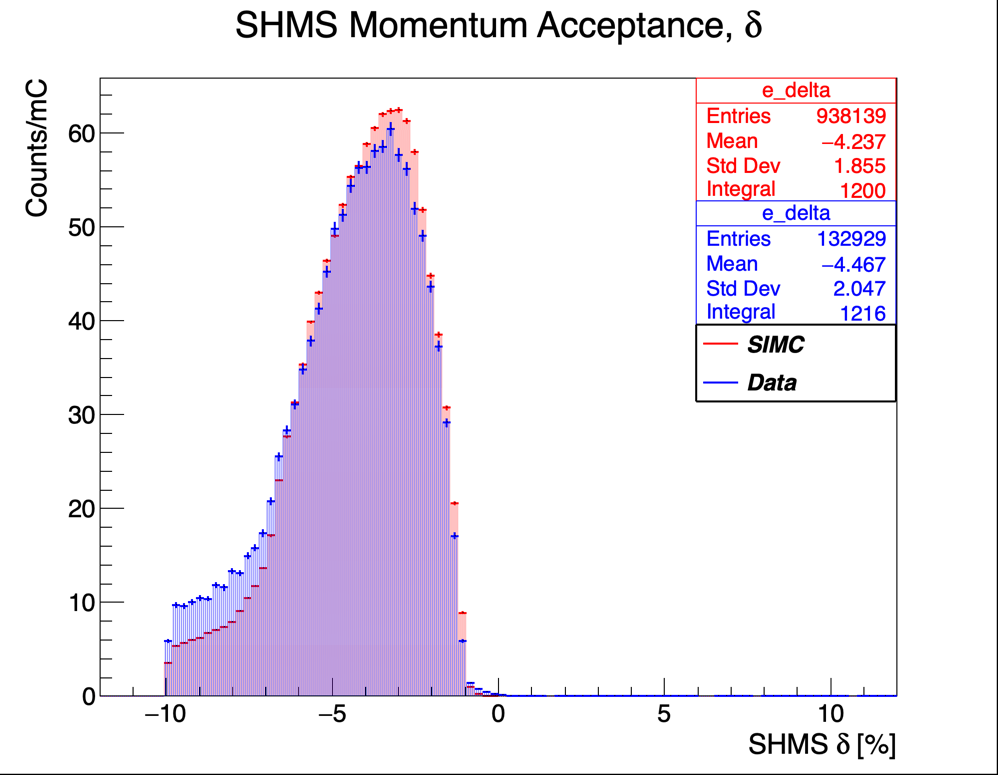 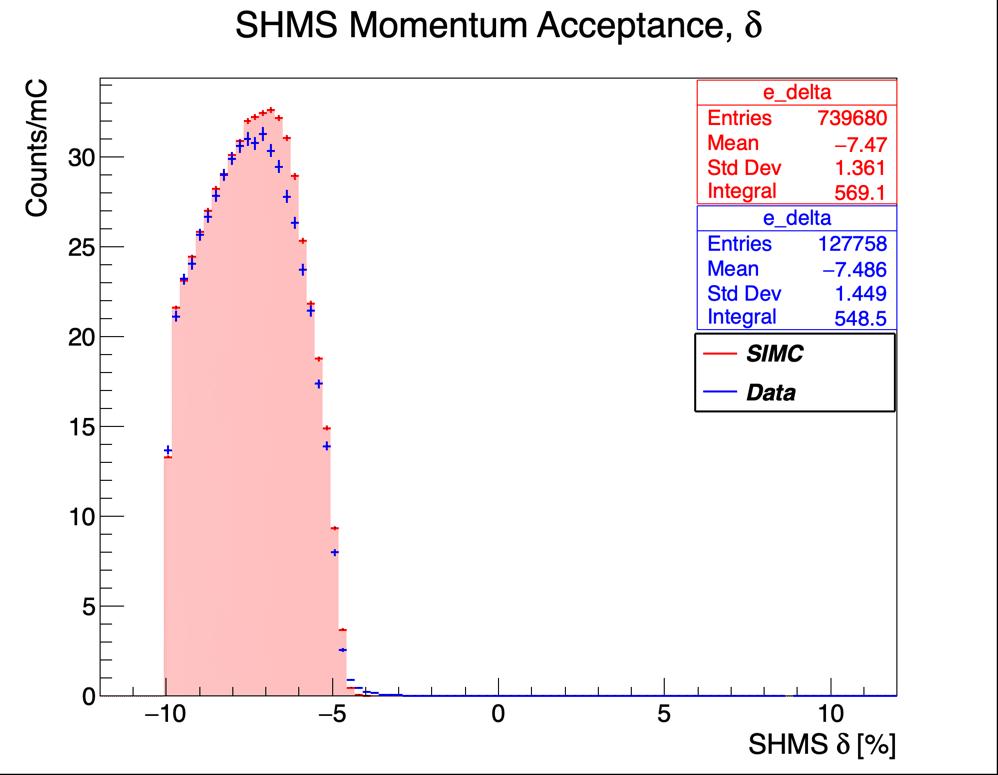 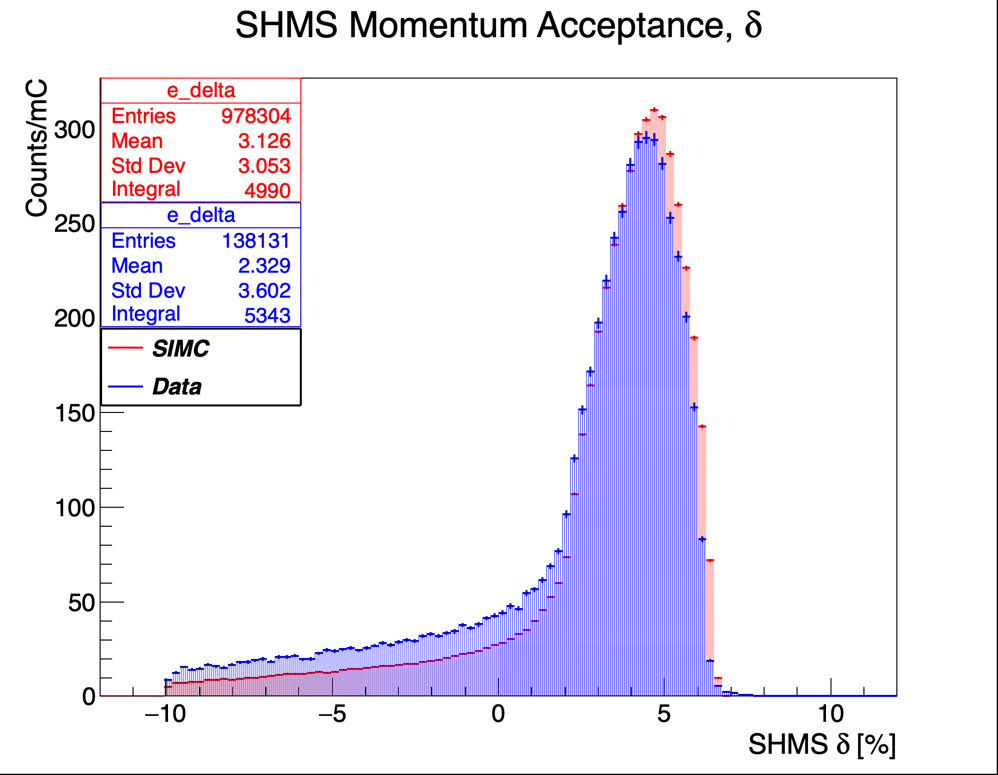 20858
20841
20846
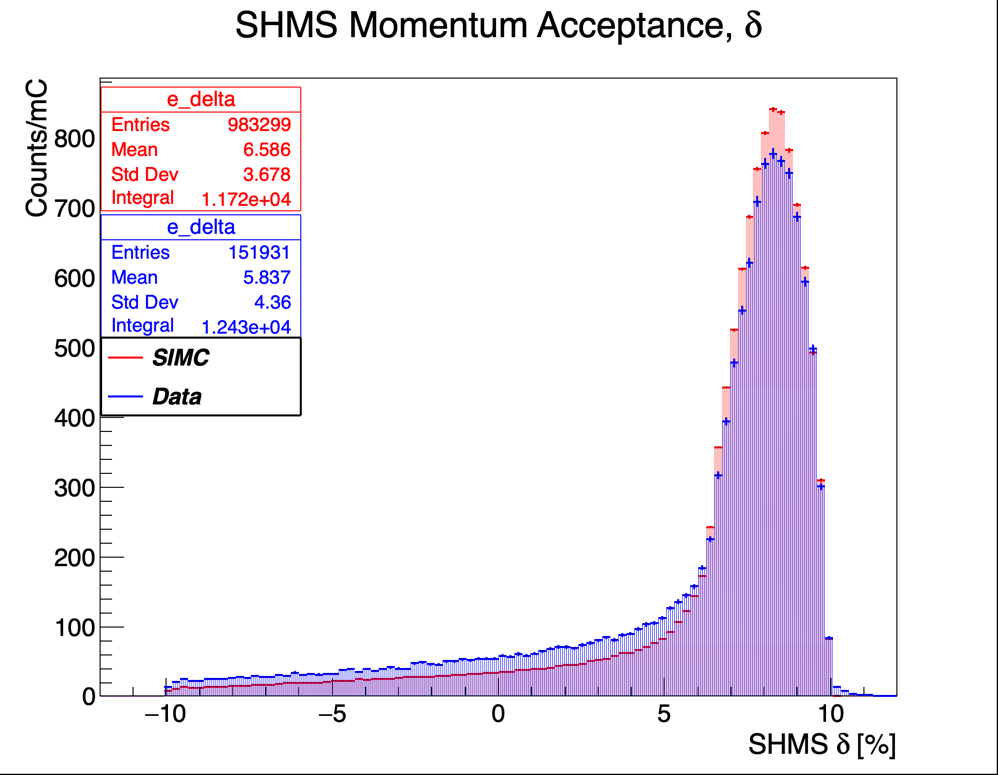 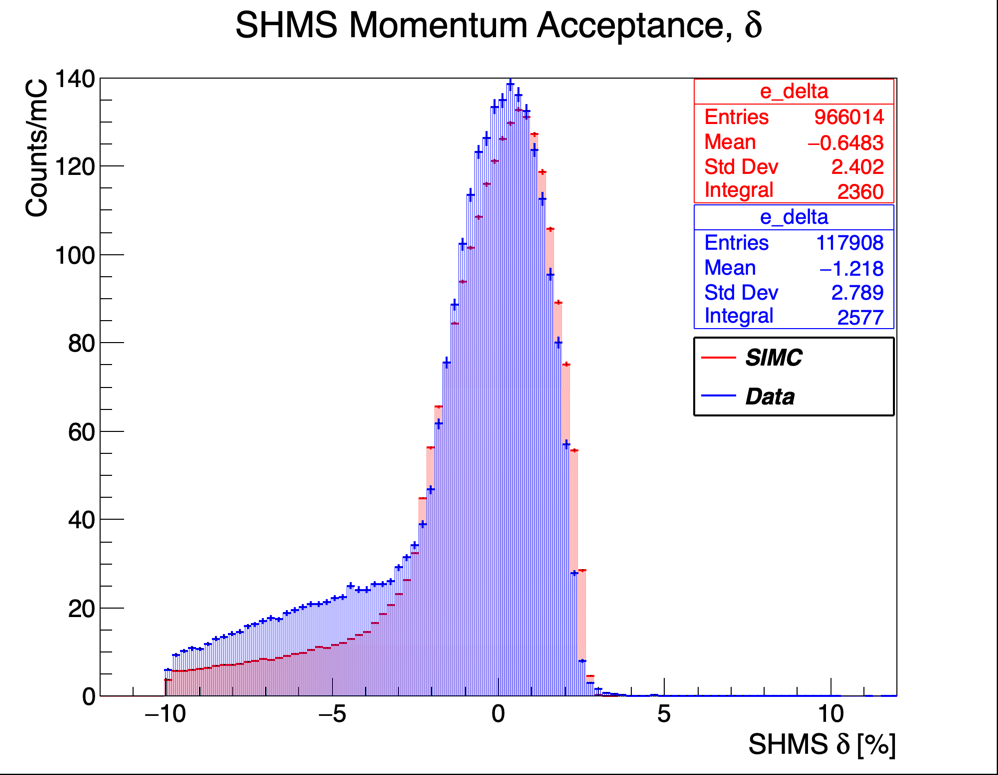 20861
20851
9
SIMC/DATA Comparison: CUTS APPLIED
                   HMS Momentum Acceptance cut <10 and >-10
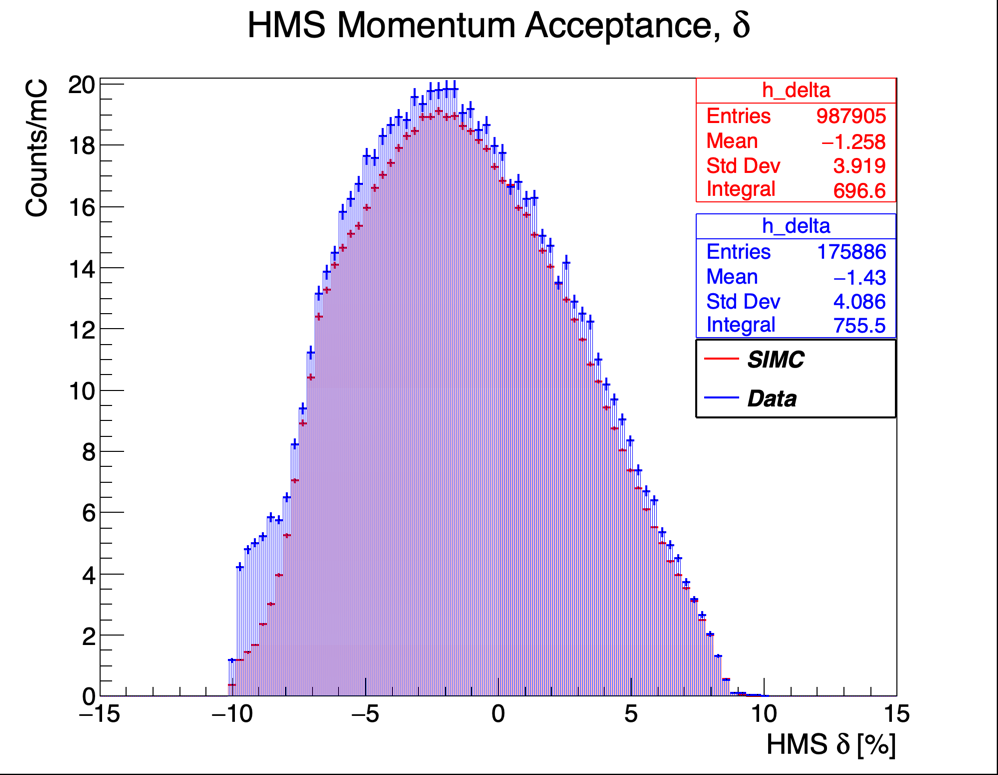 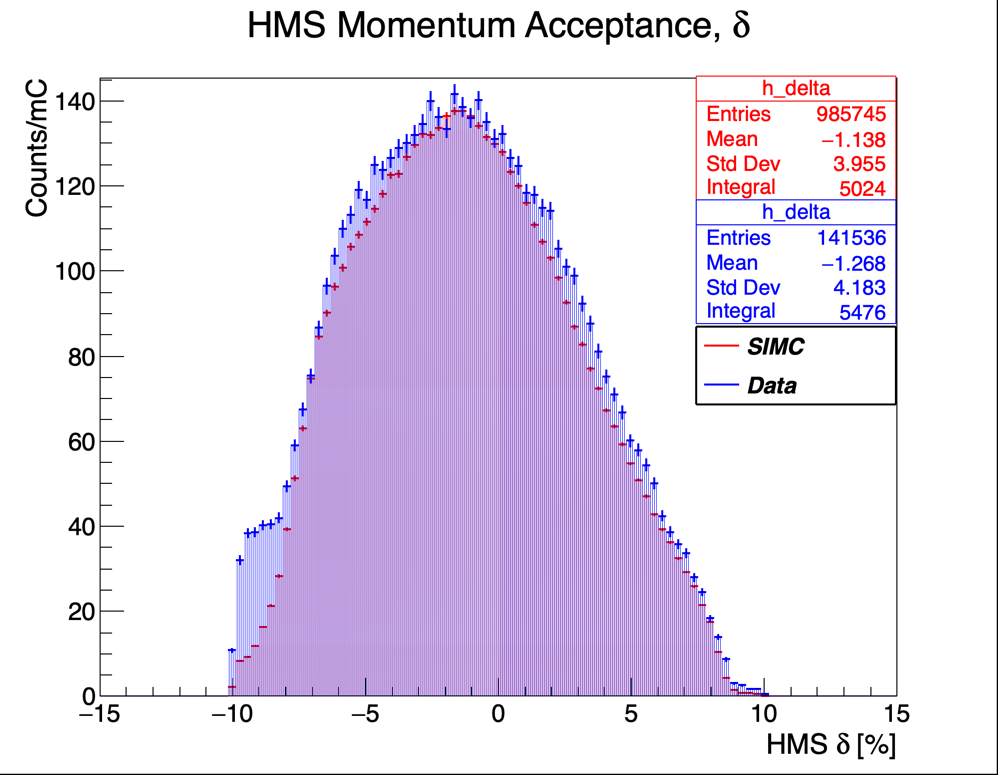 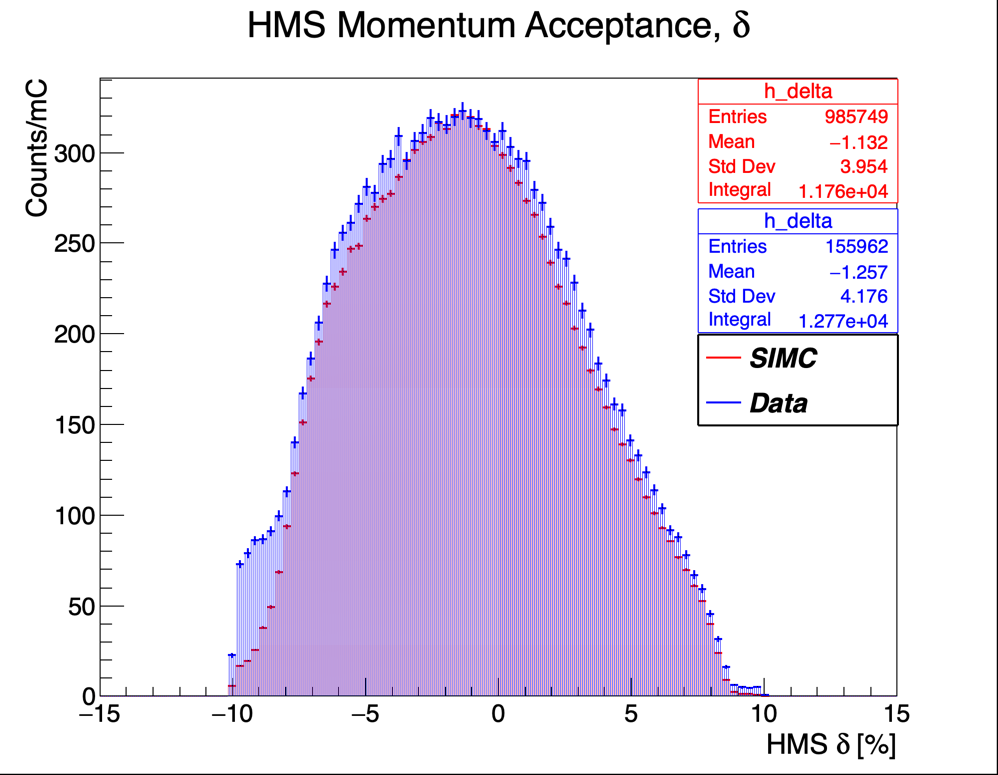 20861
20841
20858
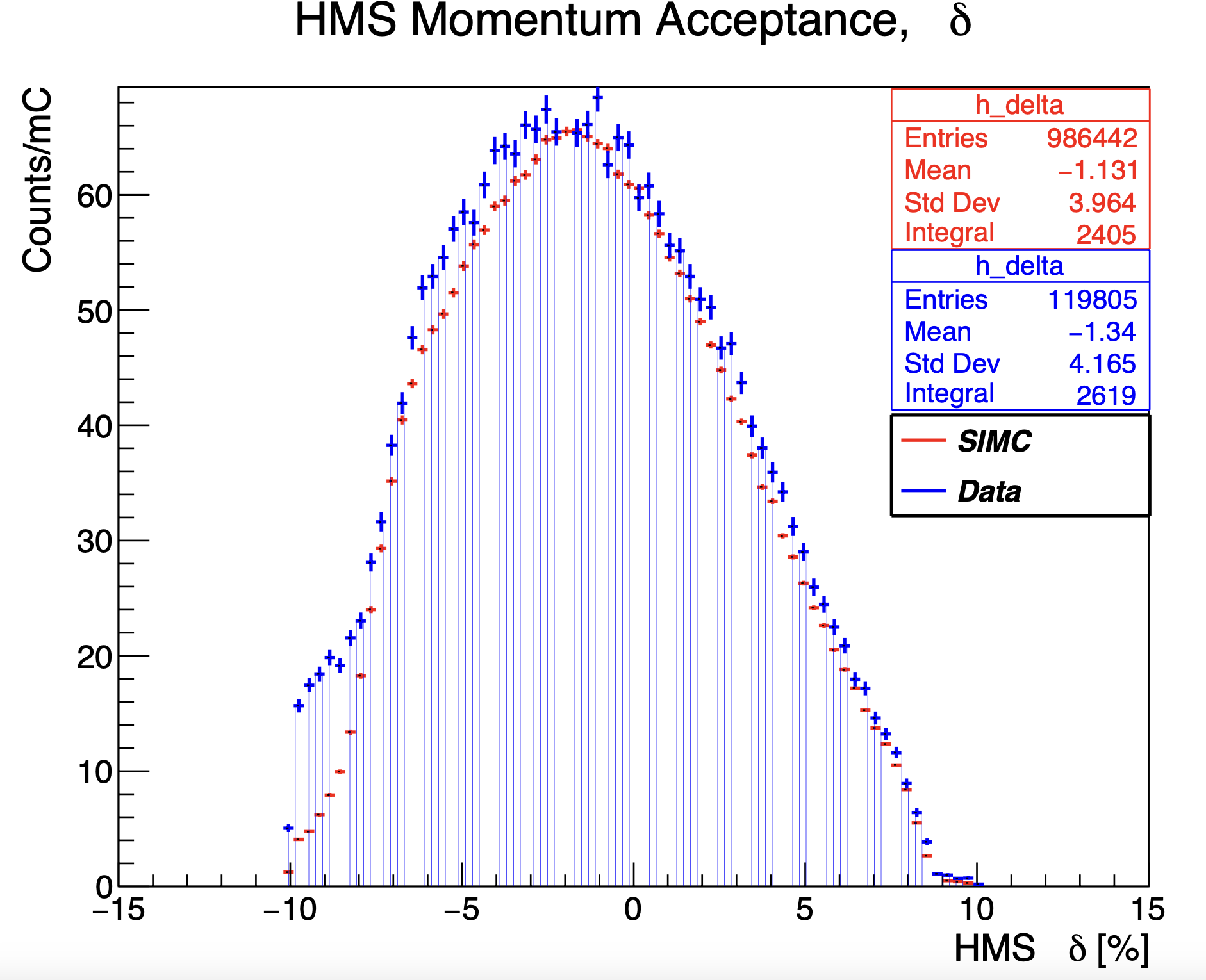 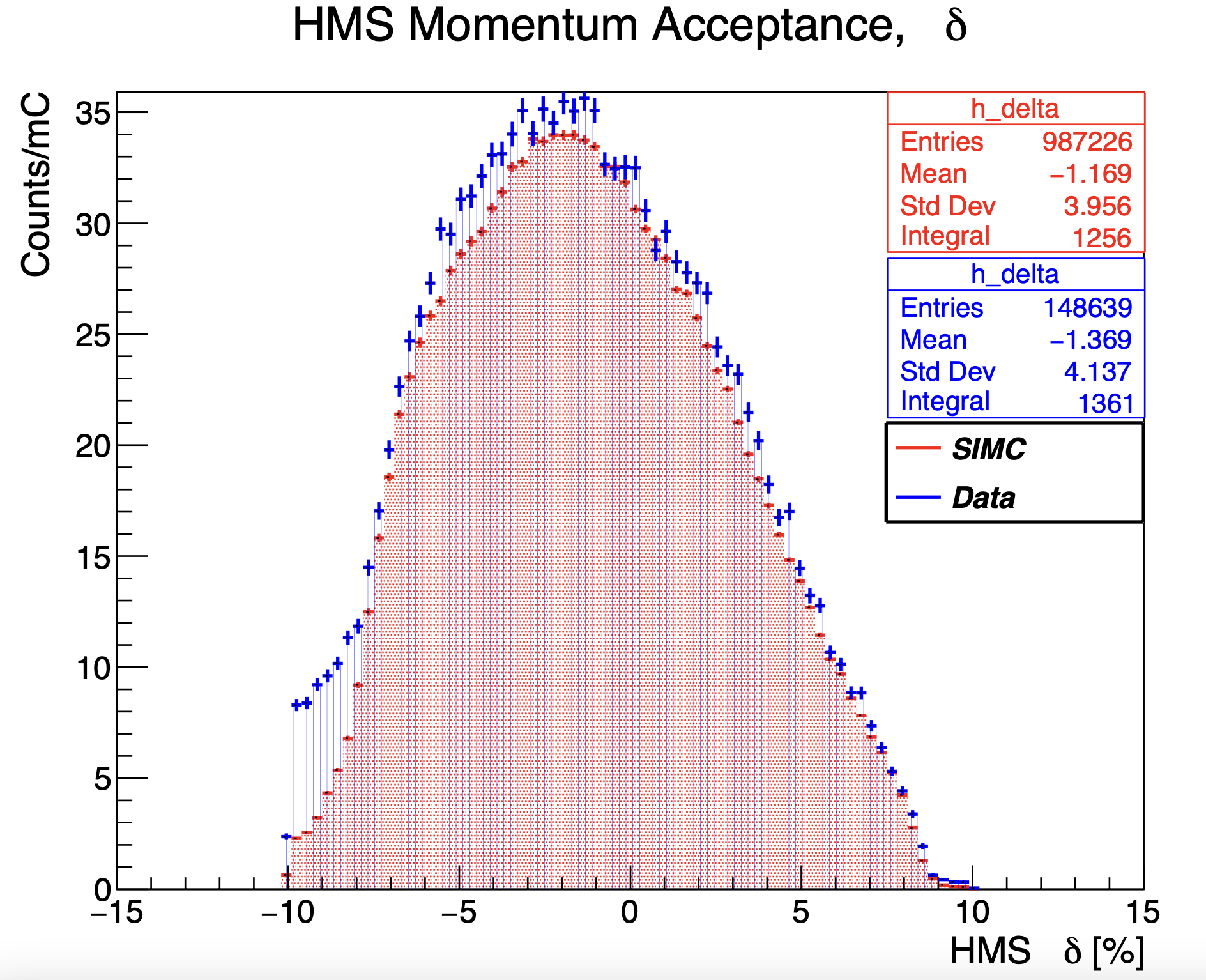 20851
20846
10
SIMC/DATA Comparison: CUTS APPLIED
20851
Invariant mass, W
Invariant Mass, W
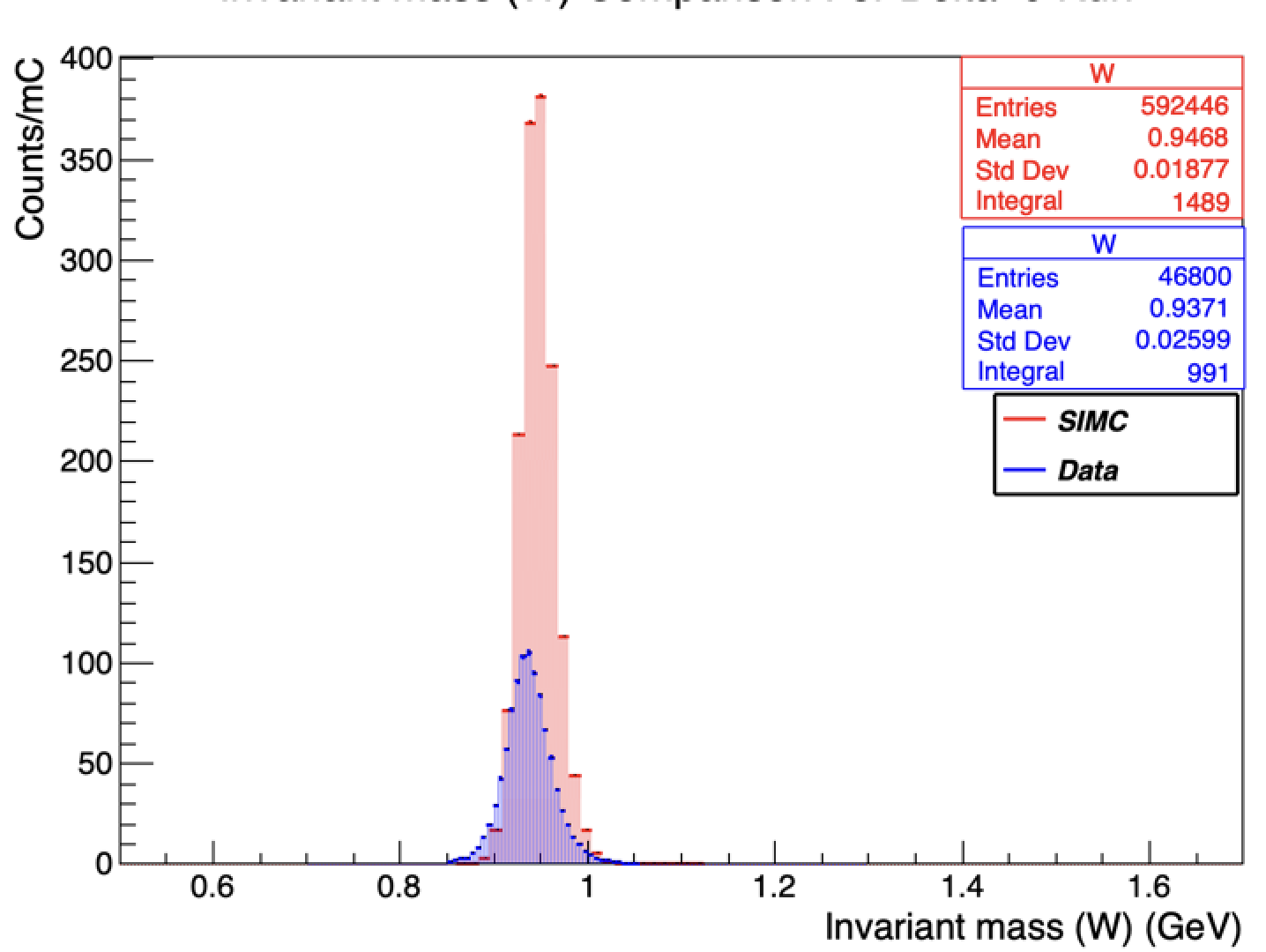 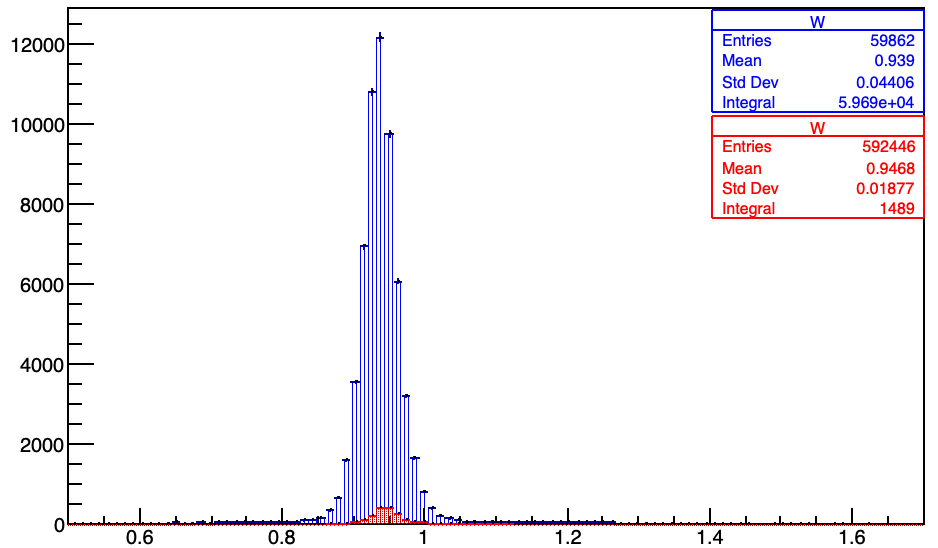 Counts
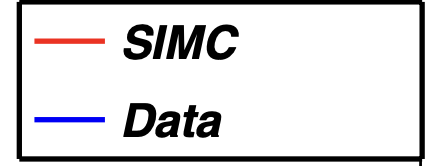 Charge normalized
No normalizations applied
W[GeV/c^2]
Invariant mass, W
Invariant mass, W
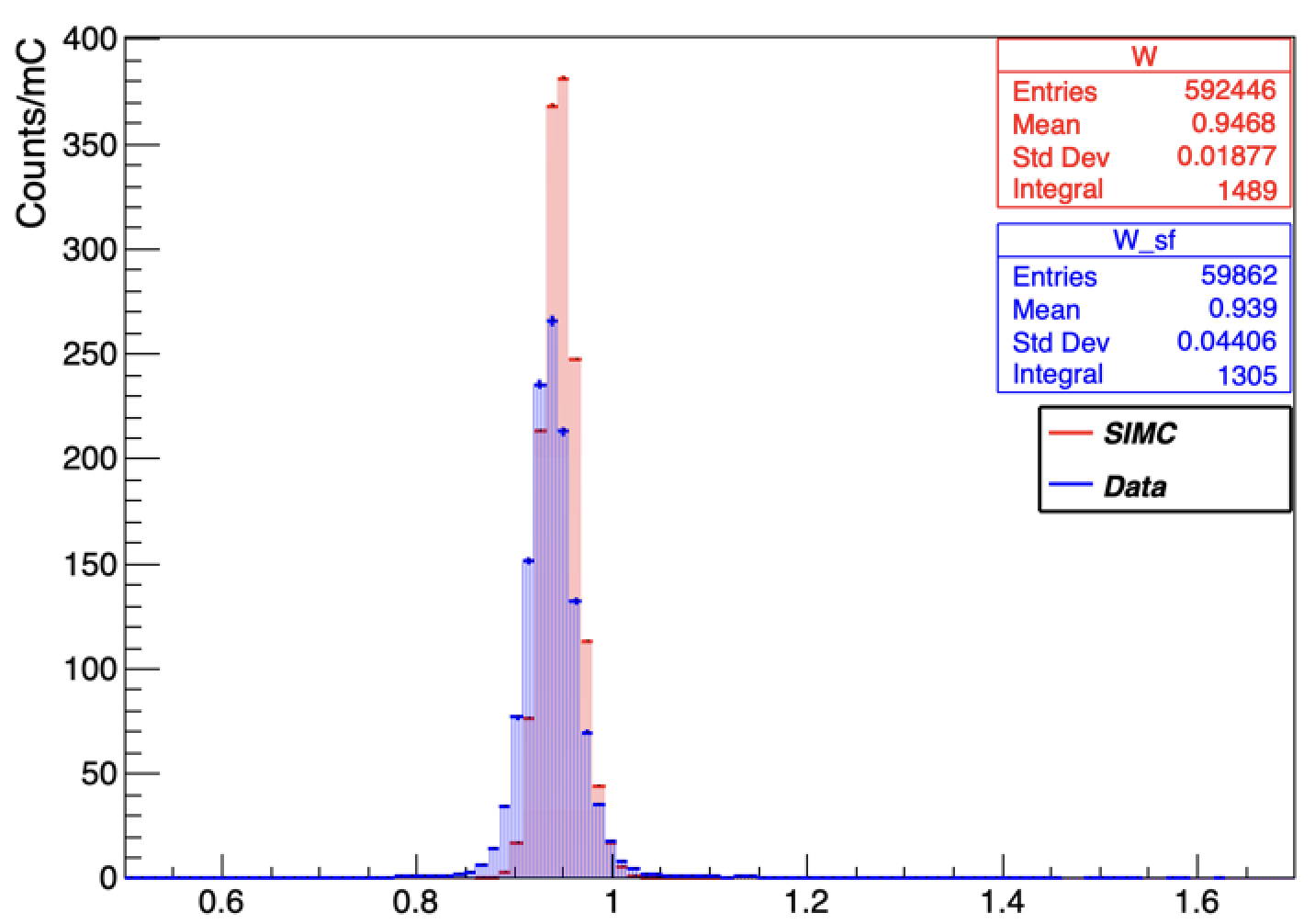 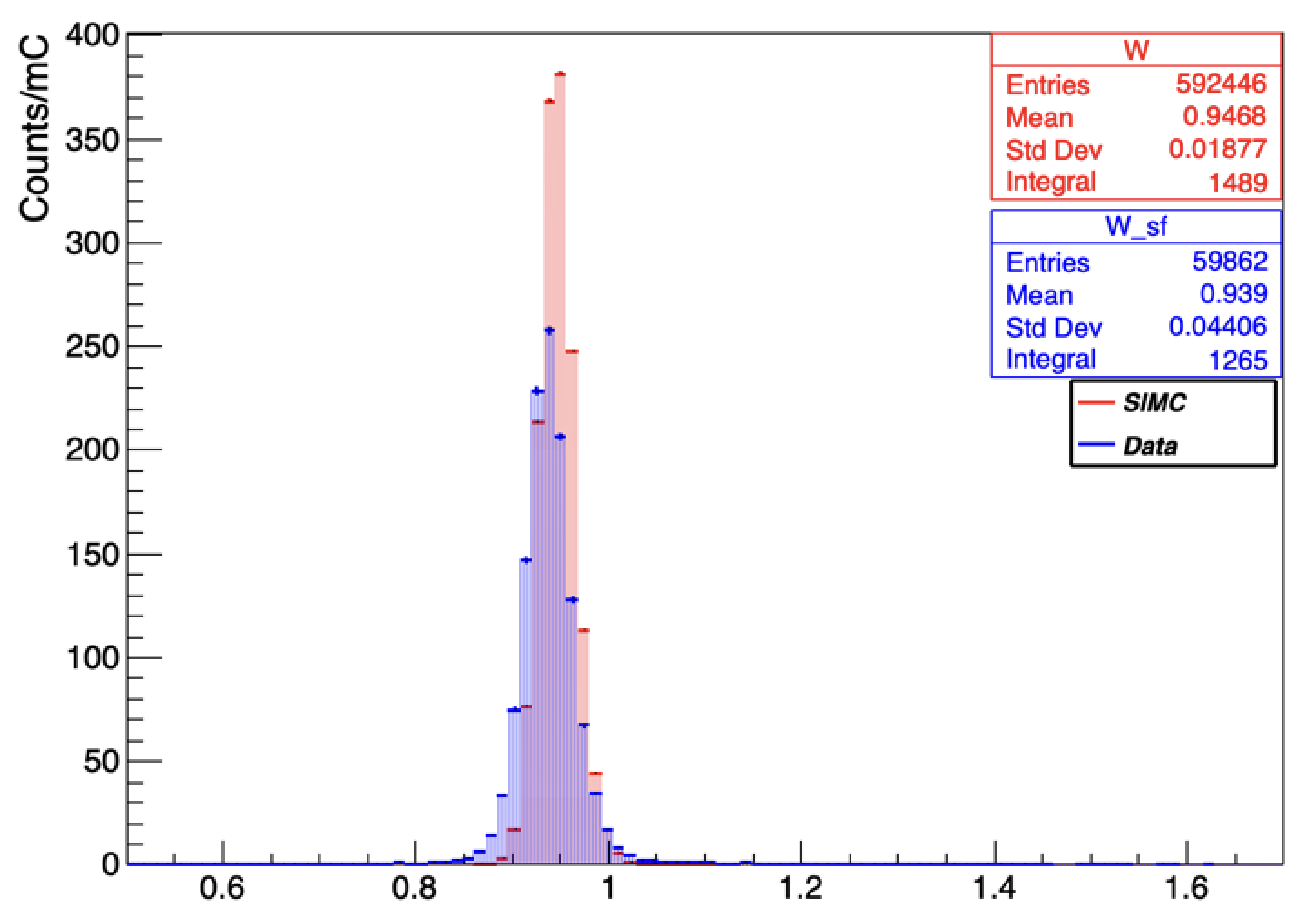 Normalized by charge, live time and tracking efficiencies
Charge and live time normalized
11
W[GeV/c^2]
W[GeV/c^2]
E12-10-003
               H(e,e’p) Analysis:
       HMS Momentum Correction
12
Heep Analysis: HMS Momentum Corrections and Optimization
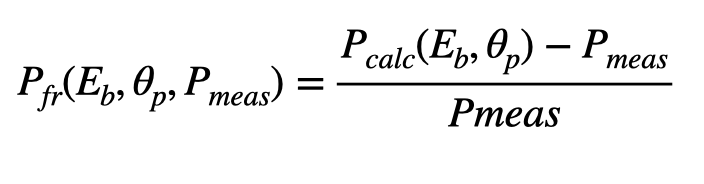 Fractional Momentum
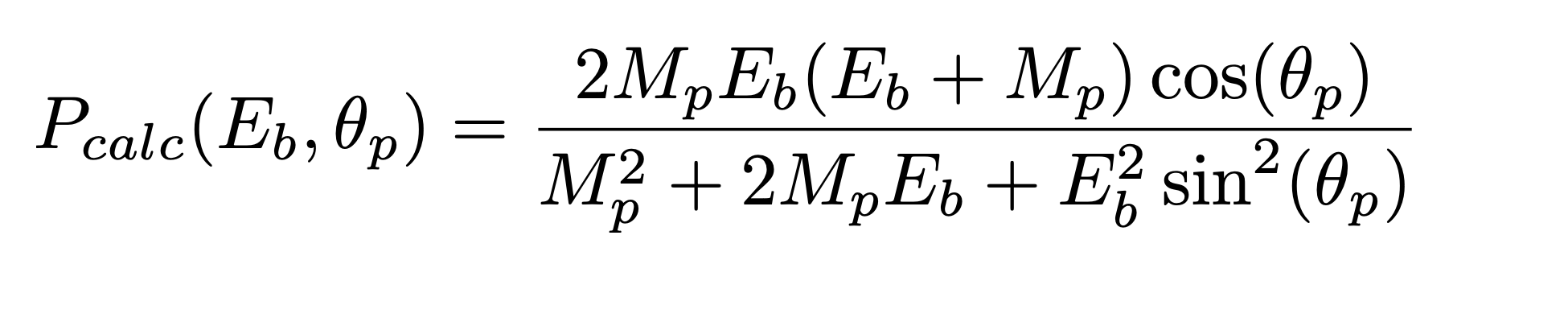 H(e,e’p) Elastics Kinematics Used In Optimization Procedure
13
Correlation check
20846
20851
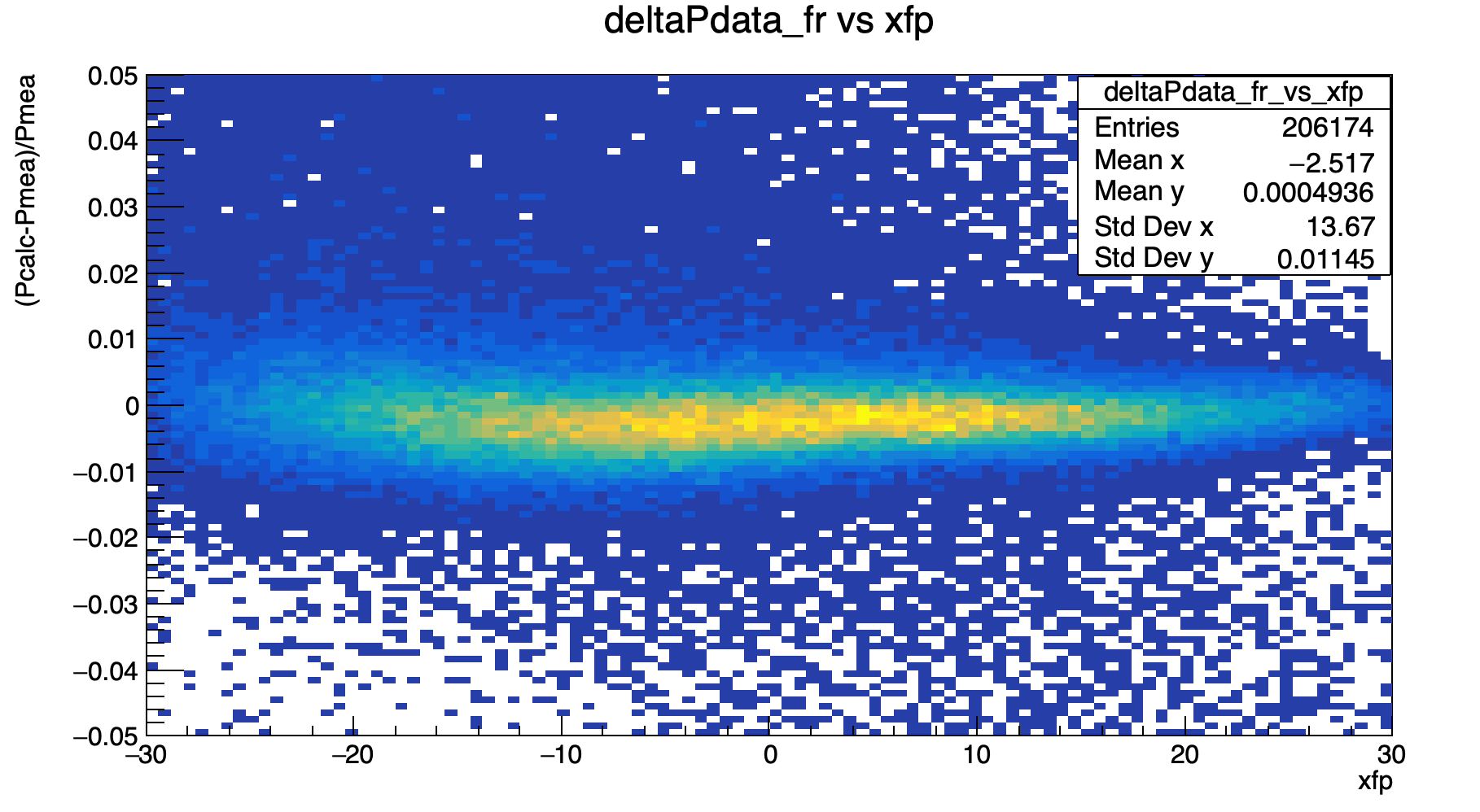 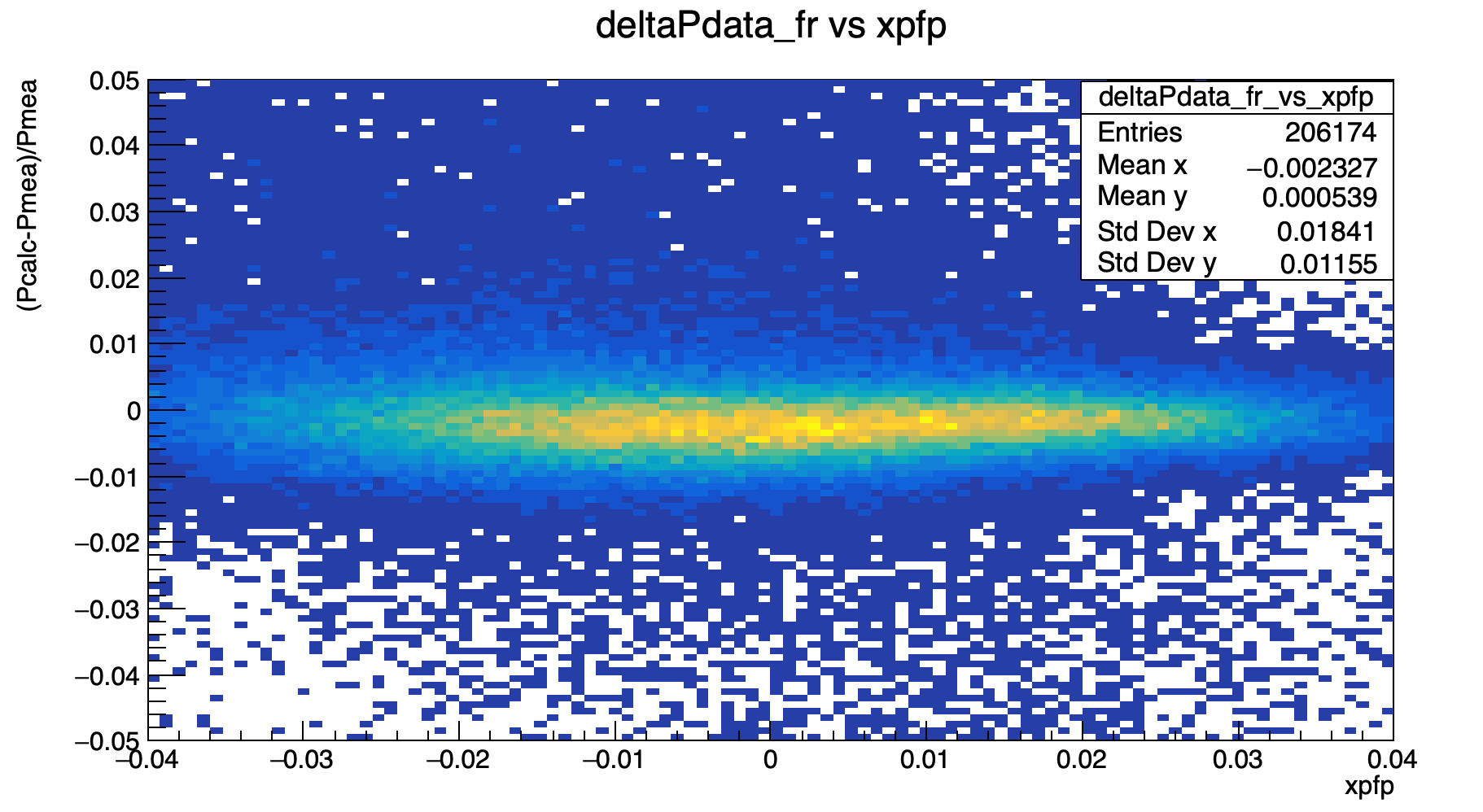 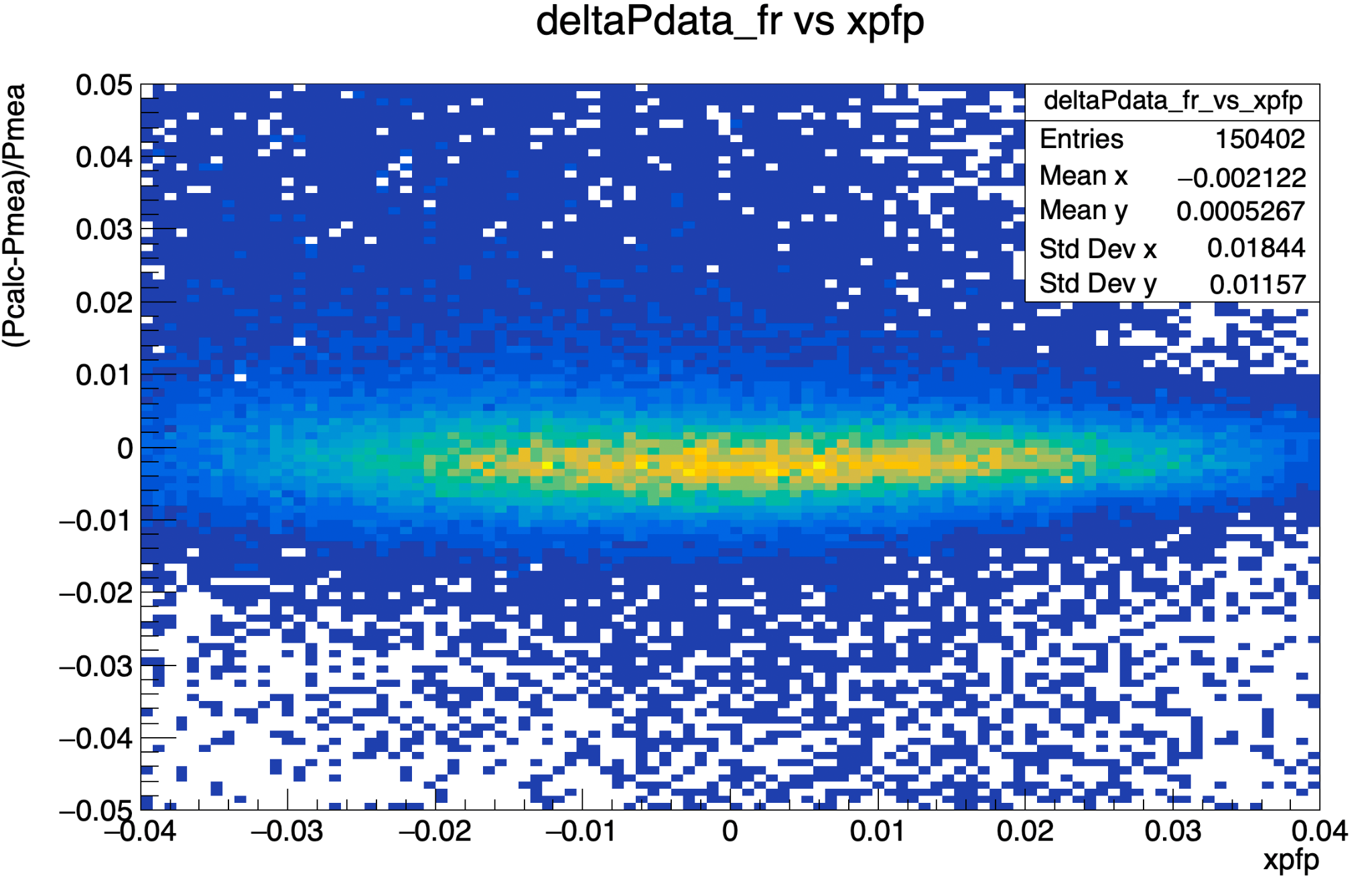 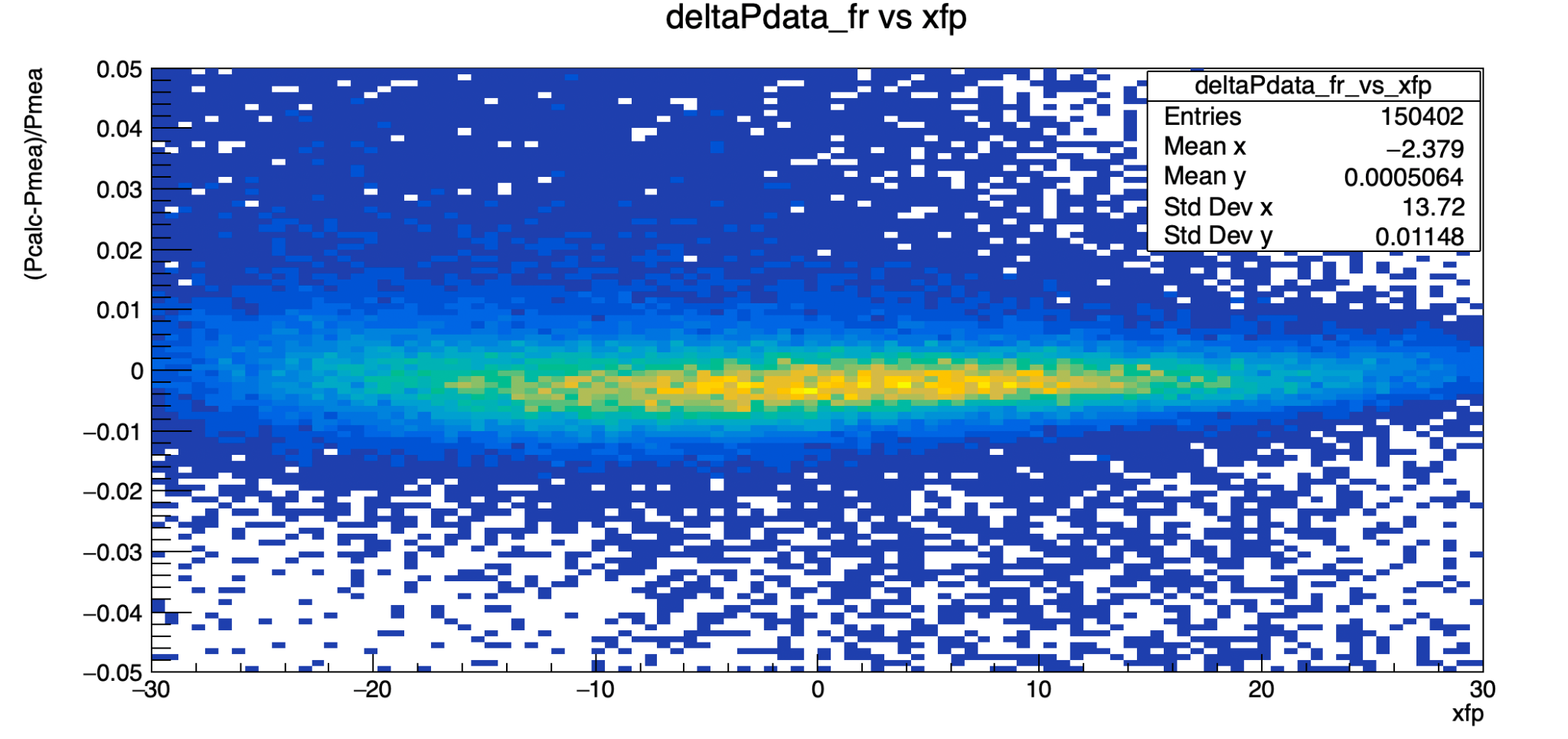 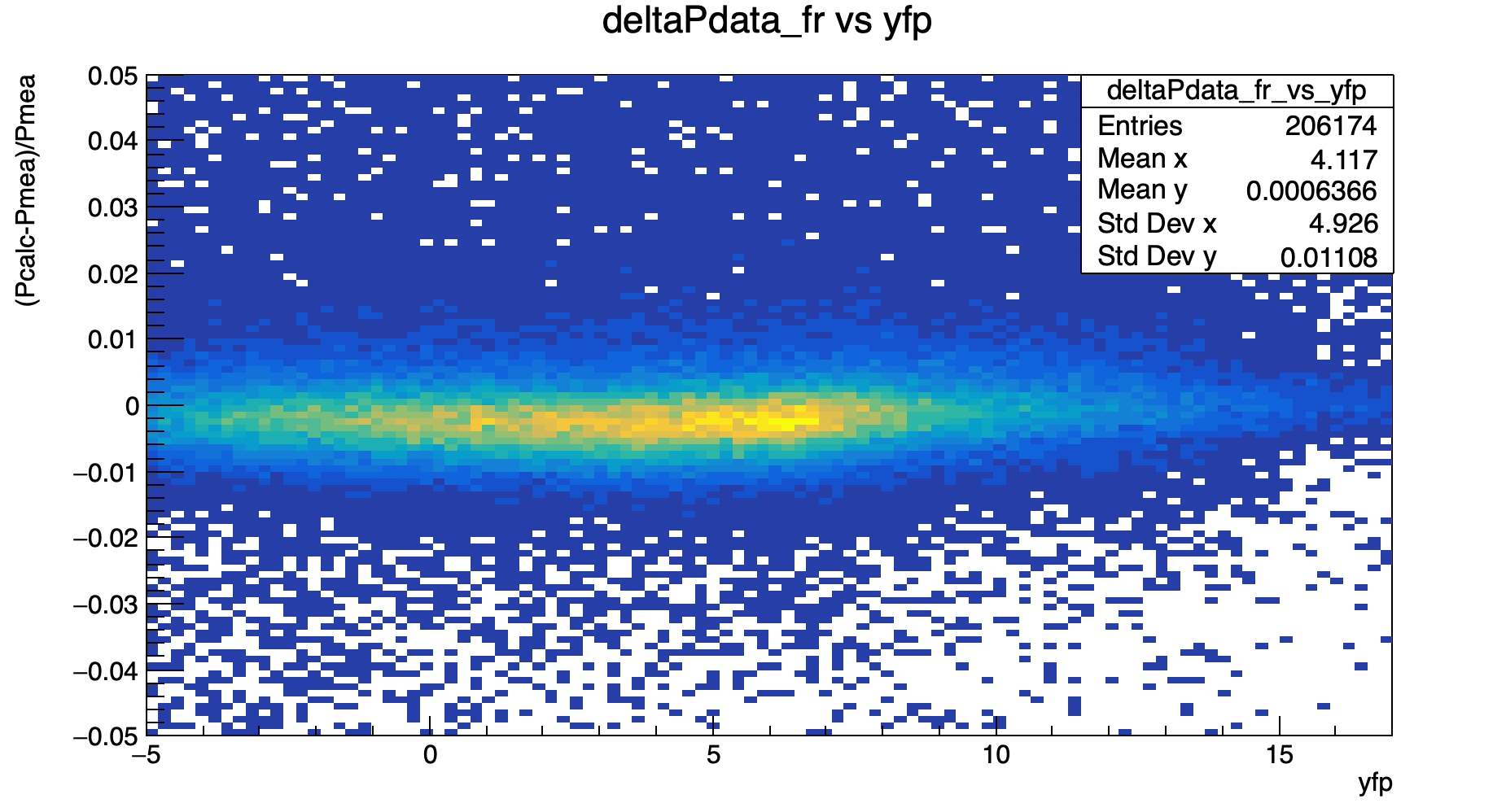 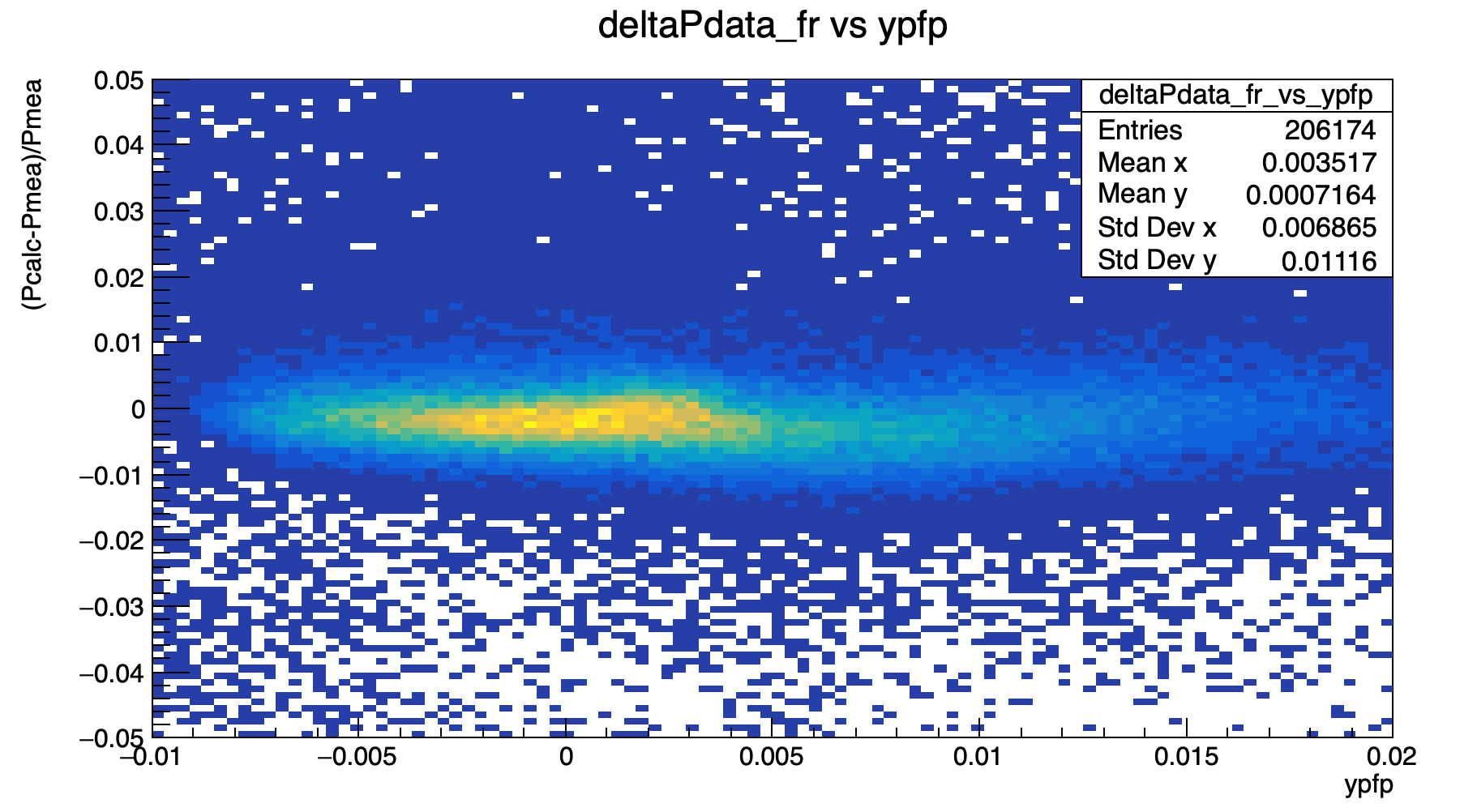 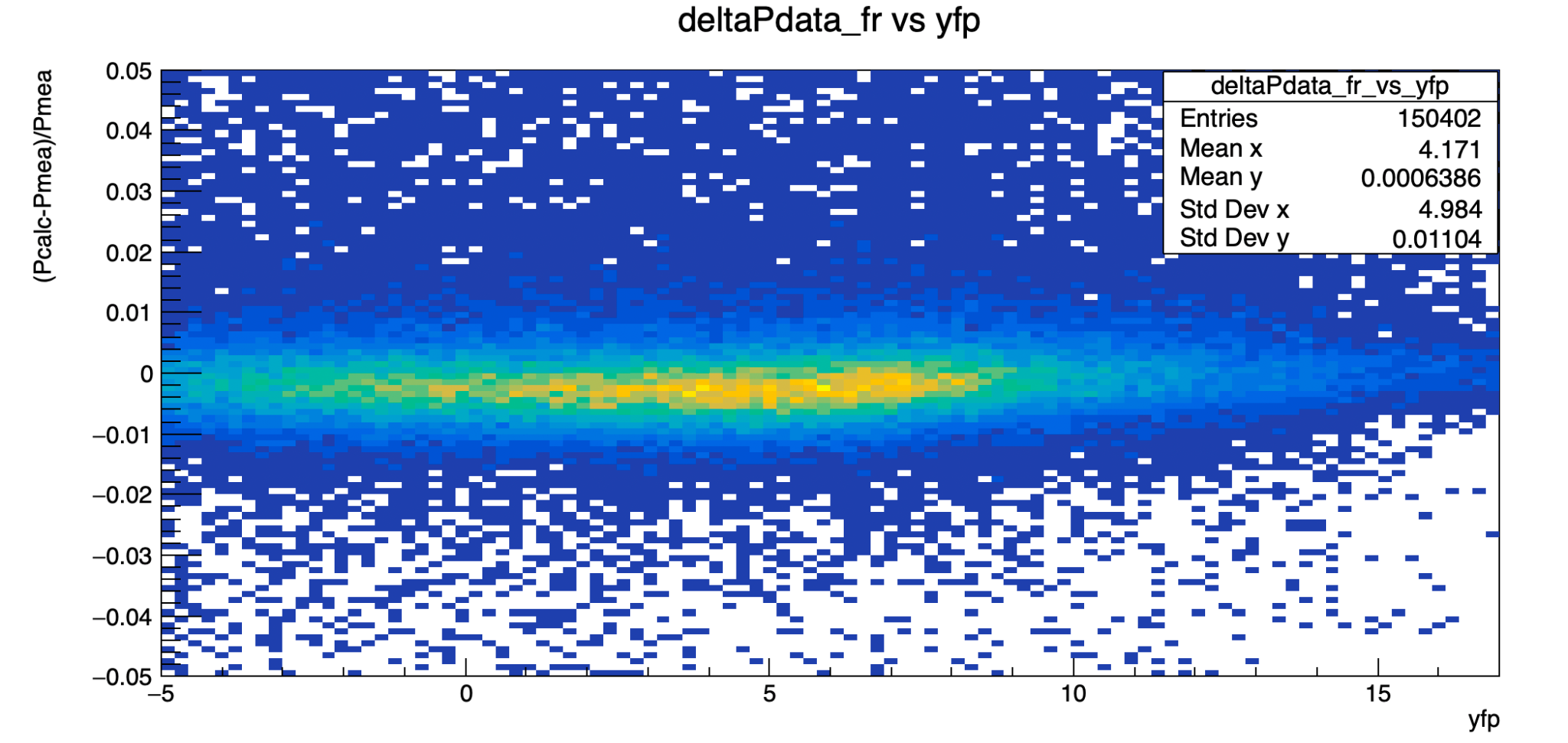 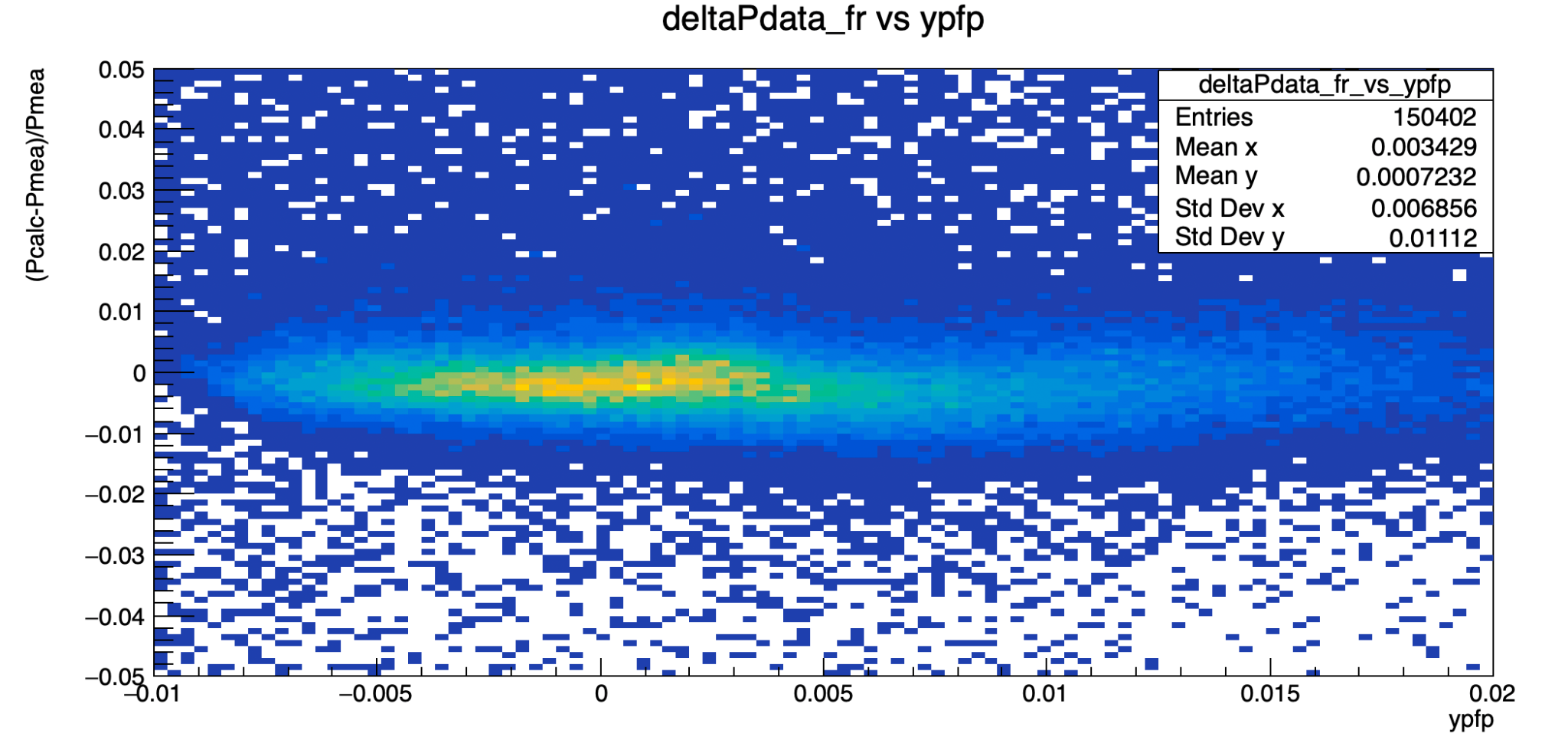 20841
20858
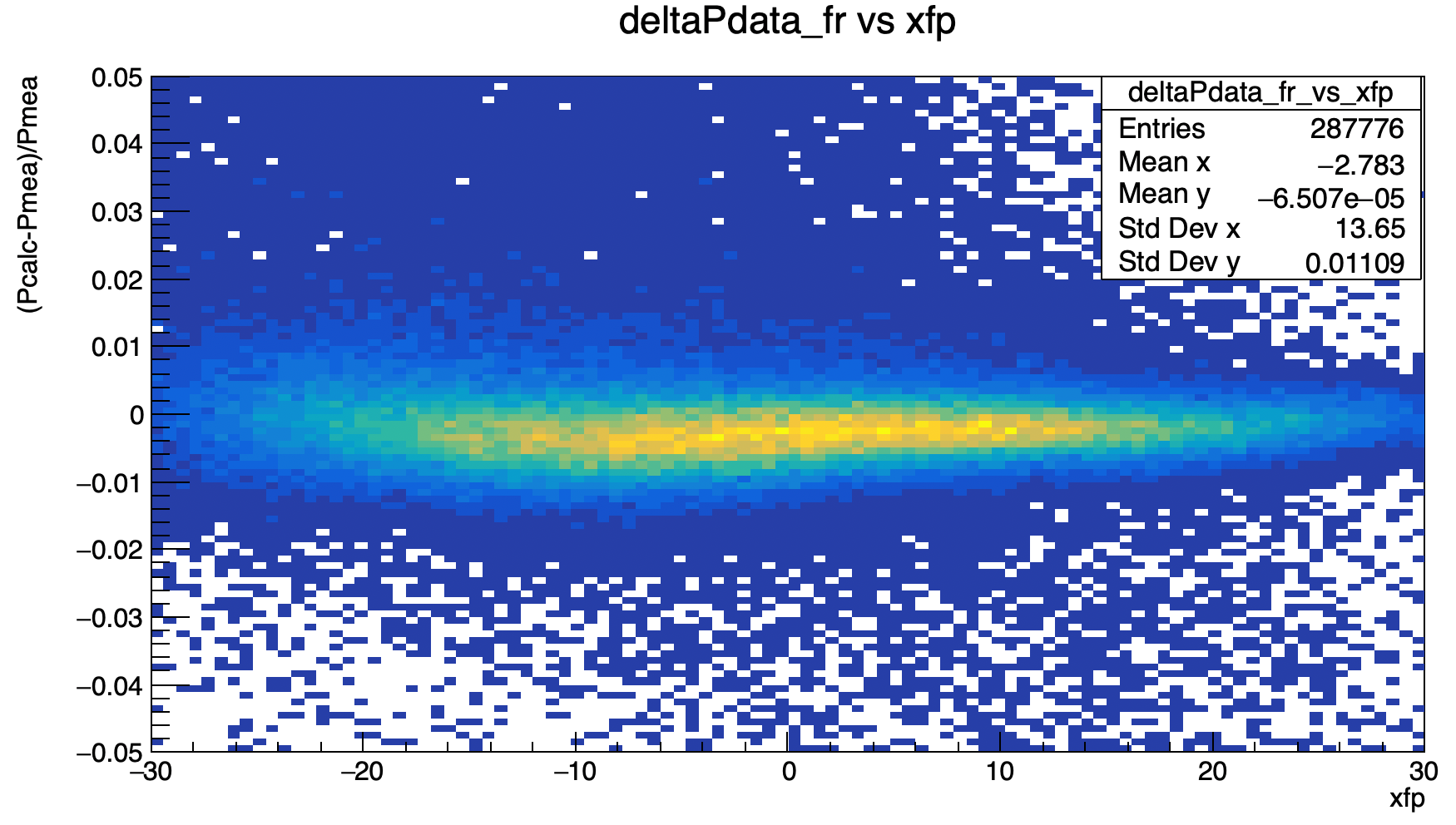 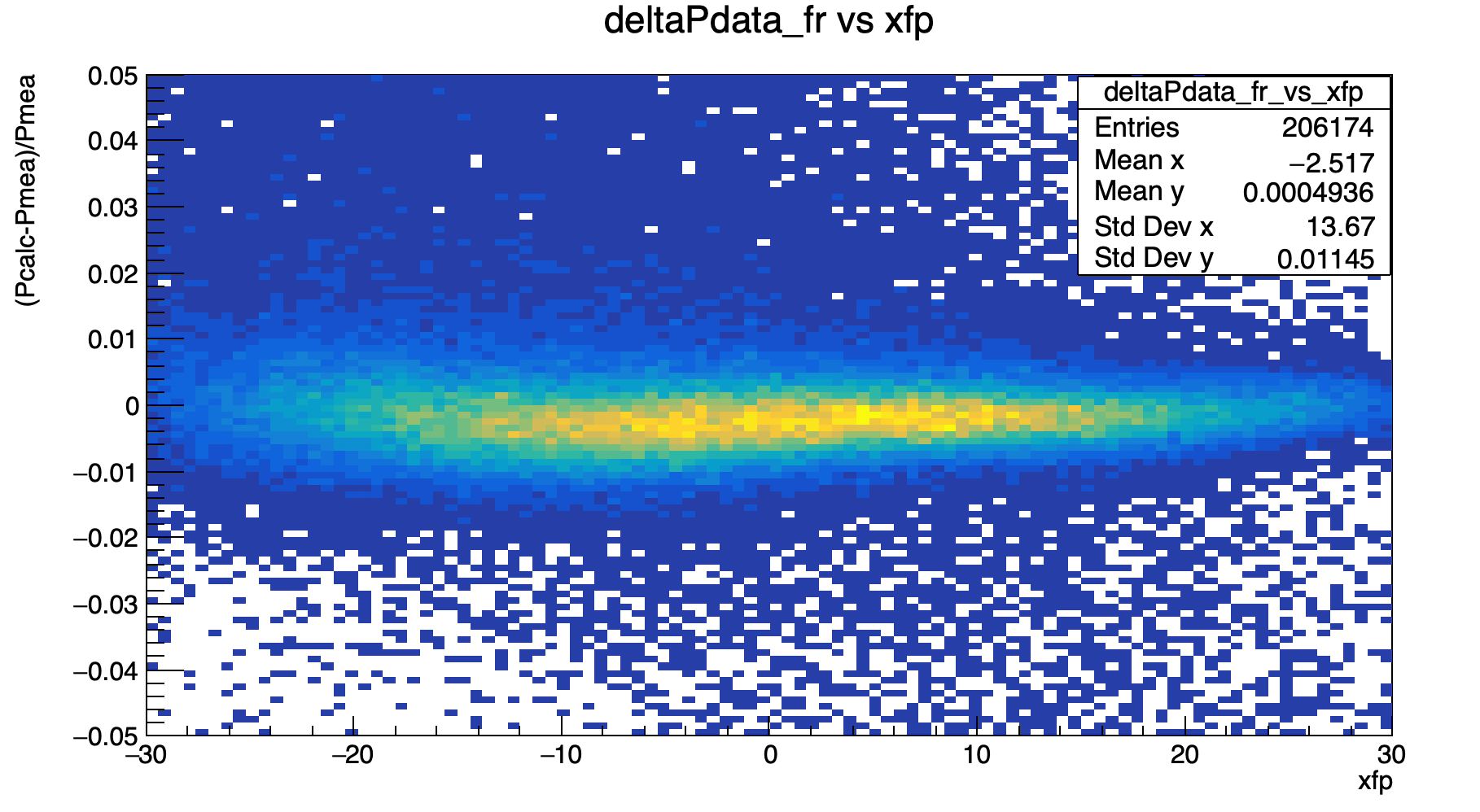 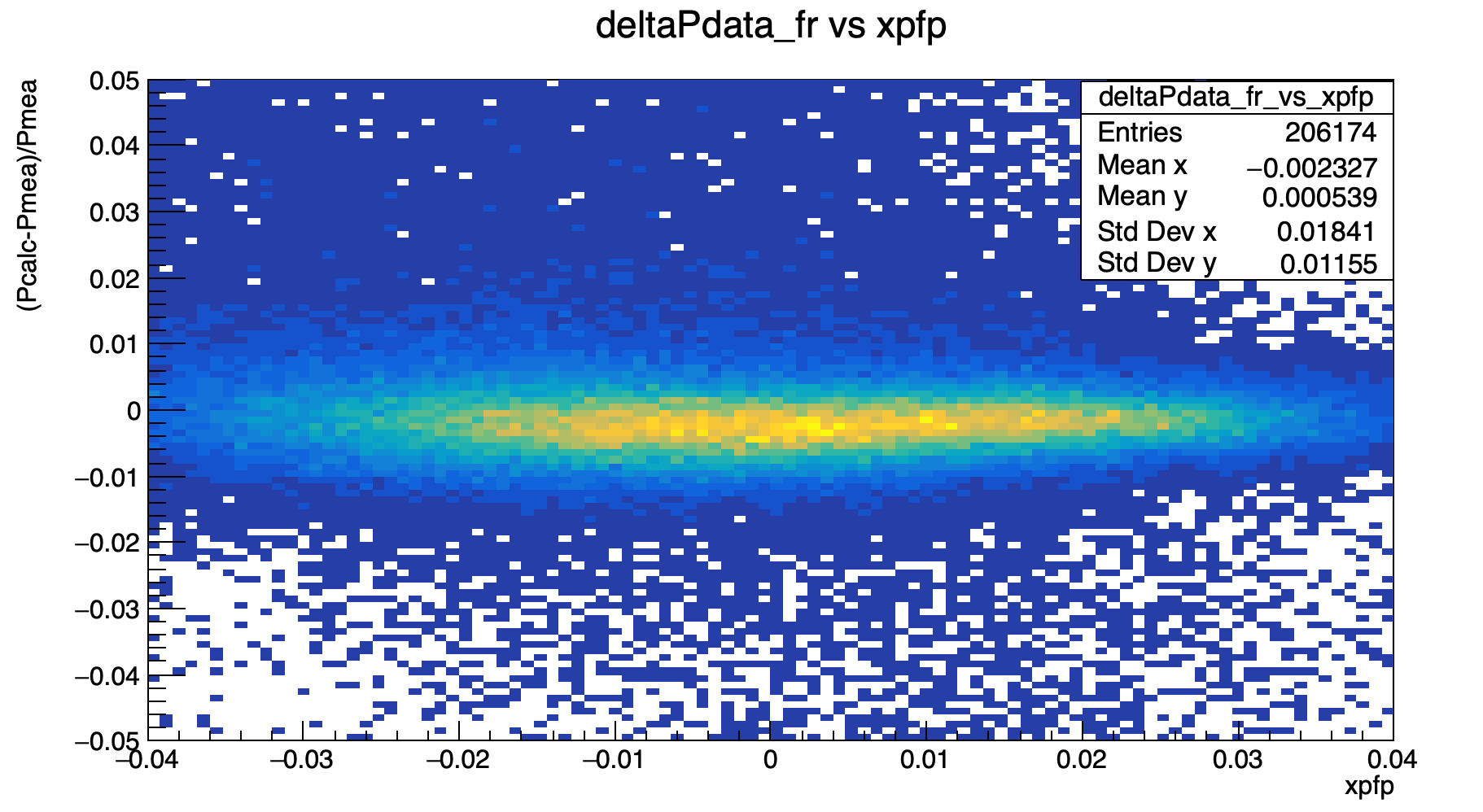 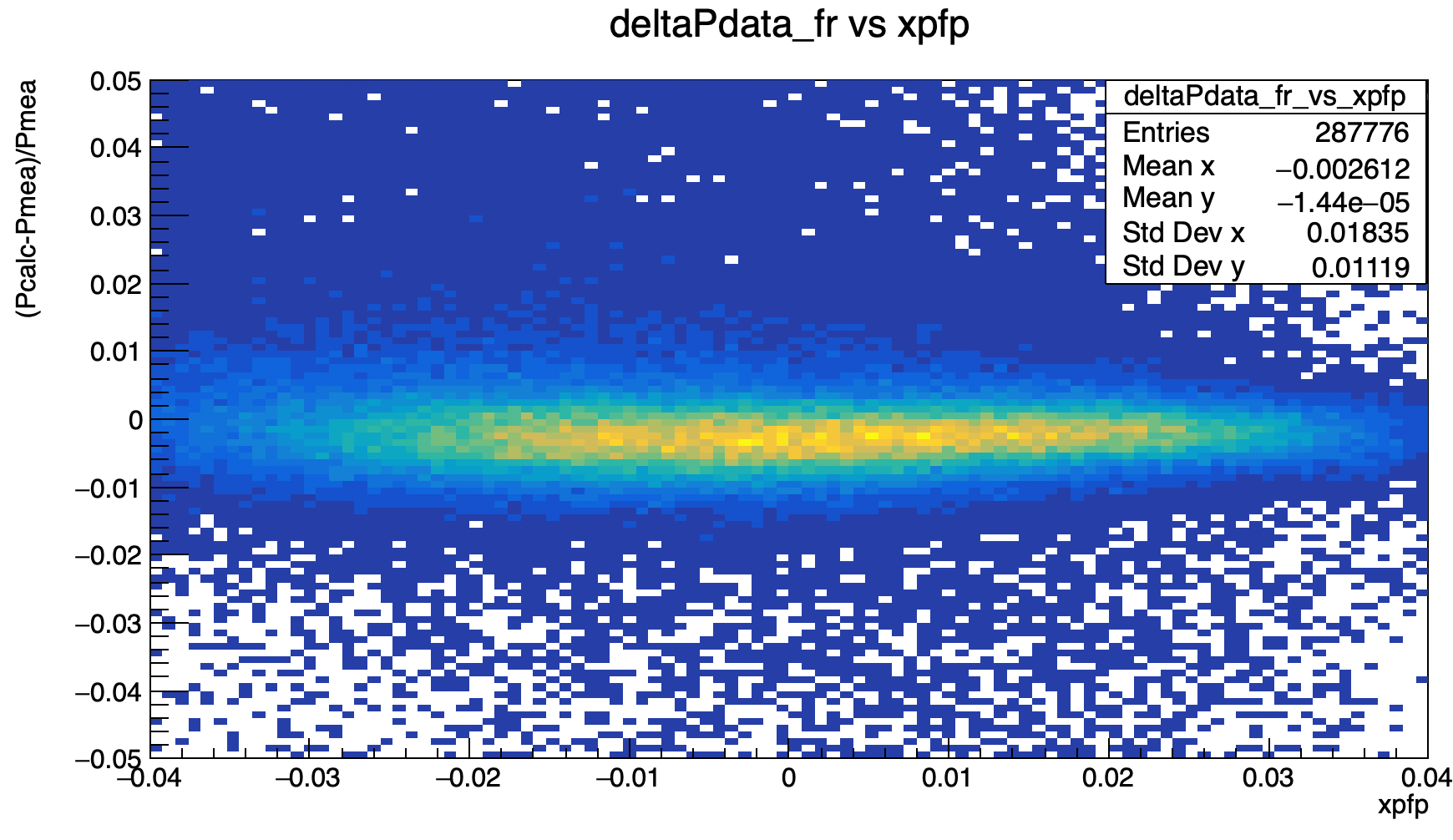 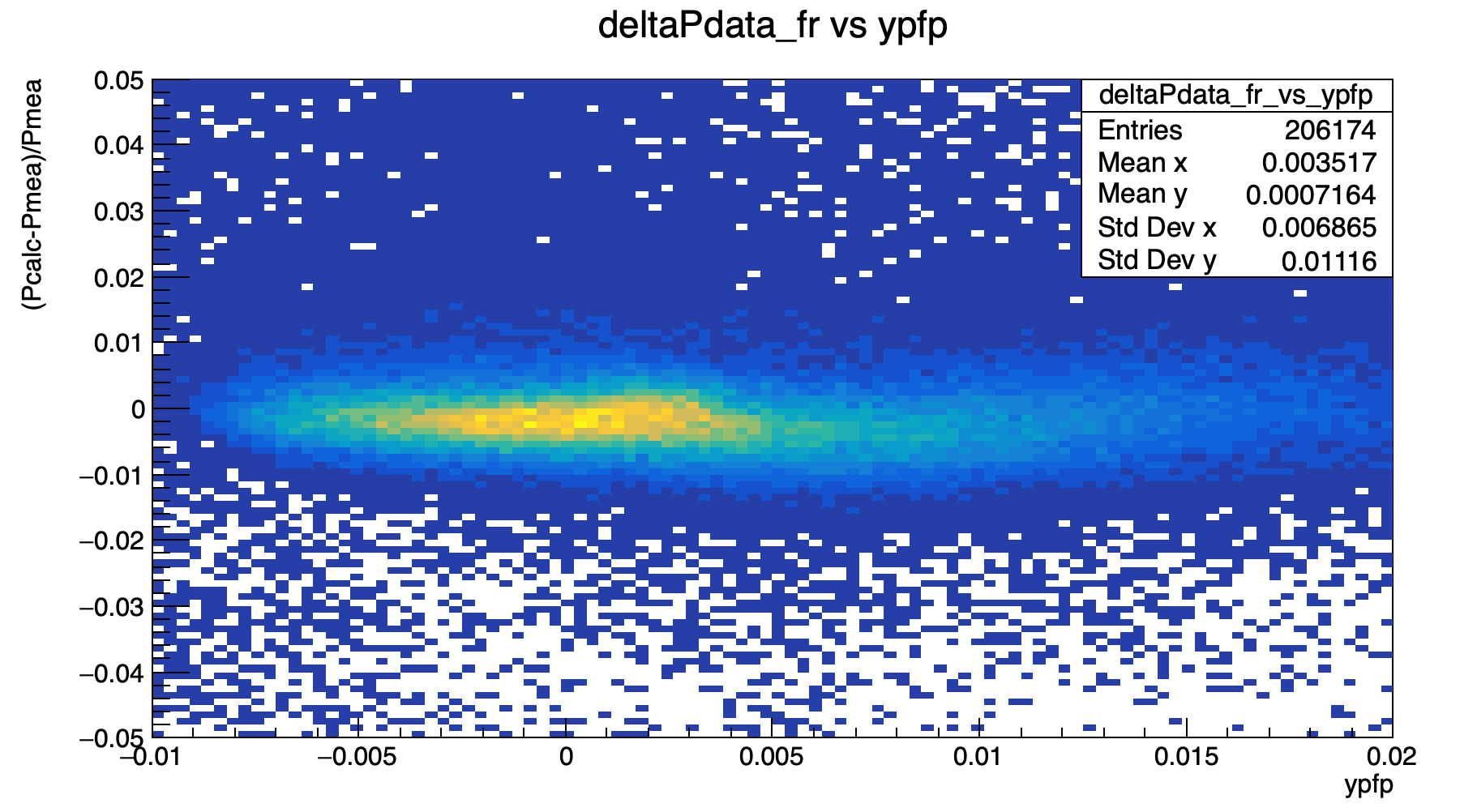 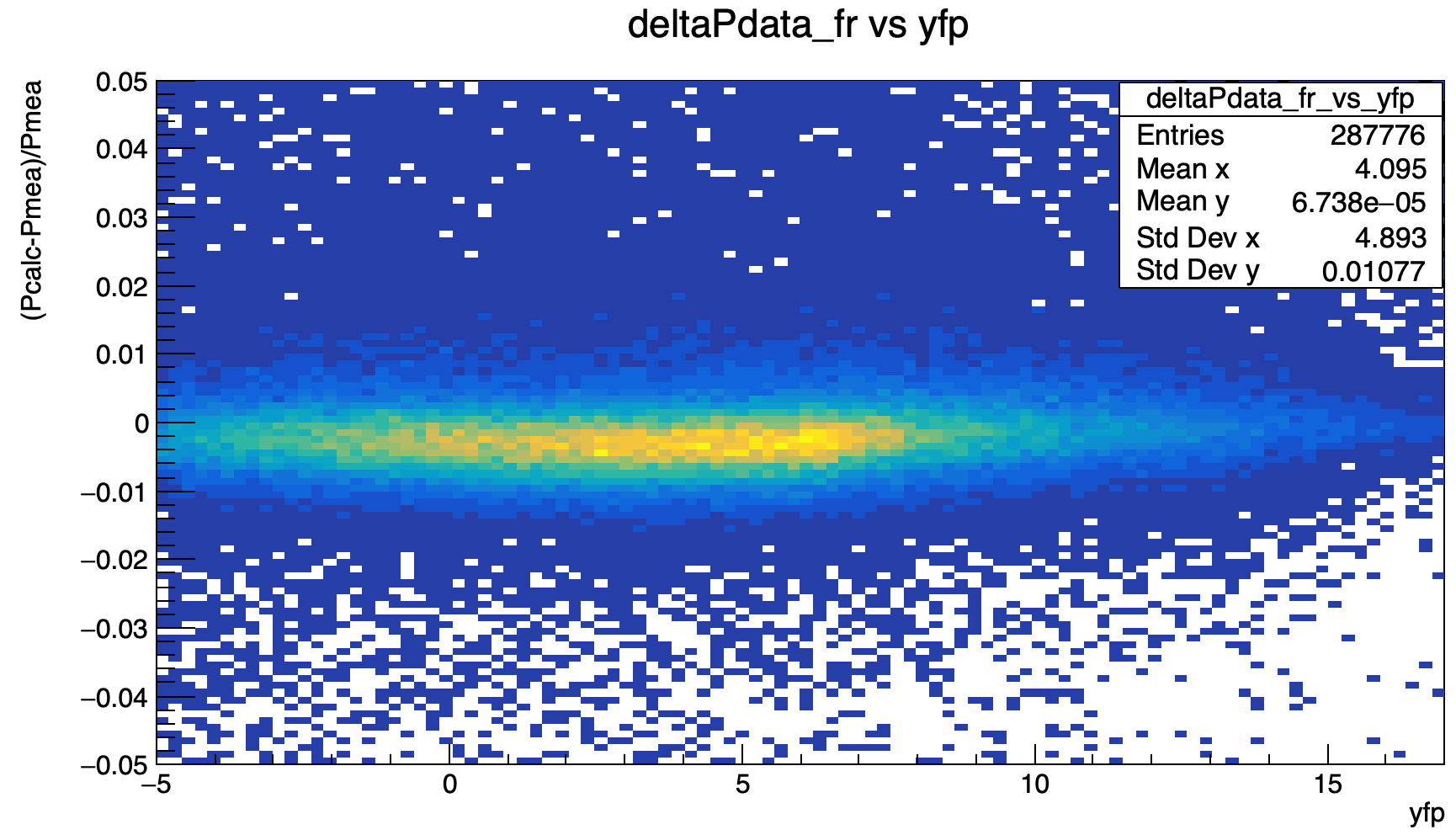 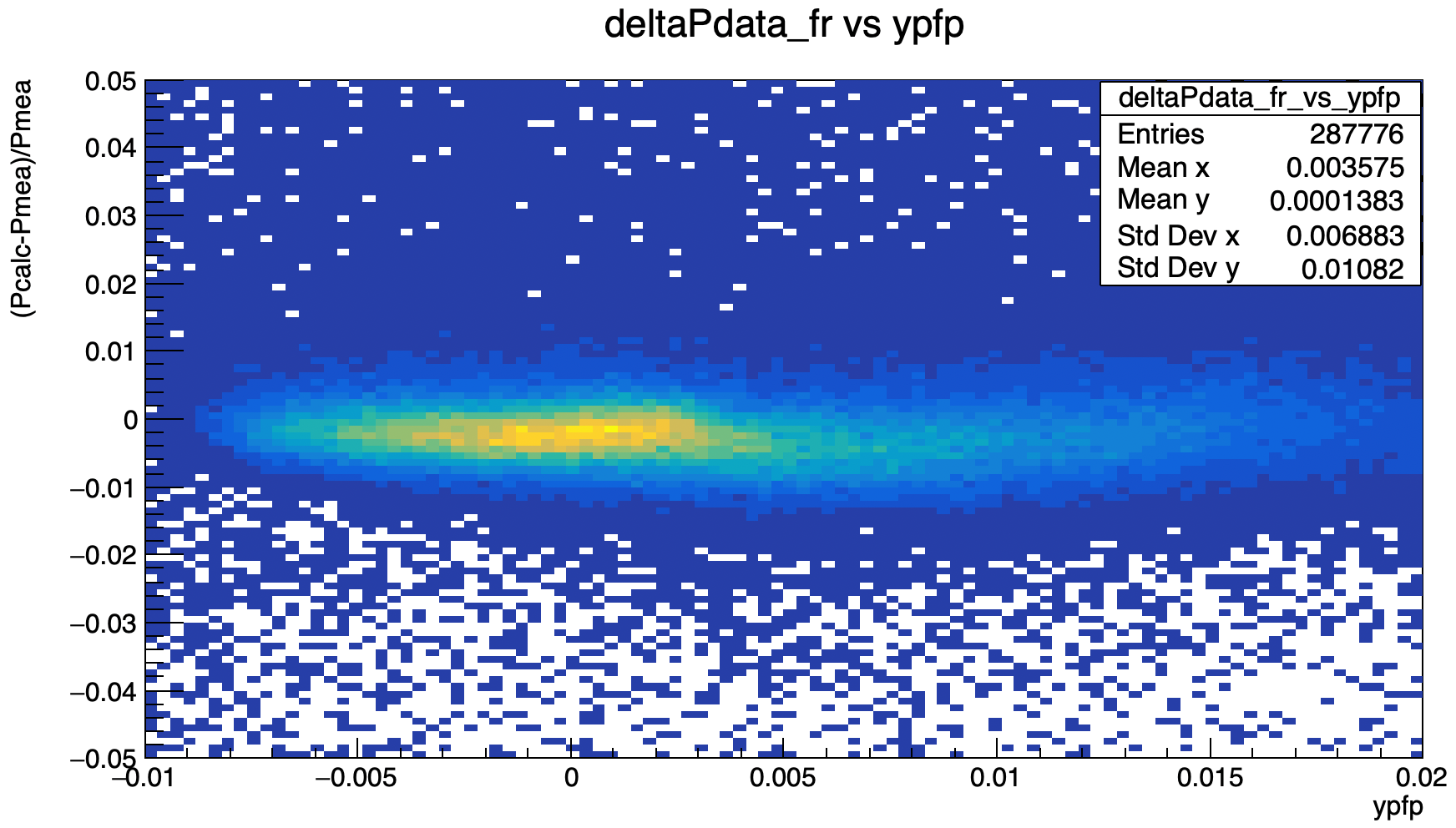 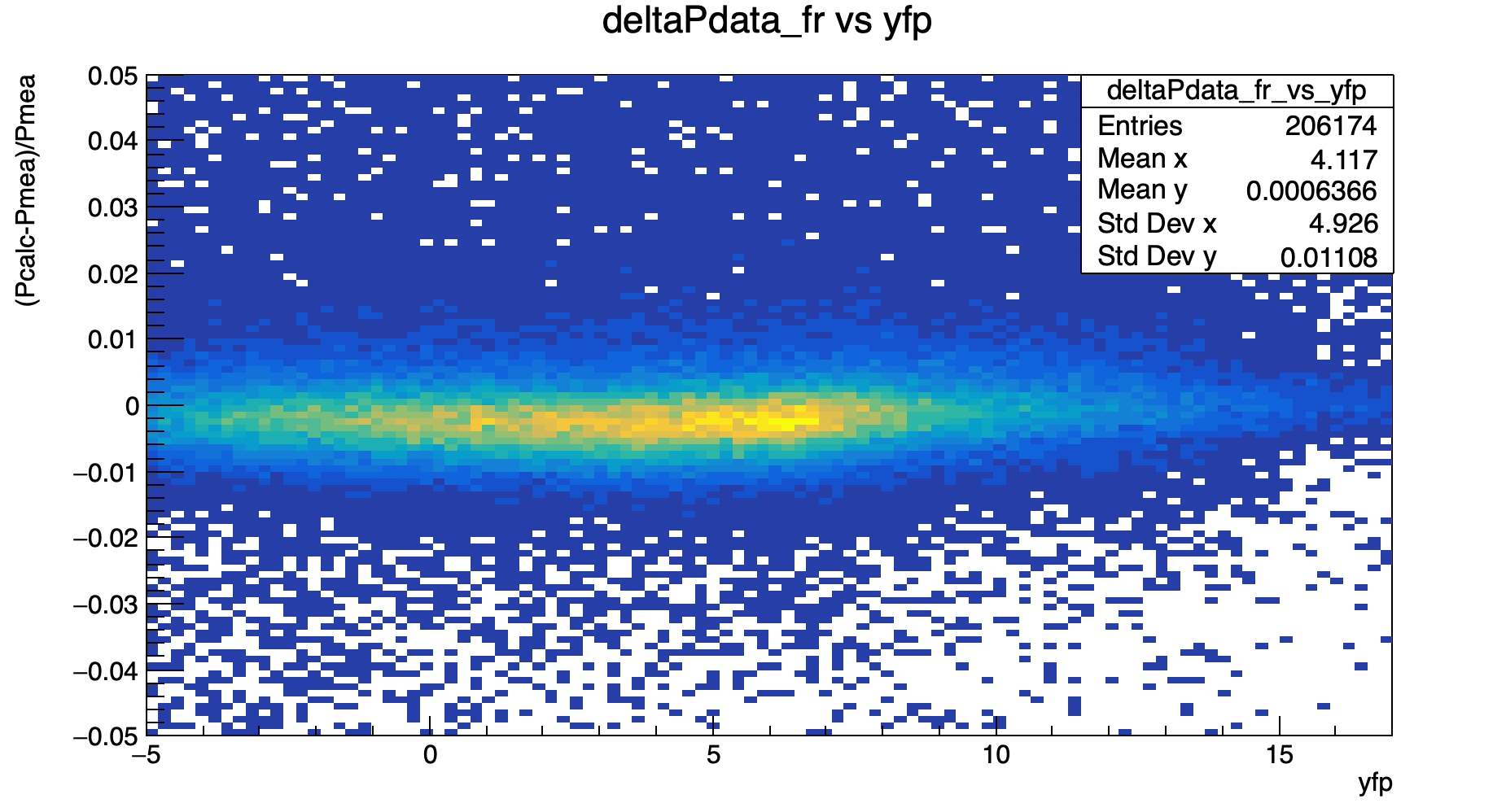 14
Before Correction                                                                                                          After Correction
Normalized Counts
Normalized Counts
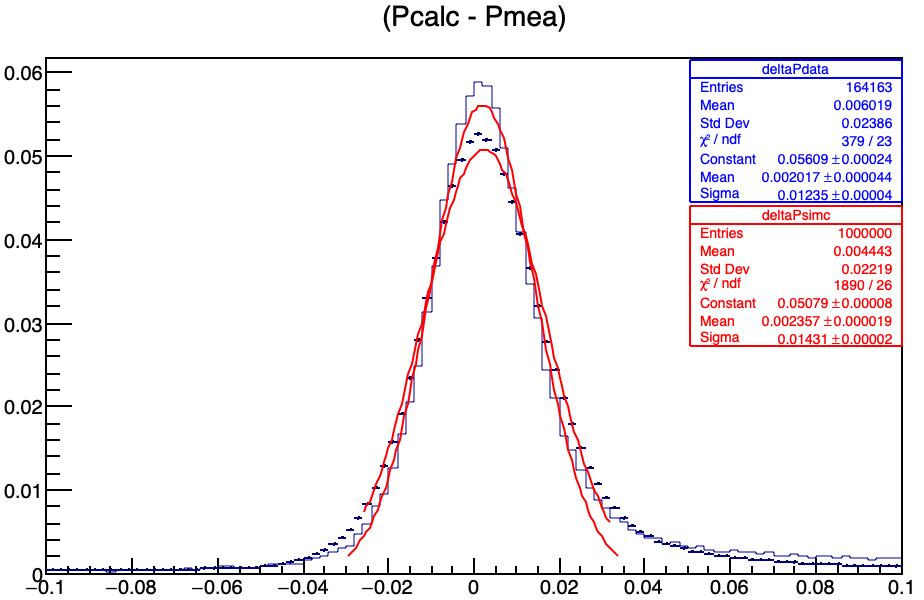 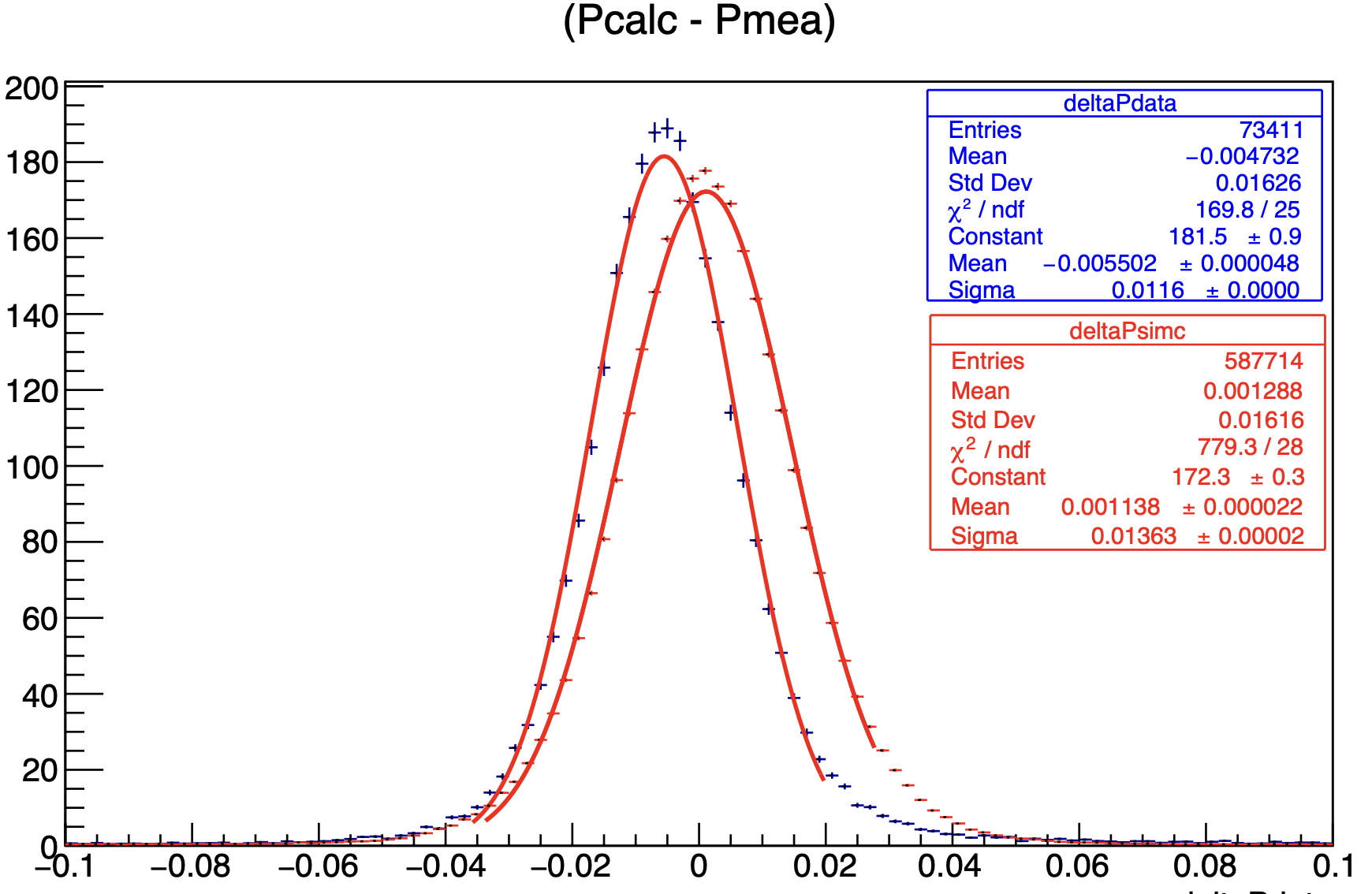 20858
Normalized Counts
Normalized Counts
ΔPsimc-ΔPdata [GeV]
ΔPsimc-ΔPdata [GeV]
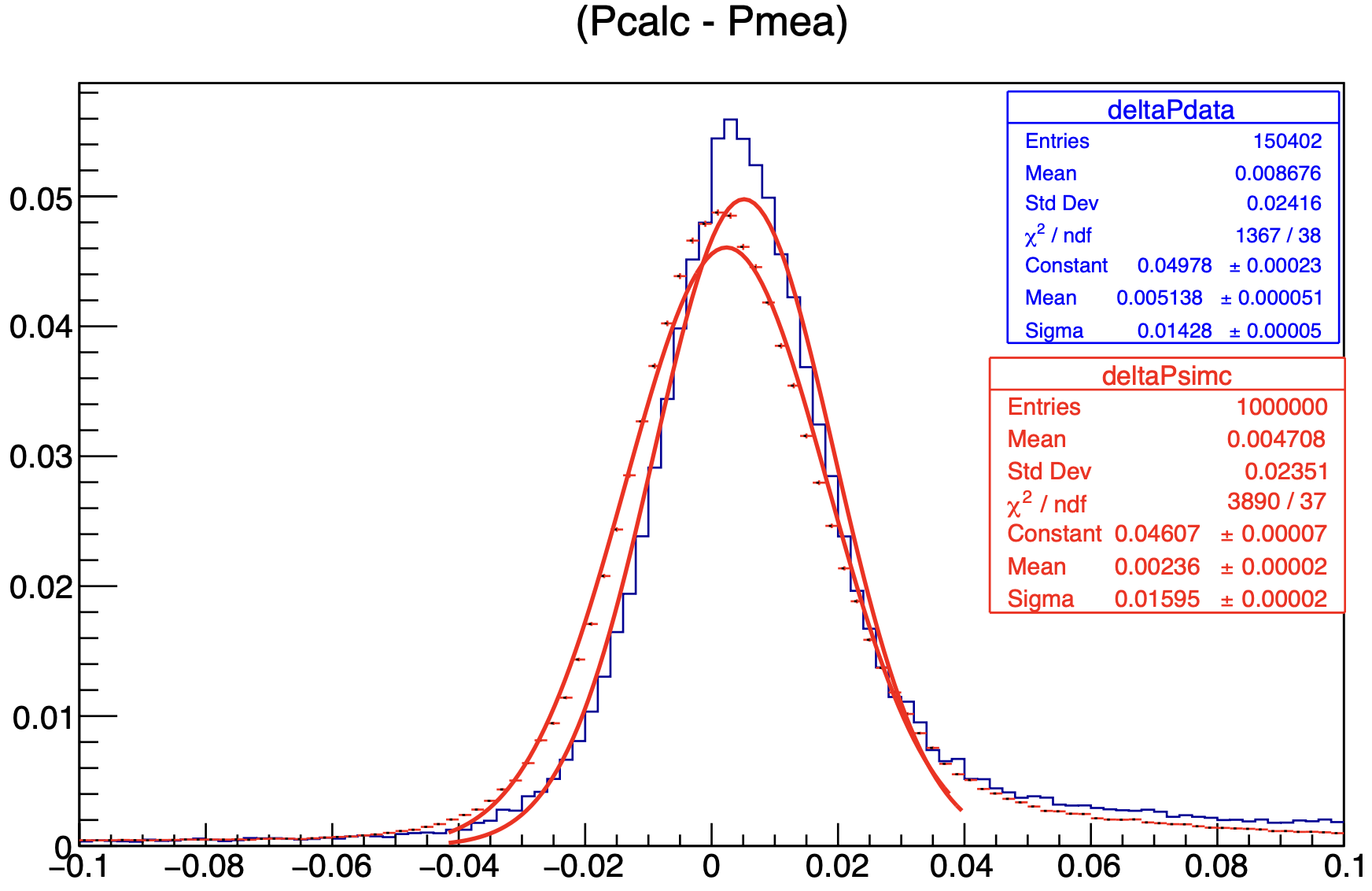 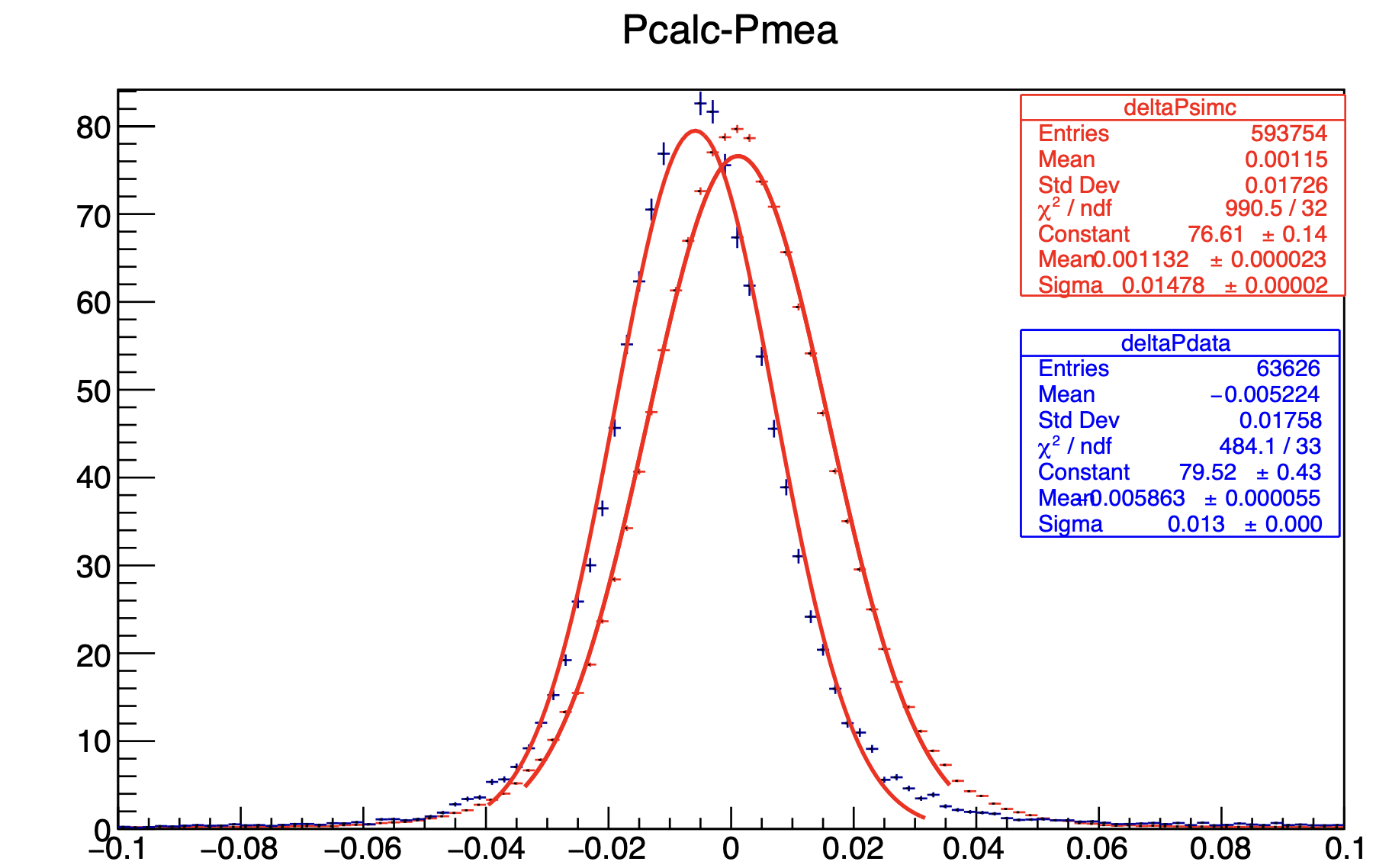 20851
Normalized Counts
ΔPsimc-ΔPdata [GeV]
ΔPsimc-ΔPdata [GeV]
Normalized Counts
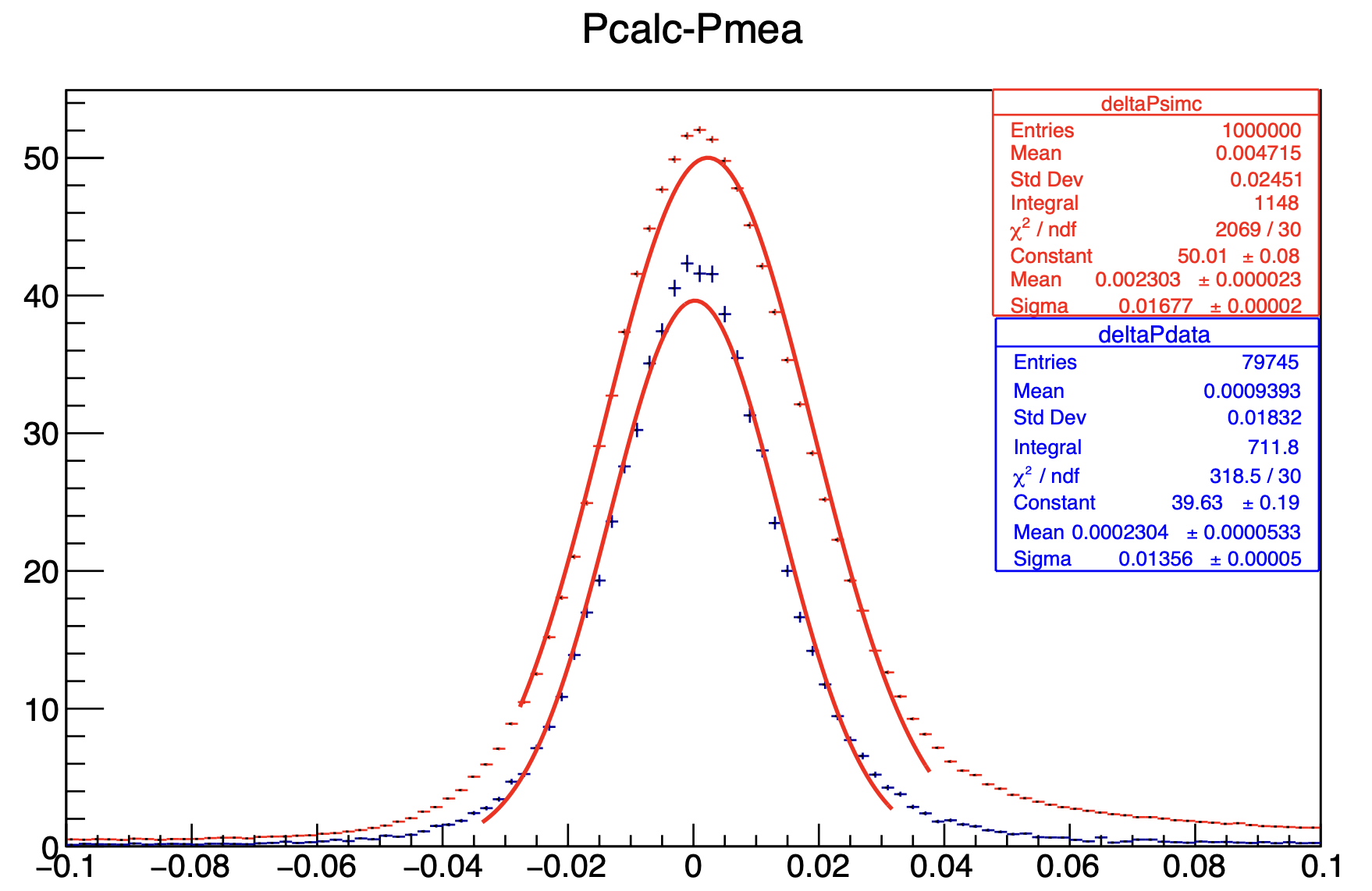 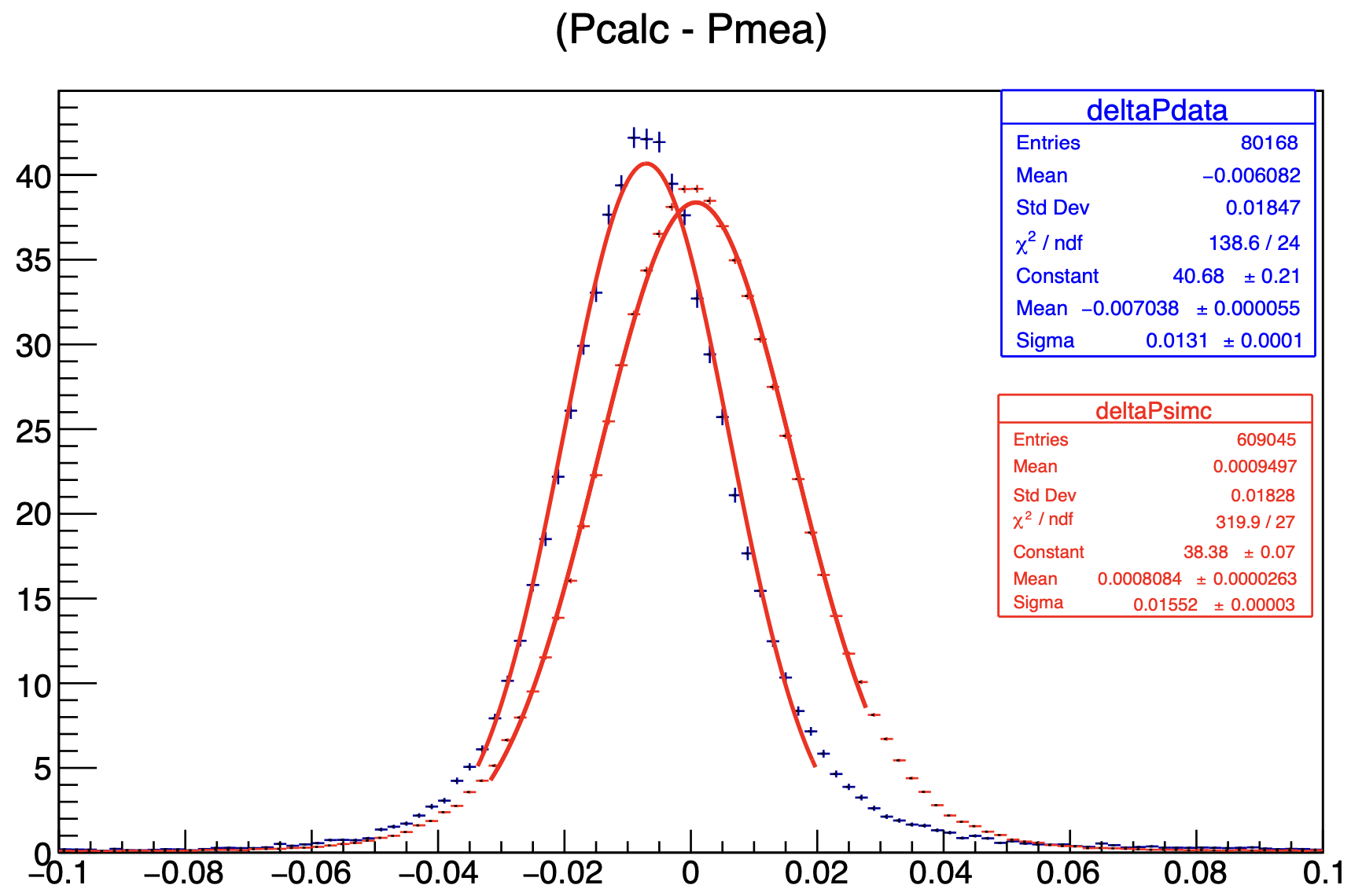 20846
Normalized Counts
Normalized Counts
ΔPsimc-ΔPdata [GeV]
ΔPsimc-ΔPdata [GeV]
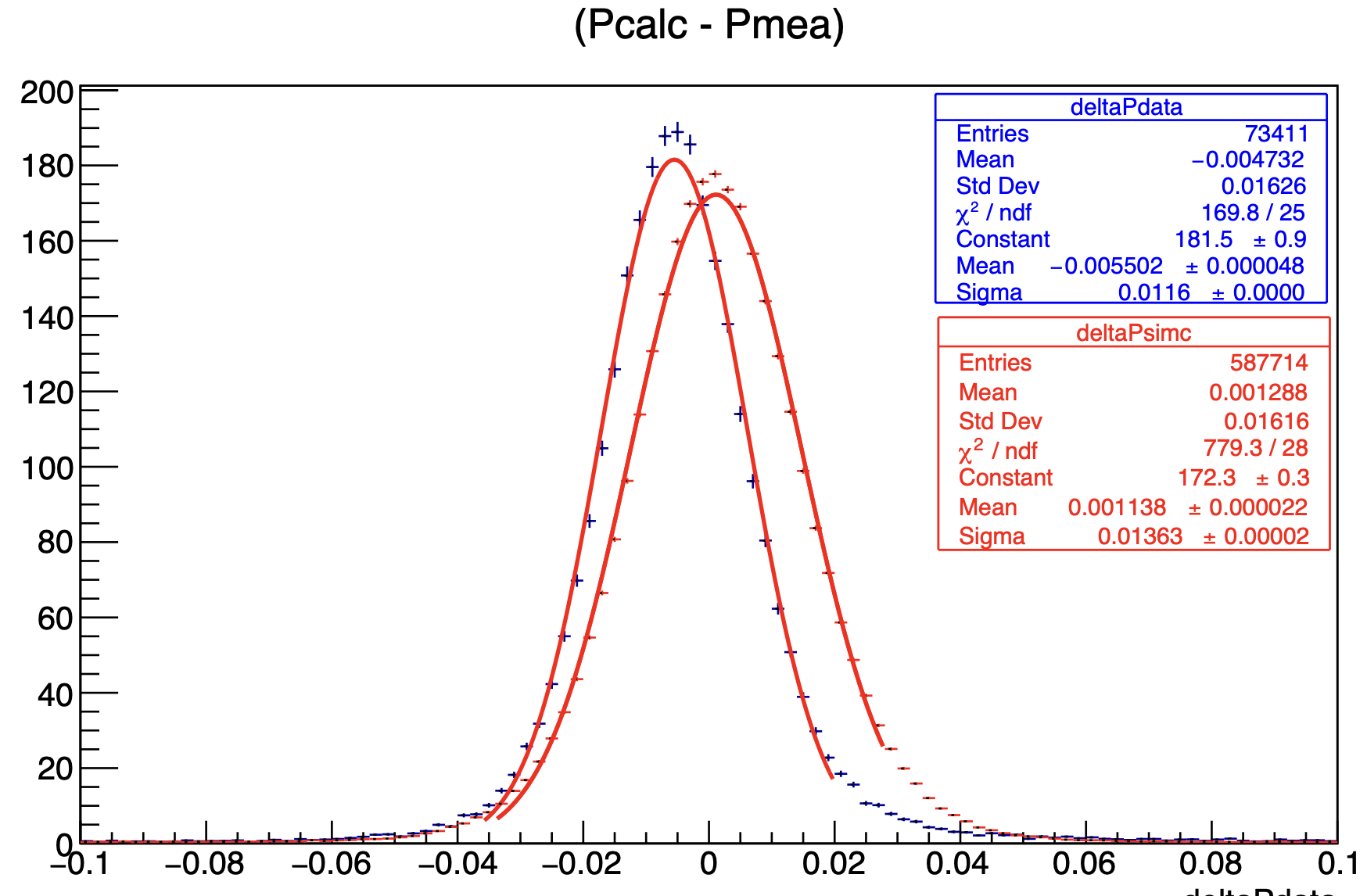 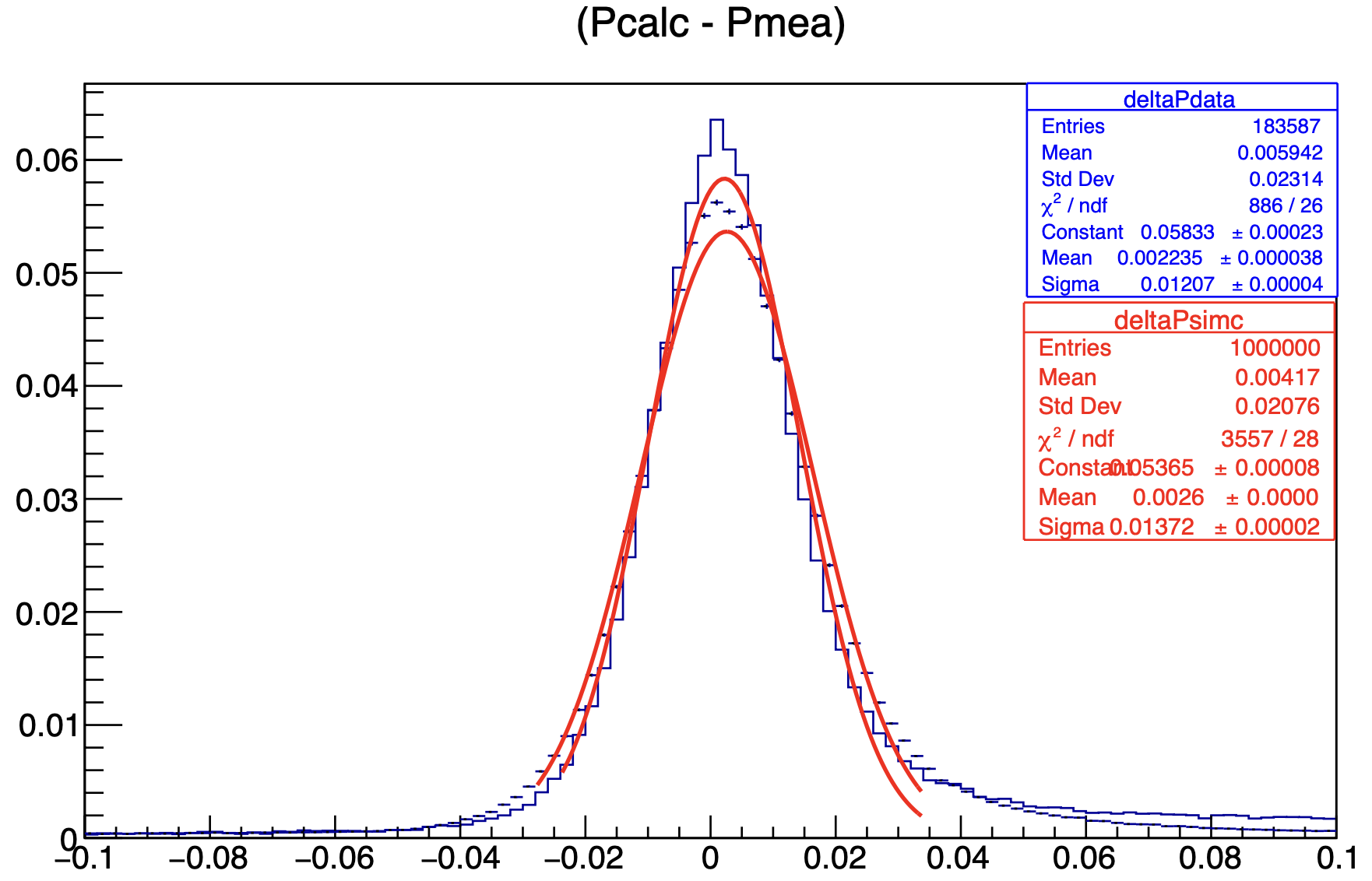 20861
15
ΔPsimc-ΔPdata [GeV]
ΔPsimc-ΔPdata [GeV]
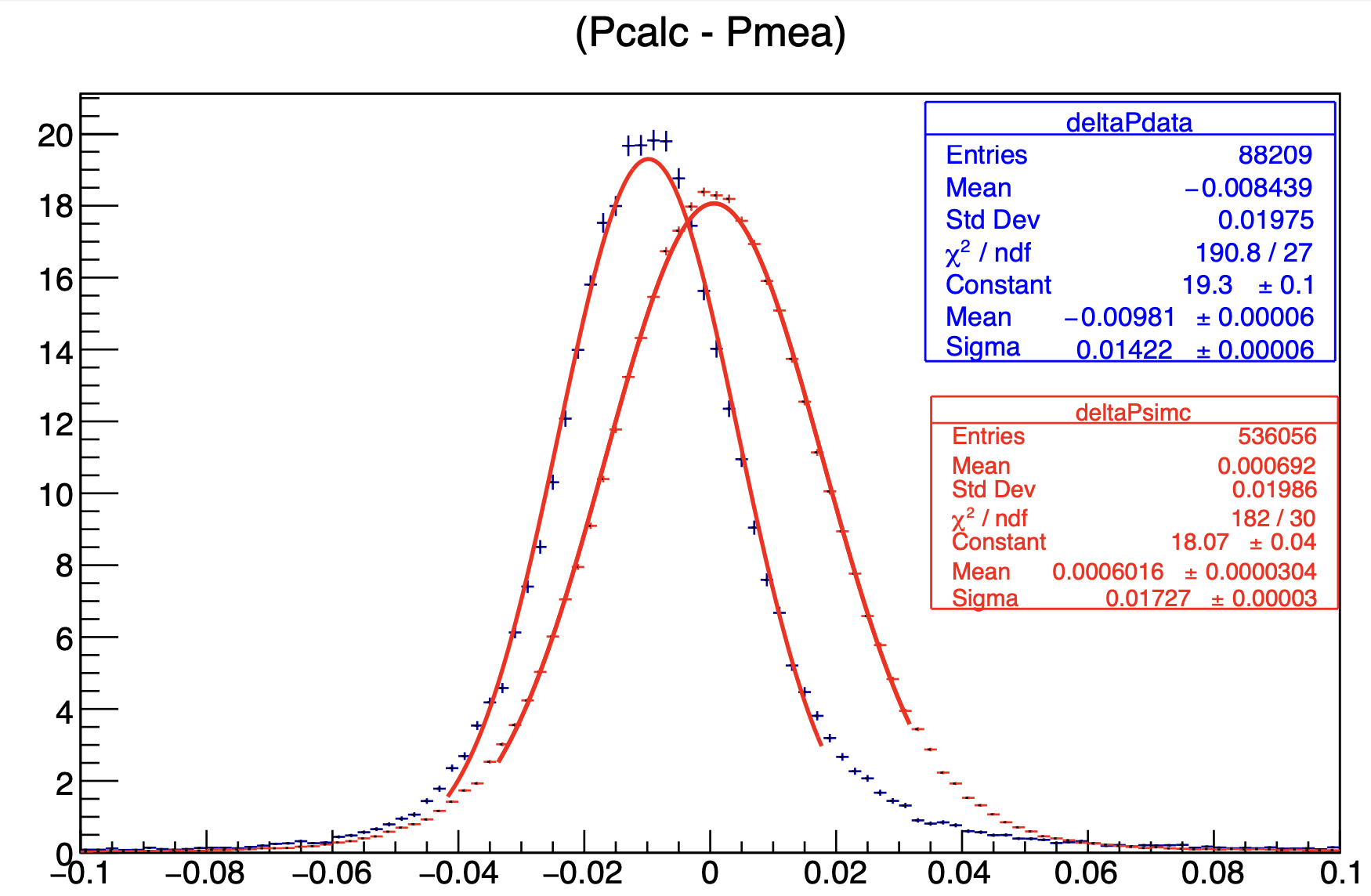 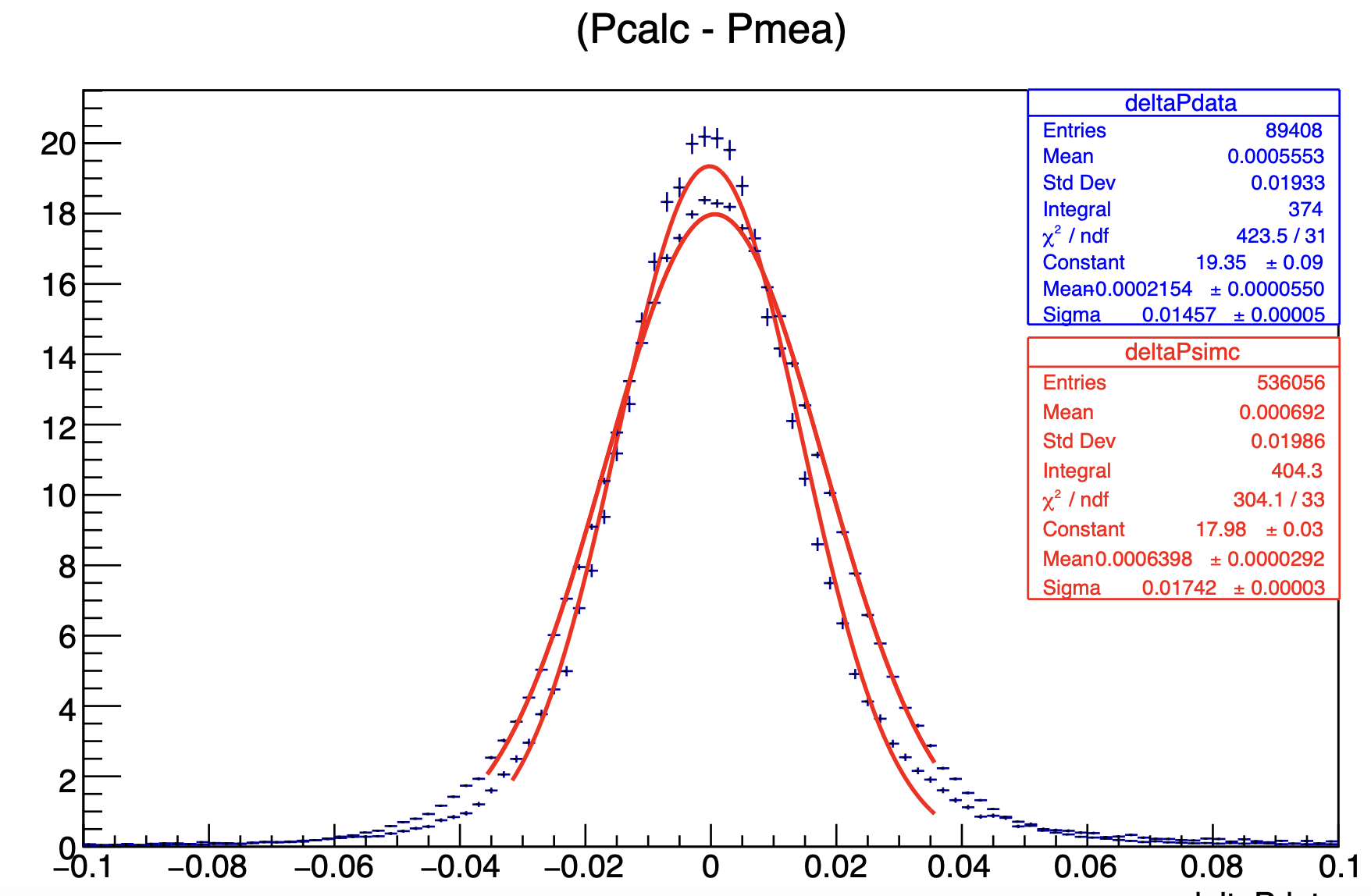 Normalized Counts
Normalized Counts
20841
ΔPsimc-ΔPdata [GeV]
ΔPsimc-ΔPdata [GeV]
HMS  Momentum Before and After Correction
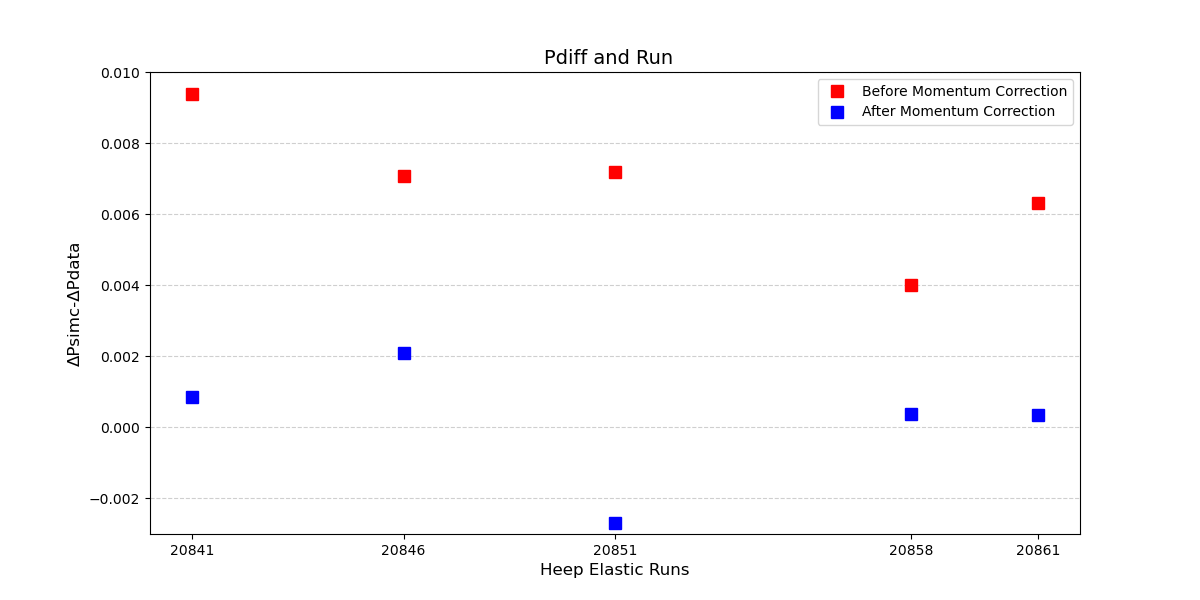 16
SUMMARY
HMS Momentum for Heep studied.

SIMC/DATA Yields currently being studied
17
Deuteron Electro-disintegration Analysis Update
Gema P. Villegas Minyety
Florida International University
Pramila Pokhrel
Catholic University of America


Hall C Collaboration Meeting
14 January 2025
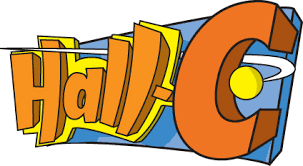 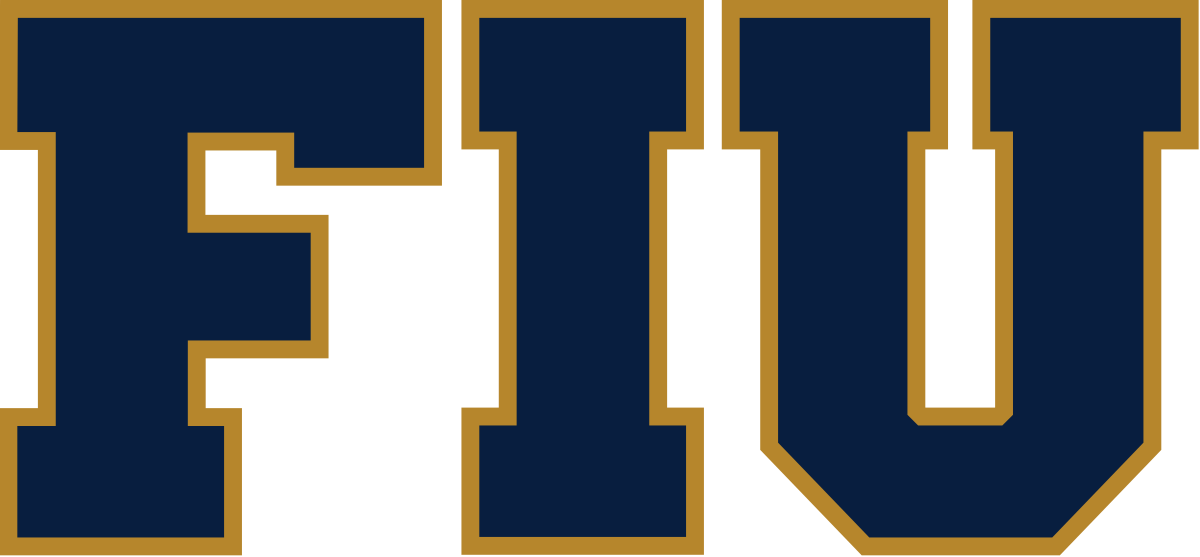 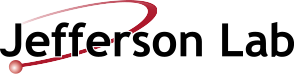 Brief Overview of D(e,e'p)n
C. Yero. (2020). Thesis
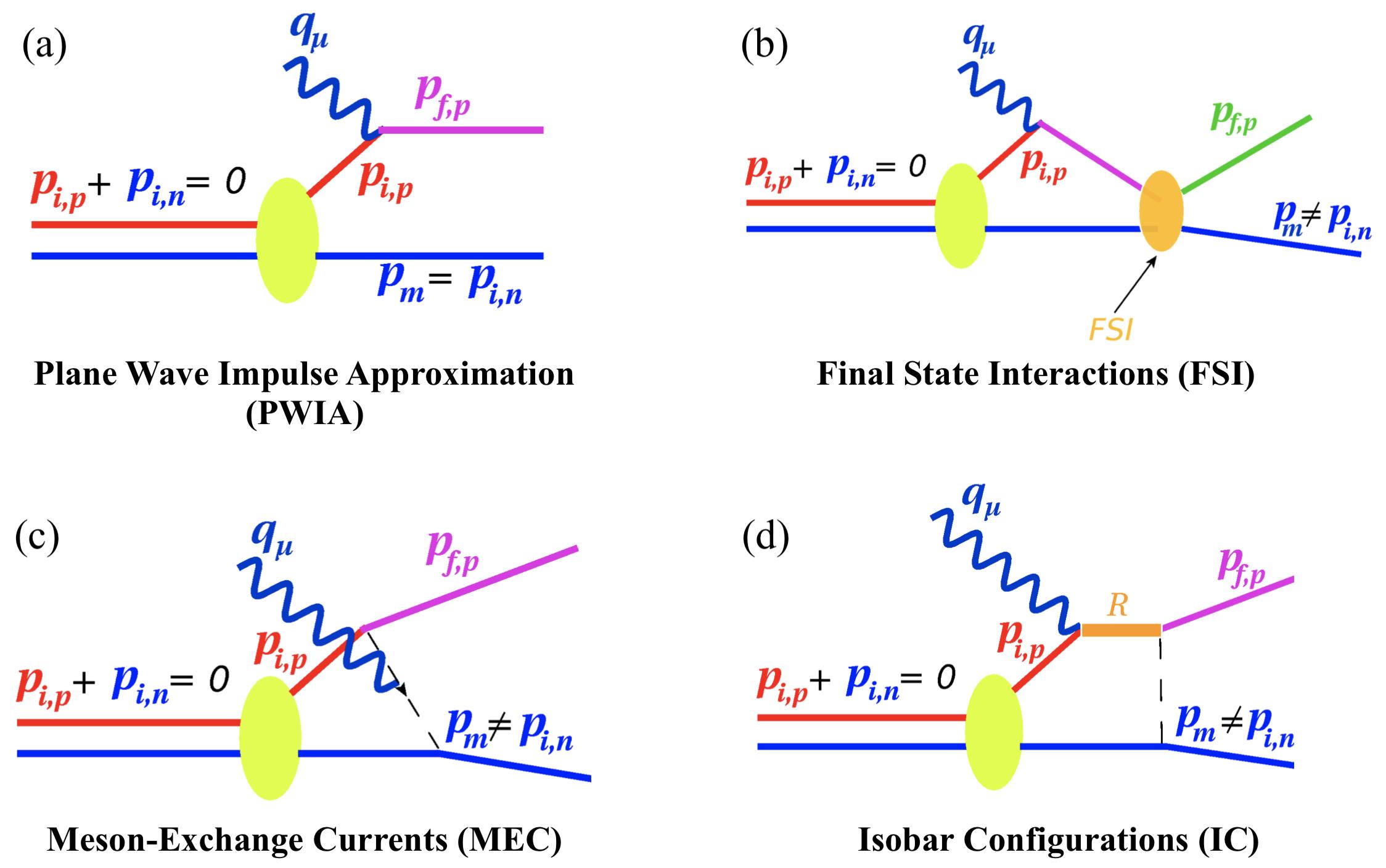 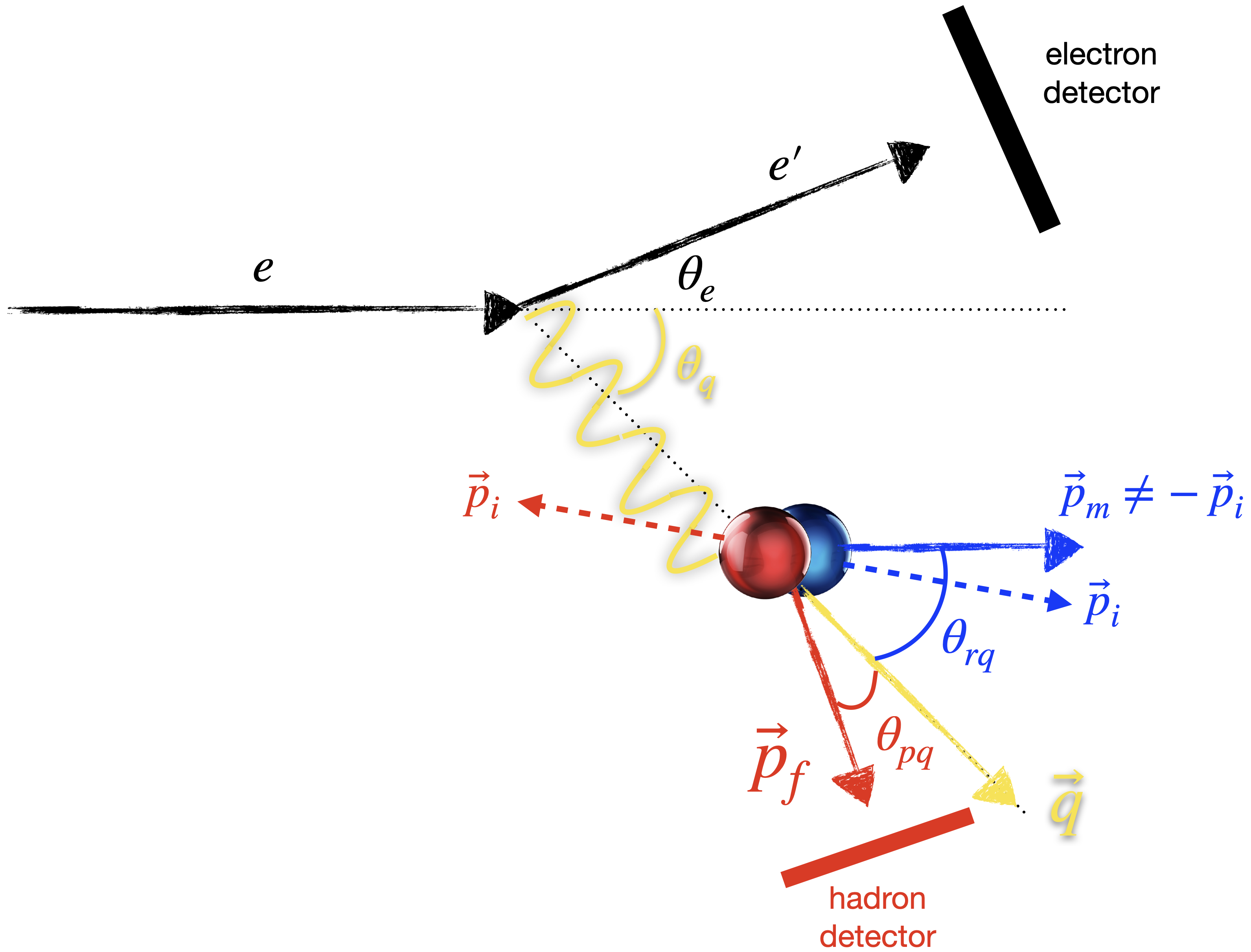 (b), (c), and (d) are suppressed in the kinematic window used
C. Yero, p. c.
1
[Speaker Notes: Here is an schematic of the reaction and where is detected. Describe where each particle is detected.

The goal is to isolate the kinematics in which the maximum recoil momentum of the neutron can be recovered.]
Analysis Procedure
Reference times have been set & Time Window cuts placed.
Detector calibrations mostly done, might need revisiting.
Set Reference Times & Time Window Cuts
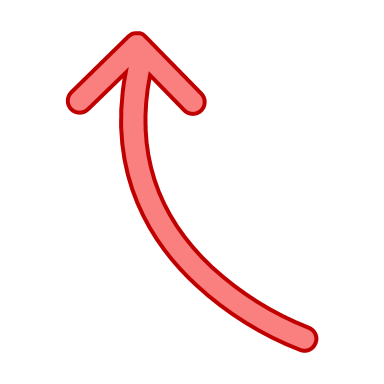 Detector Calibrations
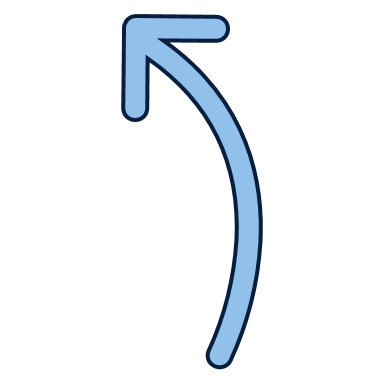 Compare with Simulation (SIMC)
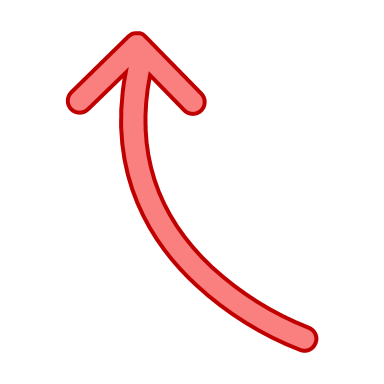 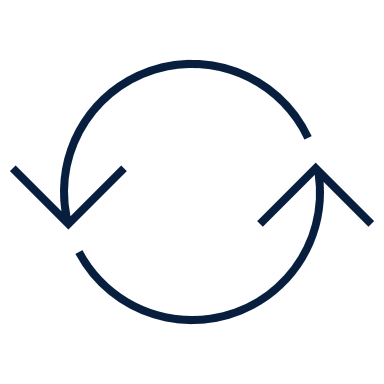 Determine Event Selection Cuts
Cross Section Extraction
SIMC comparison show there is further optics work.
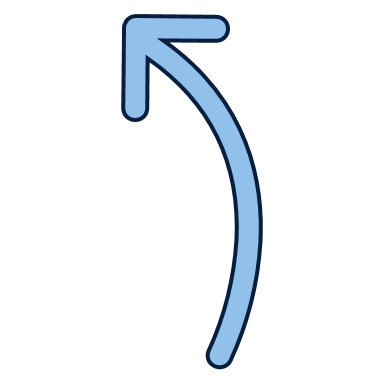 2
SIMC-H(e,e'p) Comparison
Hydrogen Elastics
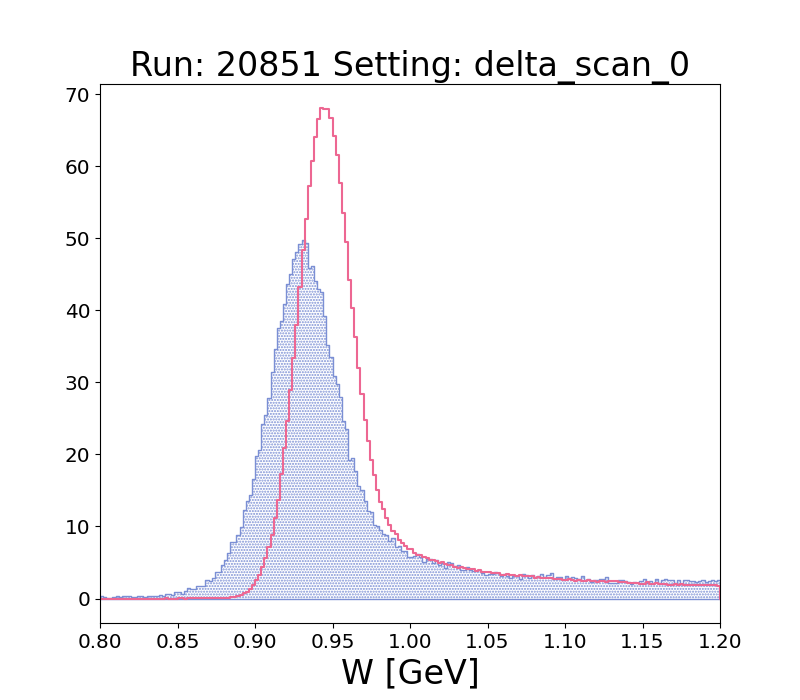 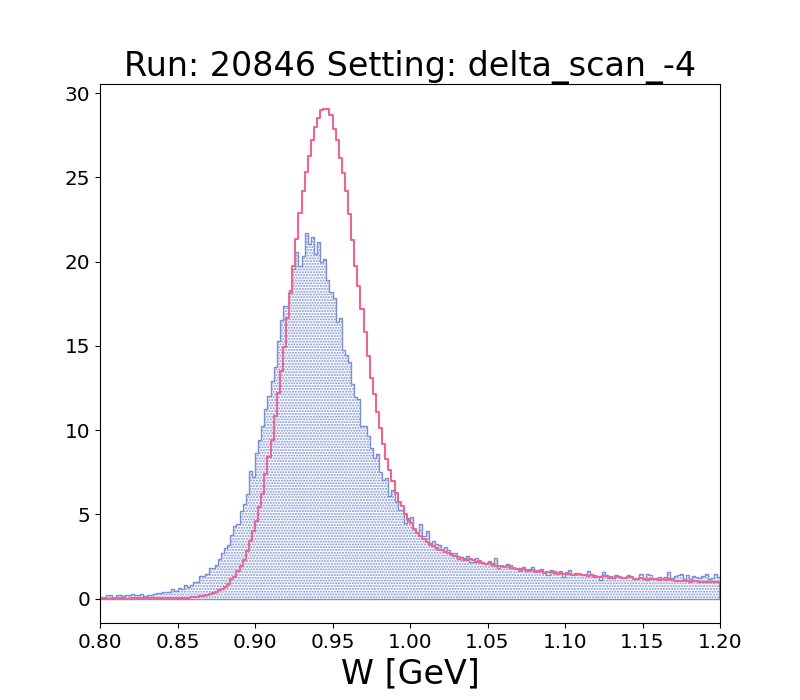 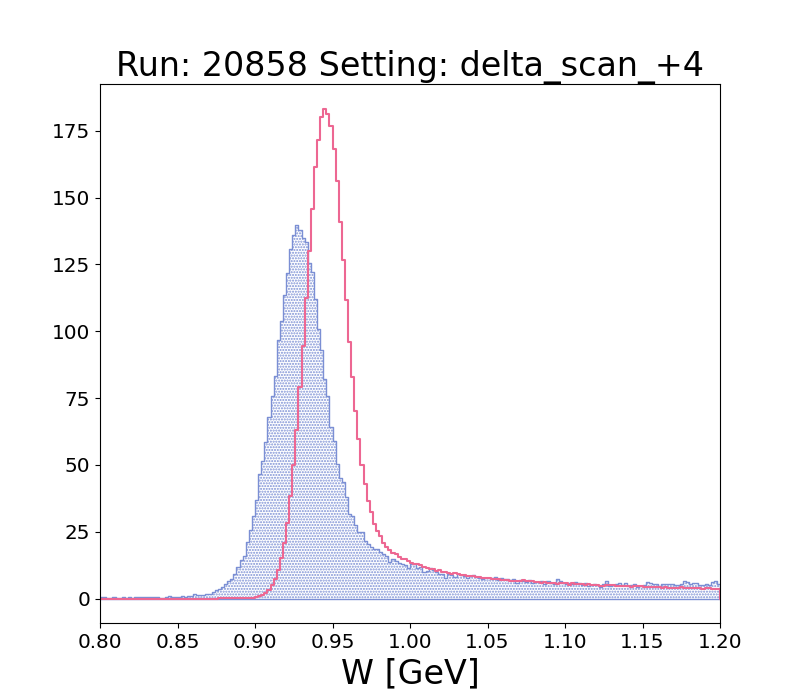 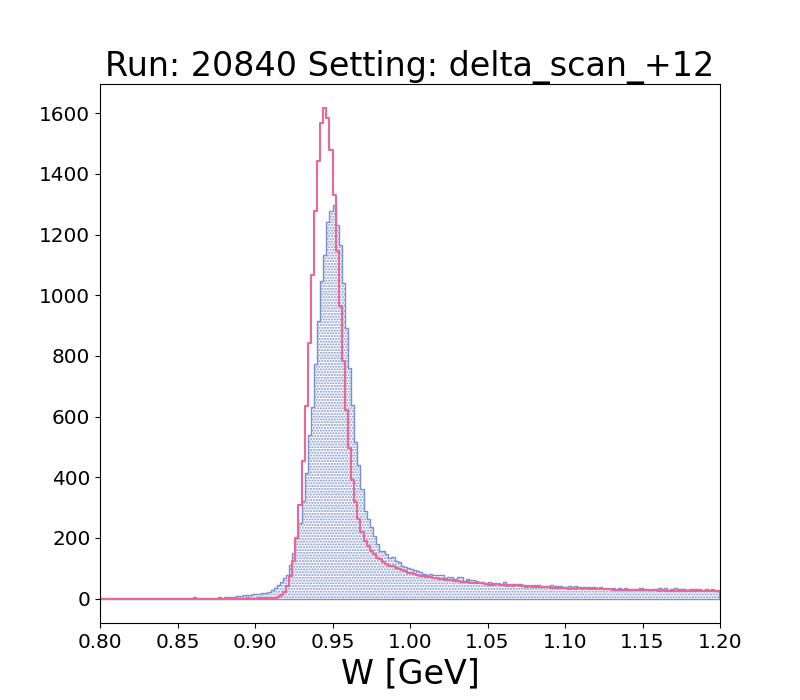 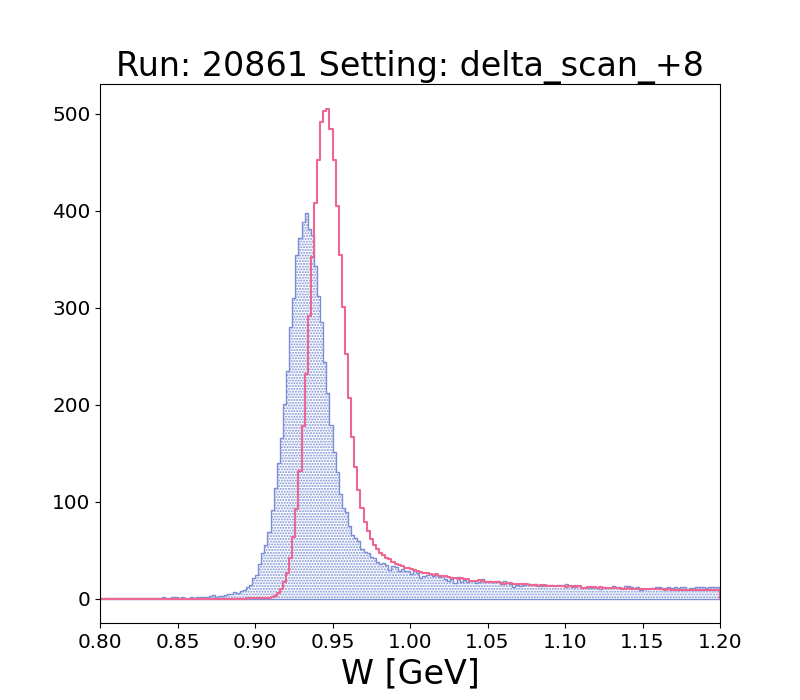 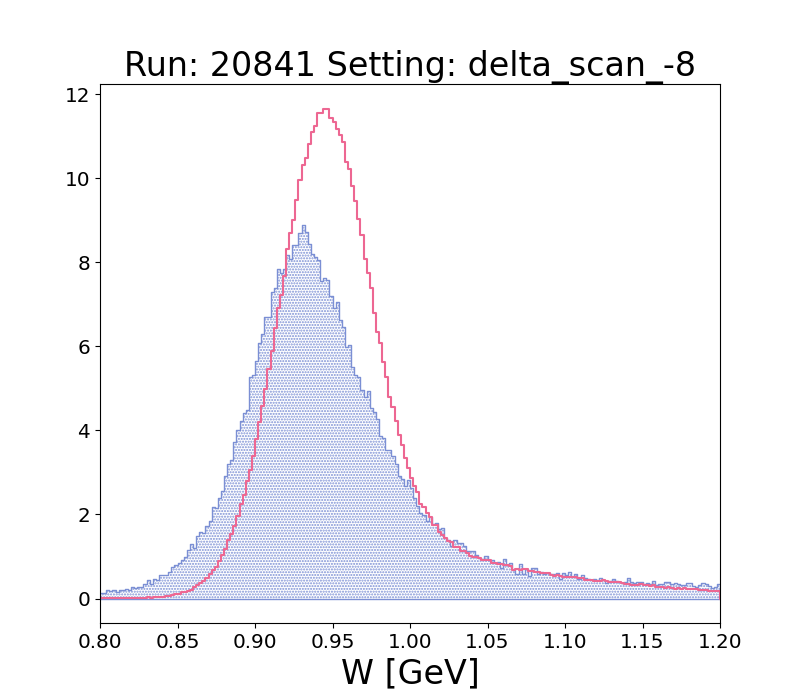 3
[Speaker Notes: Here is an schematic of the reaction and where is detected. Describe where each particle is detected.

The goal is to isolate the kinematics in which the maximum recoil momentum of the neutron can be recovered.]
Angle and Momentum Offset Determination
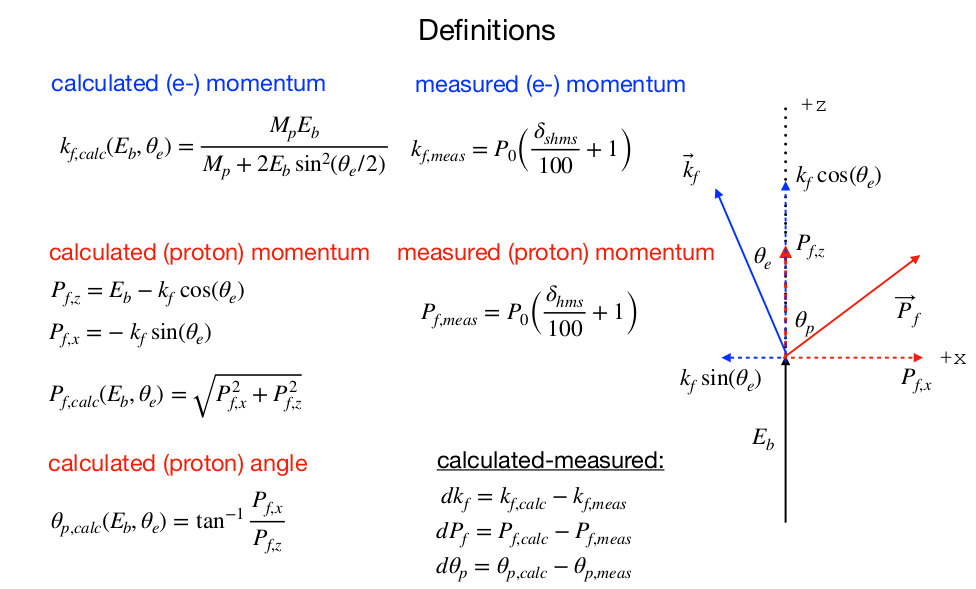 Determining offsets in angle then in momentum, based on SIMC comparison
Method was developed by C. Yero for Café
4
[Speaker Notes: Here is an schematic of the reaction and where is detected. Describe where each particle is detected.

The goal is to isolate the kinematics in which the maximum recoil momentum of the neutron can be recovered.]
Angle and Momentum Offset Determination
Old Offset = 2.0e-04 [rad]
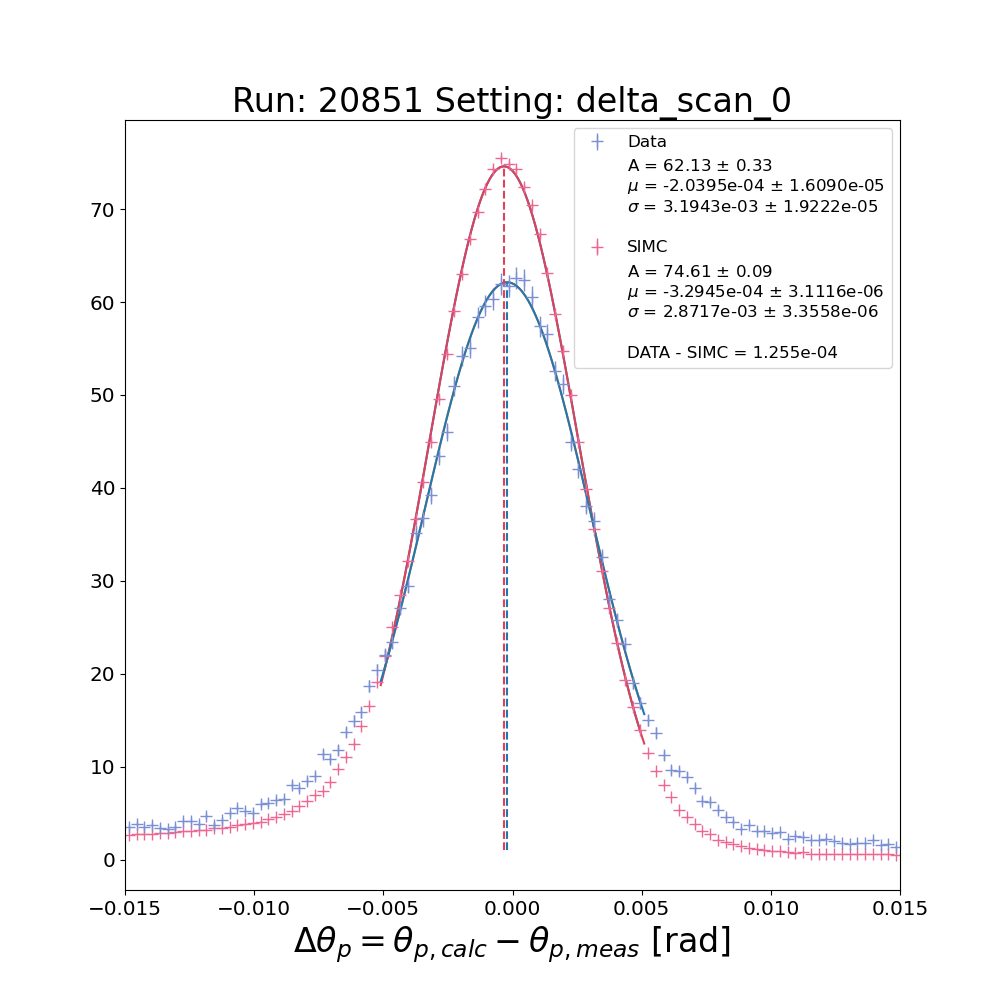 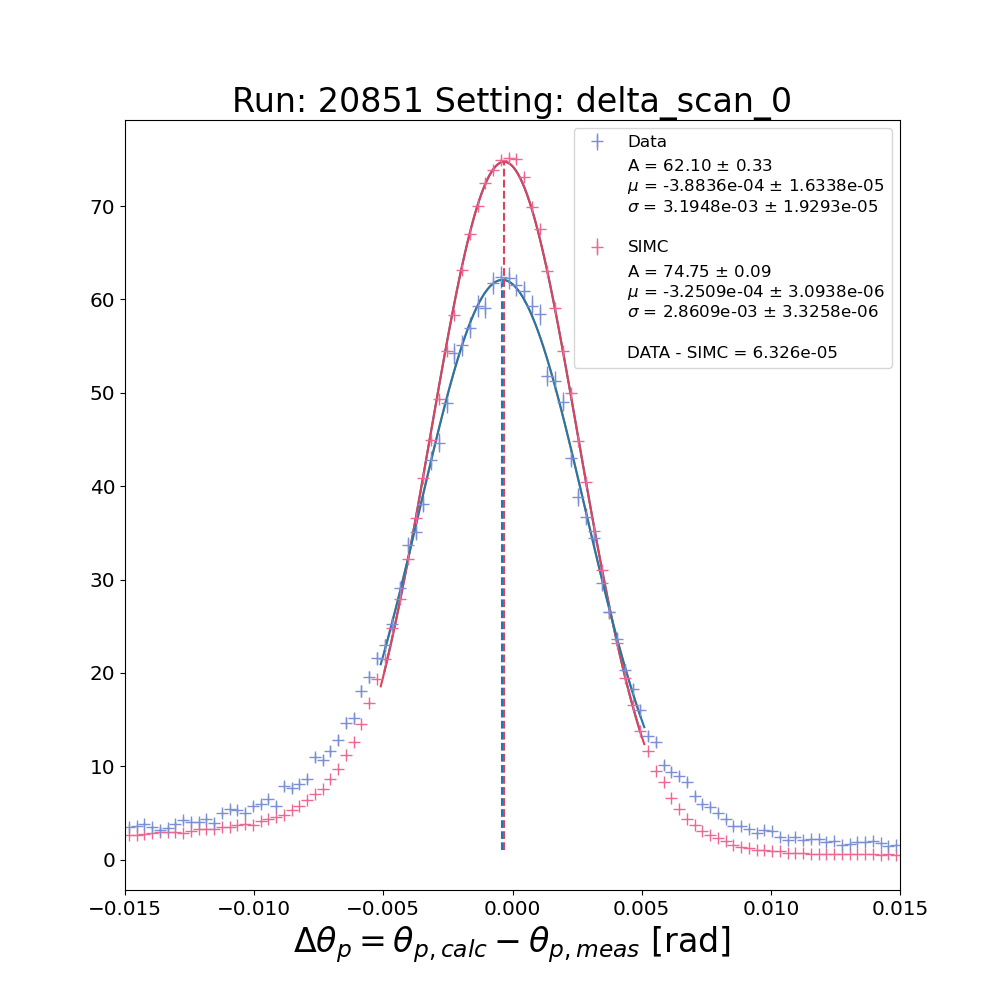 New Offset = 2.81e-04 [rad]
5
[Speaker Notes: Here is an schematic of the reaction and where is detected. Describe where each particle is detected.

The goal is to isolate the kinematics in which the maximum recoil momentum of the neutron can be recovered.]
Angle and Momentum Offset Determination
Old Offset = 2.0e-04 [rad]
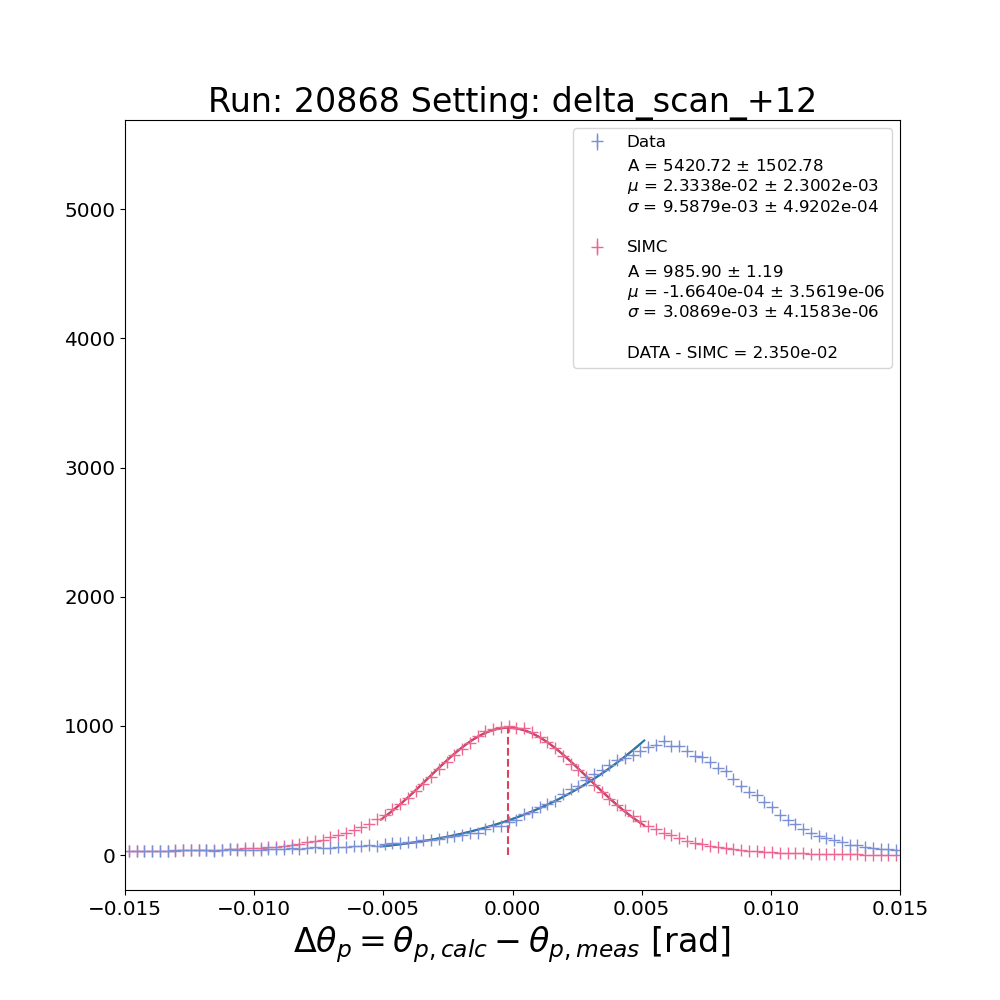 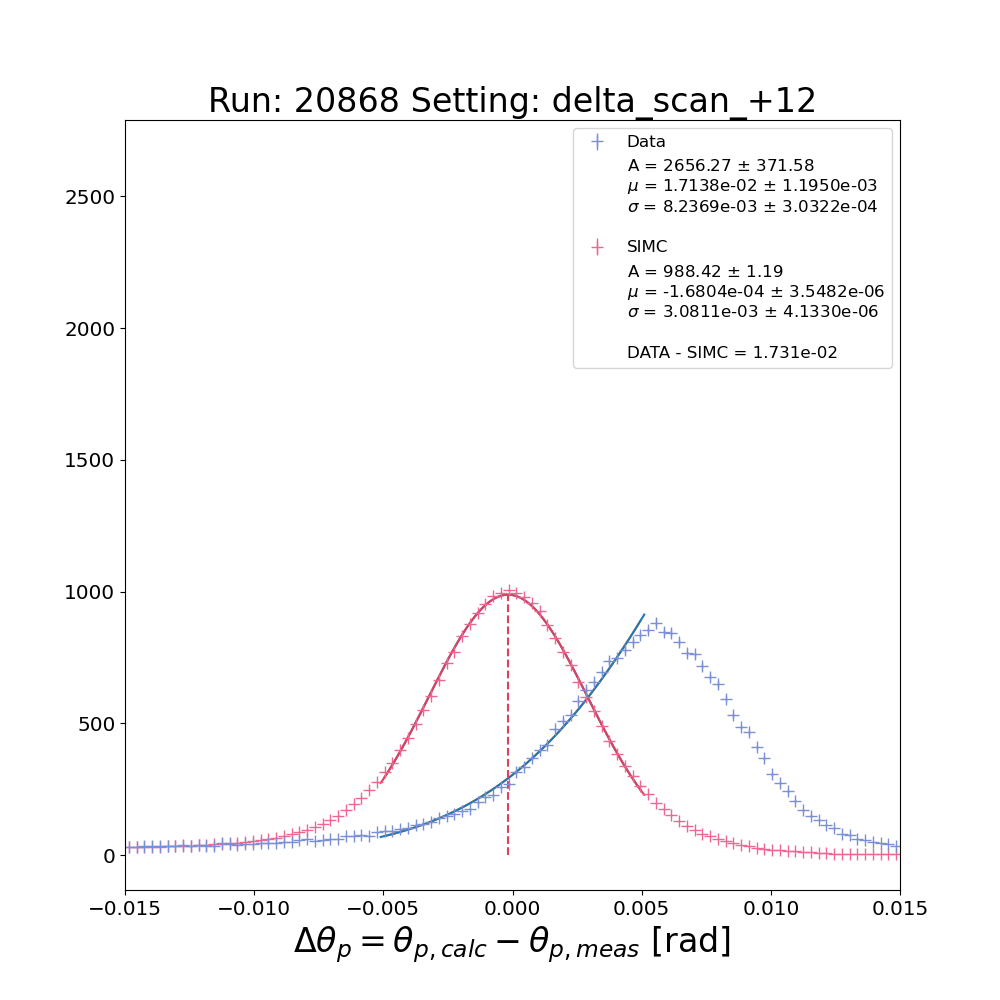 New Offset = 2.81e-04 [rad]
6
[Speaker Notes: Here is an schematic of the reaction and where is detected. Describe where each particle is detected.

The goal is to isolate the kinematics in which the maximum recoil momentum of the neutron can be recovered.]
Low Momentum Run (120 MeV)  Yield Ratios
Some calibrations done
CaFe optics matrix
Yield Ratios for 20871
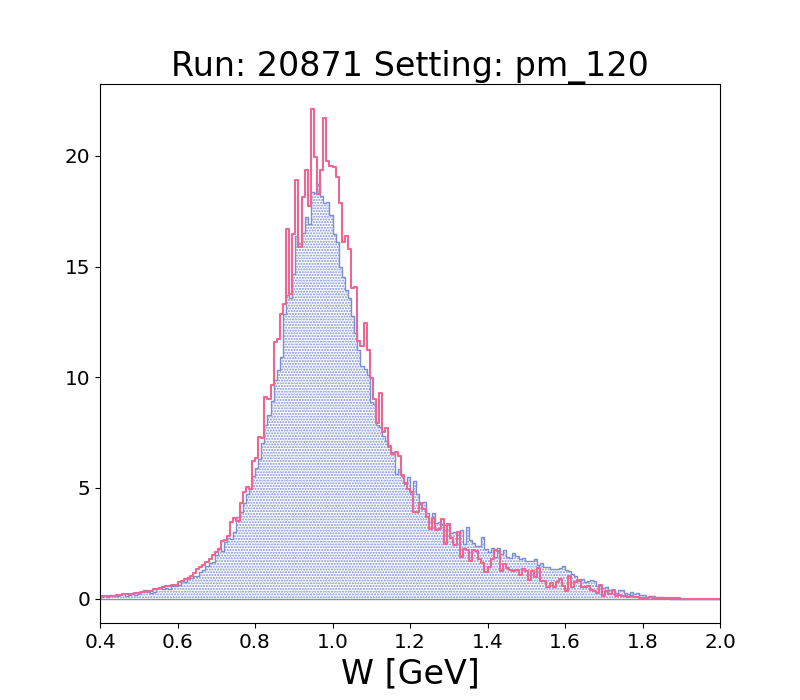 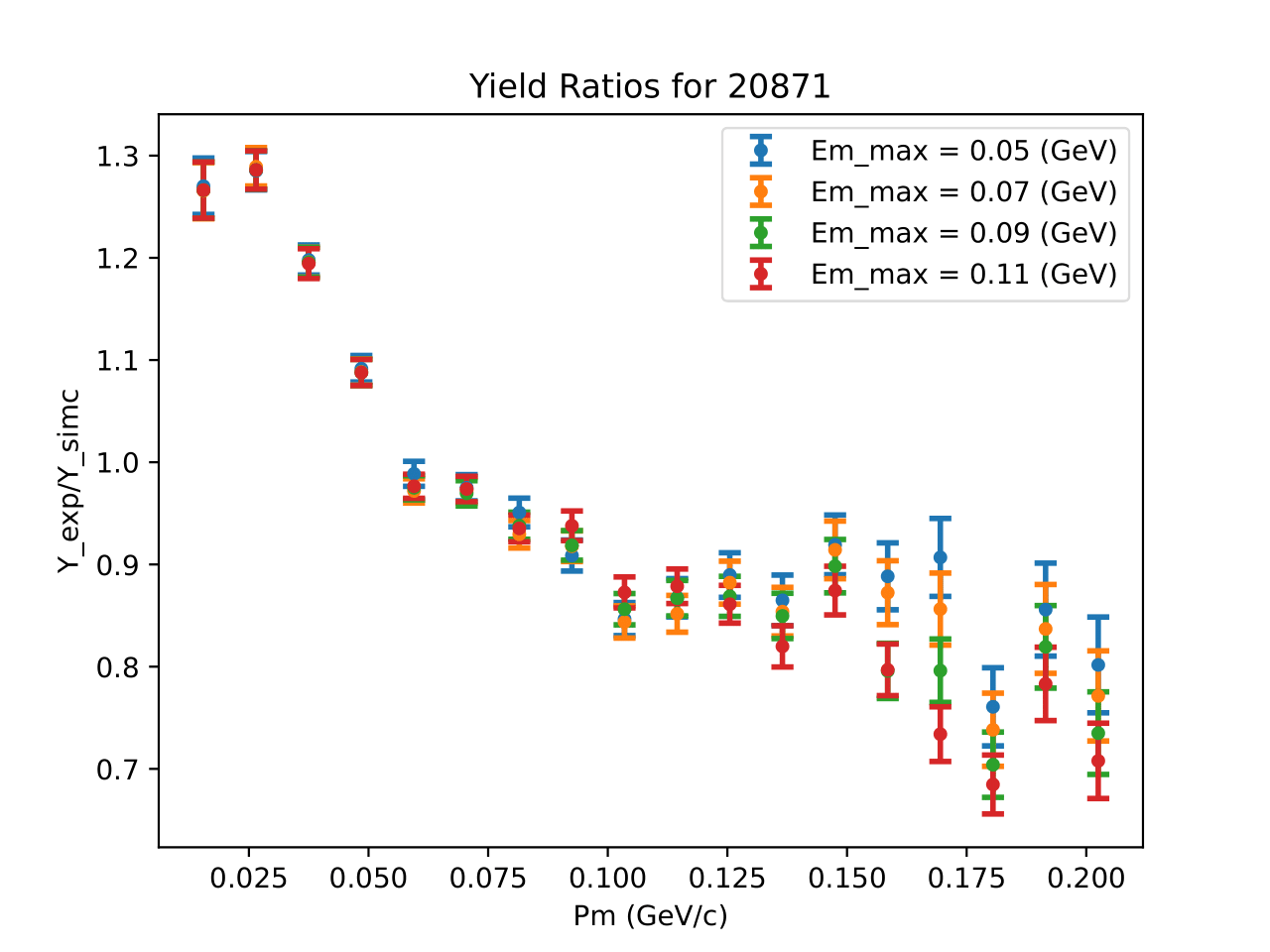 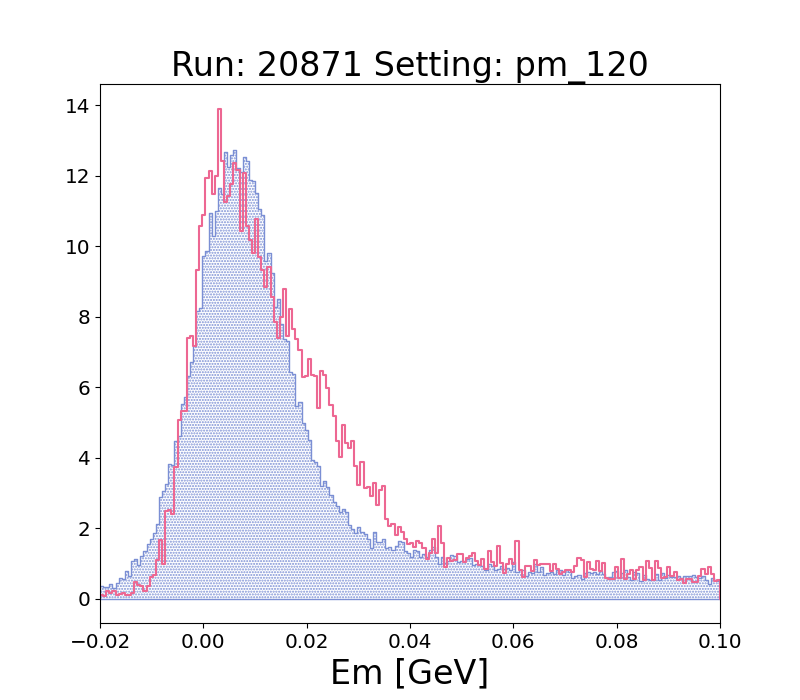 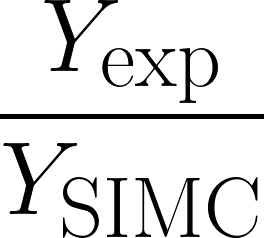 Pm [GeV]
7
Incorporating MS Models in SIMC
Choose kinematic variable that SF vary the most
Choose and test interpolating function and bin size
Extend to other kinematics
Create a grid
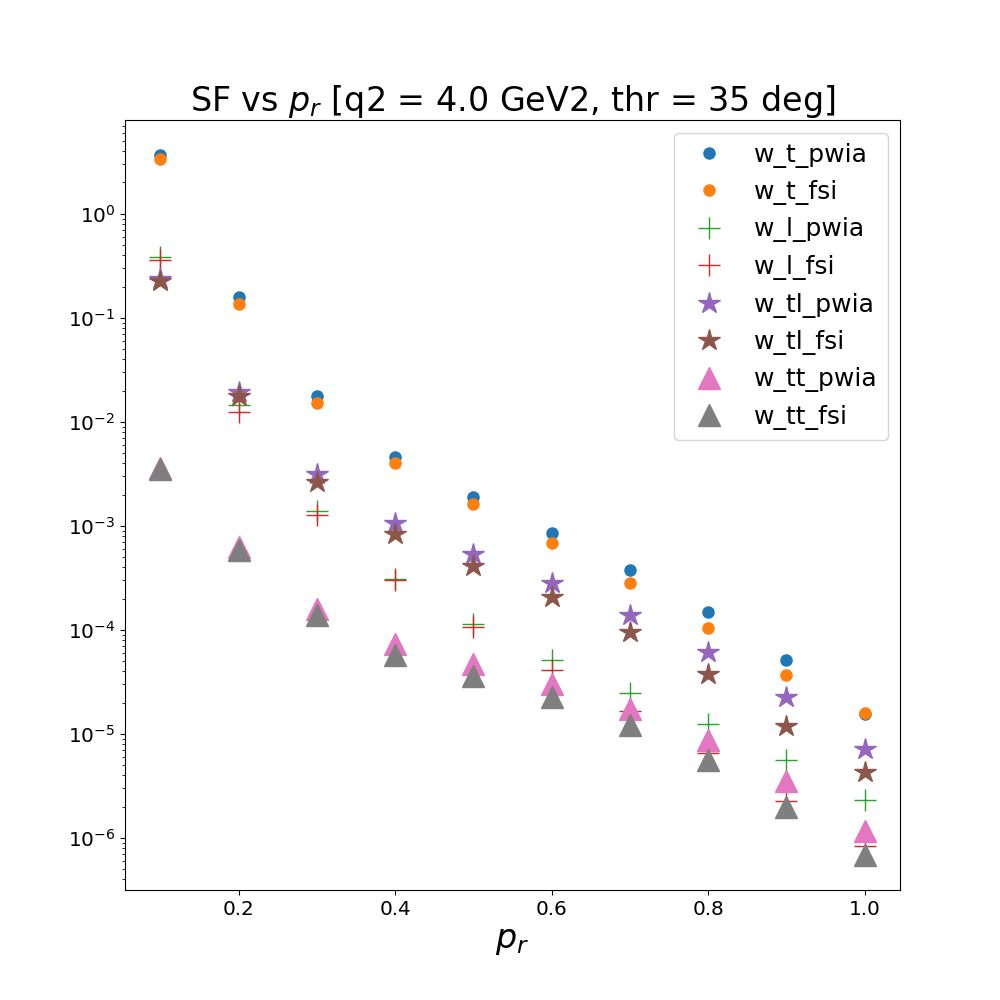 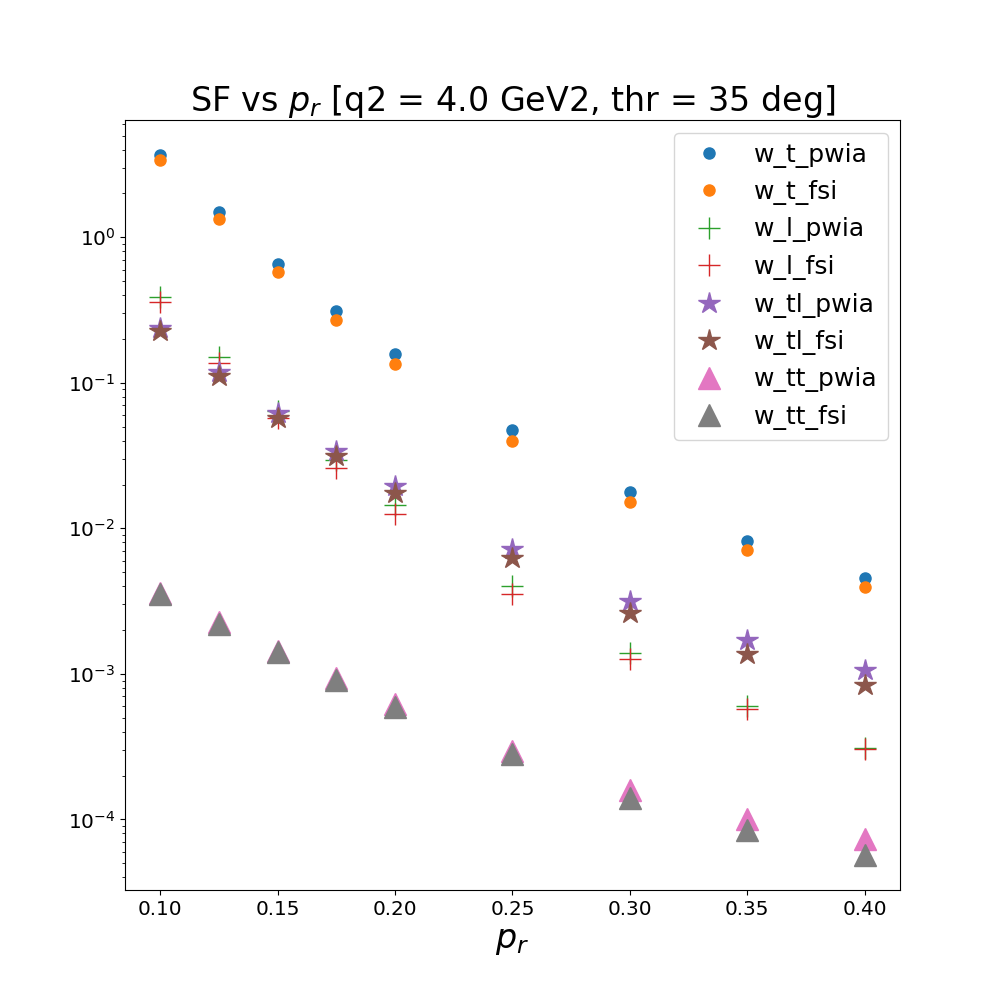 8
[Speaker Notes: Here is an schematic of the reaction and where is detected. Describe where each particle is detected.

The goal is to isolate the kinematics in which the maximum recoil momentum of the neutron can be recovered.]
SUMMARY
We are making progress: Optics, Offset determination, Detector calibrations need fine tuning.
Interested to see how changing the Laget cross section from SIMC will affect our yields.
Looking forward to finishing analysis by the end of the year!
9
[Speaker Notes: Here is an schematic of the reaction and where is detected. Describe where each particle is detected.

The goal is to isolate the kinematics in which the maximum recoil momentum of the neutron can be recovered.]
BONUS SLIDES
28
Previous Work
B)
A)
Hall B Data
Hall A Data
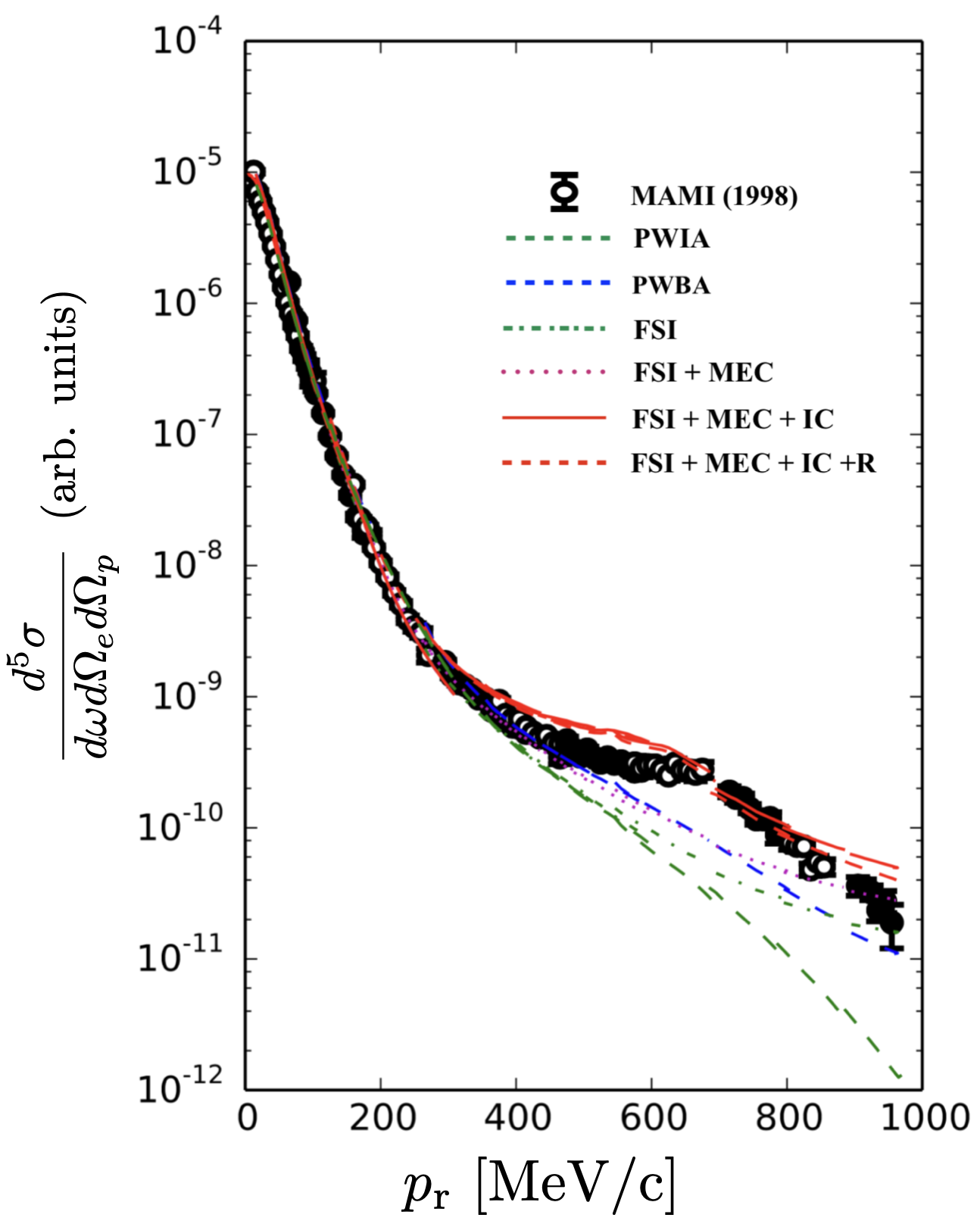 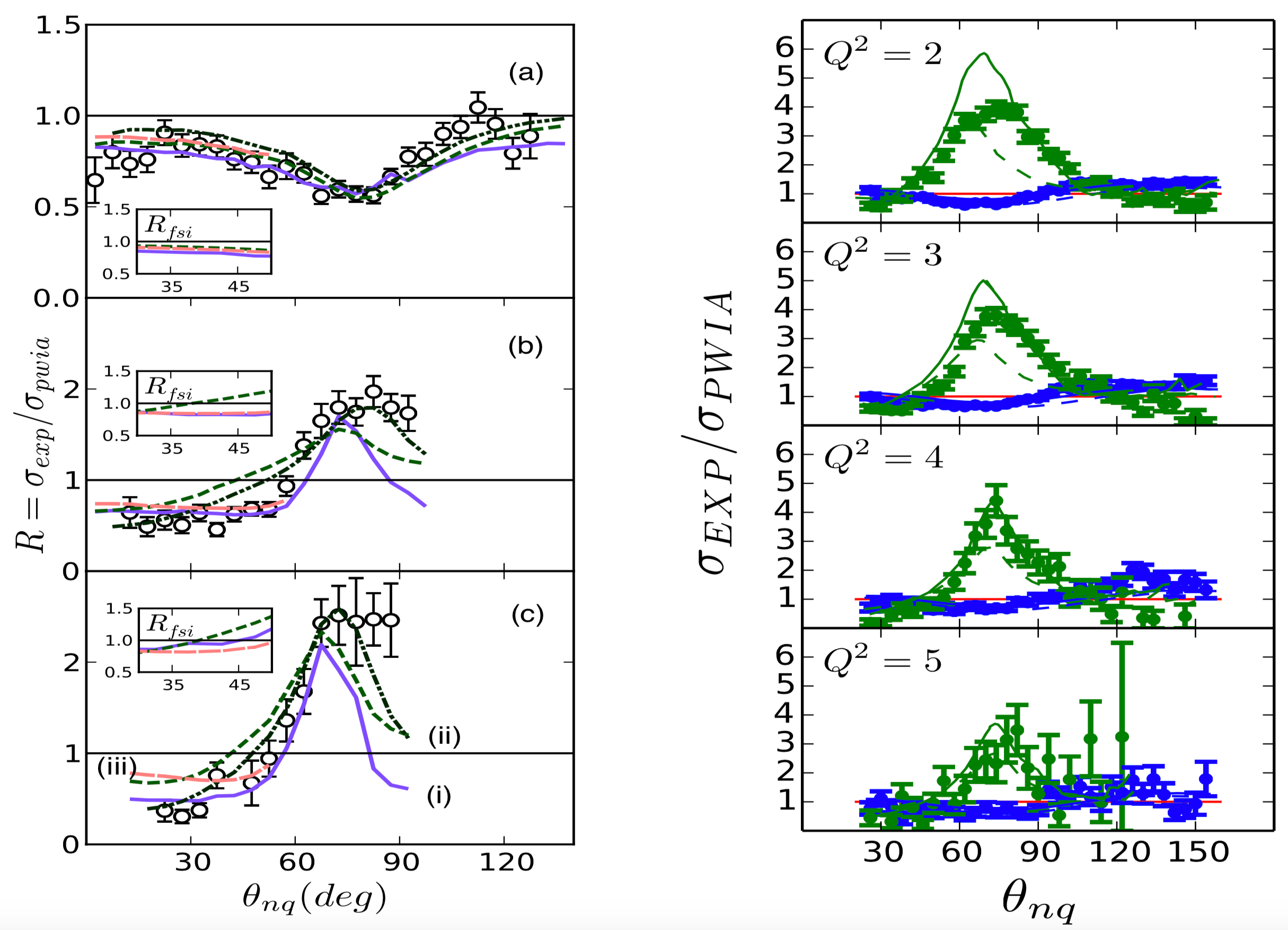 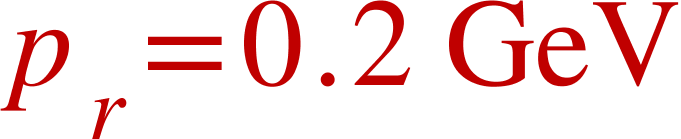 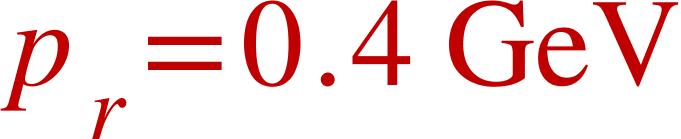 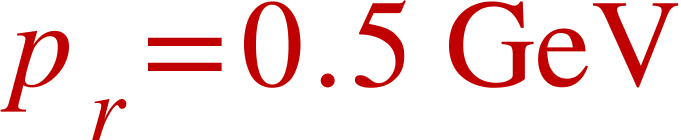 MAMI (1995)
W. Boeglin and M. Sargsian. (2015). DOI
29
[Speaker Notes: A) H(e, e0 p)n cross section versus neutron recoil momentum from the
MAMI (1998) experiment [48]. Theoretical calculations were performed by H.
Arenhövel [49].

B) 2 H(e, e0 p)n angular distributions of the cross section ratio, R =
σexp /σpwia . (Left) Hall A data at Q2 = 3.5 ± 0.25 (GeV/c)2 and recoil momen-
tum settings (a) pr = 0.2 GeV/c, (b) pr = 0.4 GeV/c and (c) pr = 0.5 GeV/c.
Theoretical calculations for (i) solid (purple) curves using the CD-Bonn potential
by M. Sargsian [59], (ii) dashed (green) curves using FSI and dashed-double dotted
(black) curves using FSI+MEC+IC by J.M. Laget [60] using the Paris potential
and (iii) dashed (pink) curves denote calculations by J.W. Van Orden [61]. (Right)
Hall B data at various Q2 settings. The green data (with FSI re-scattering peak)
correspond to 400 ≤ pr ≤ 600 MeV/c, and the blue data (no FSI re-scattering)
correspond to 200 ≤ pr ≤ 300 MeV/c. The solid curves are calculations from J.M.
Laget [60] and the dashed curves are from M. Sargsian [59]. Note: Reprinted from
Ref. [47].]
SIMC Weighted Yield Calculation:
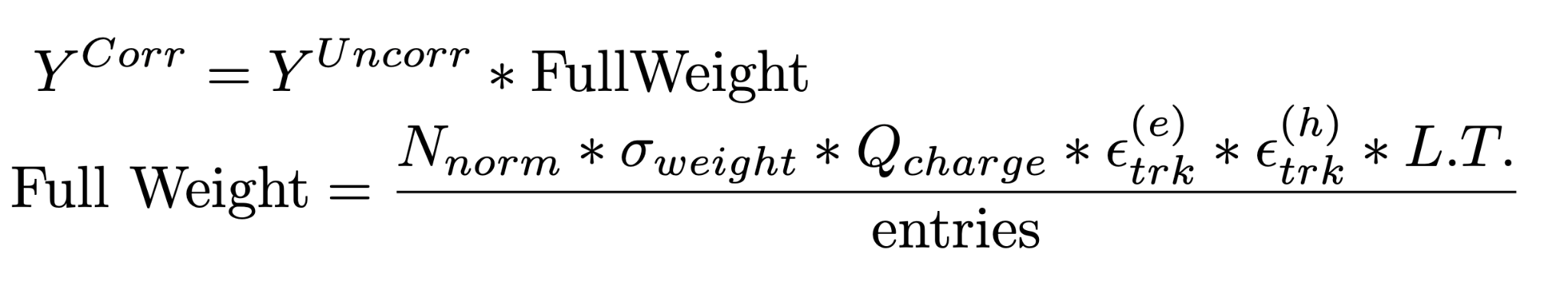 Data Yield Calculation:
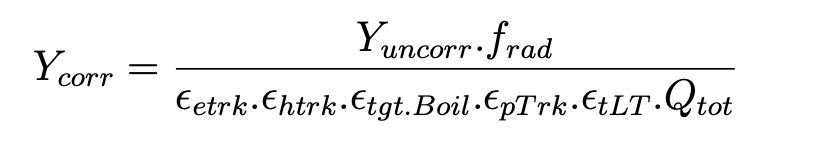 30
Other Kinematics Parameters
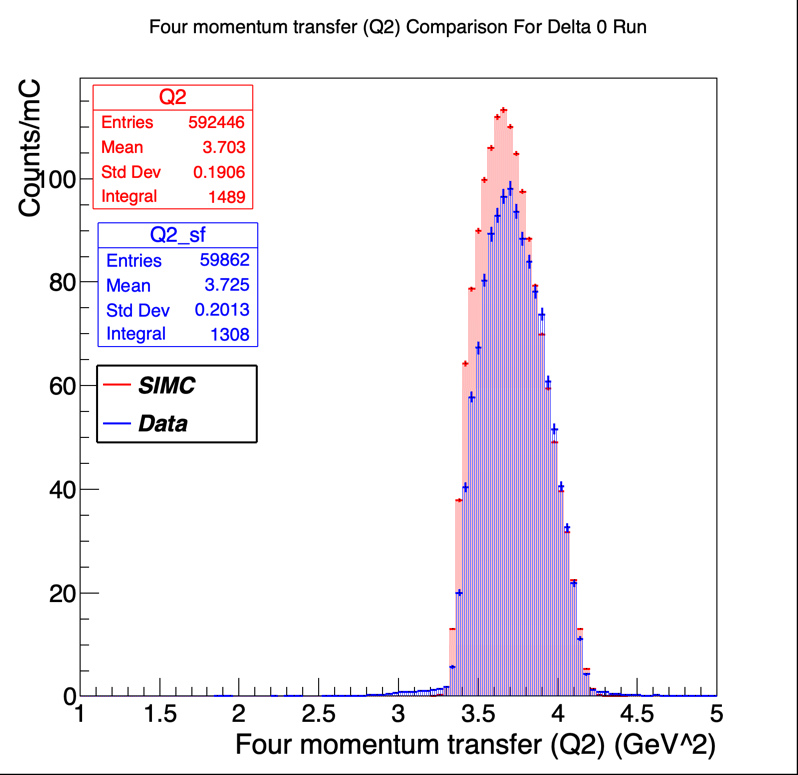 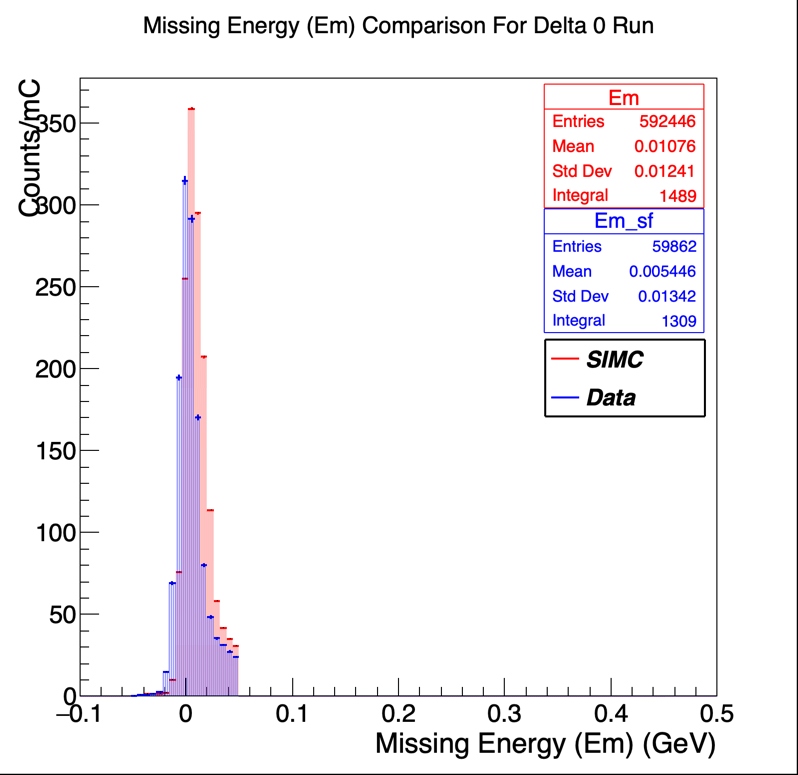 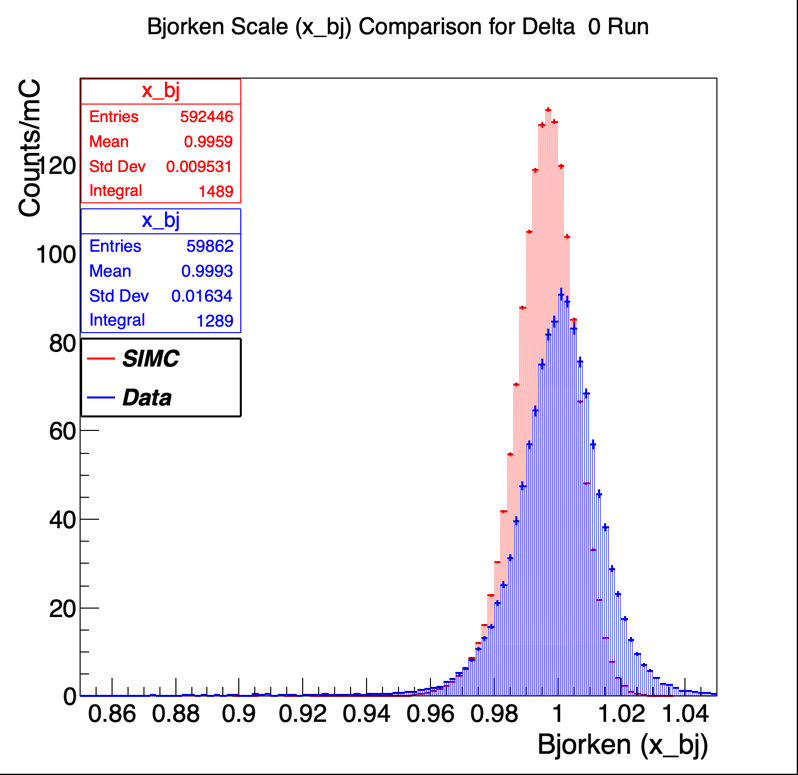 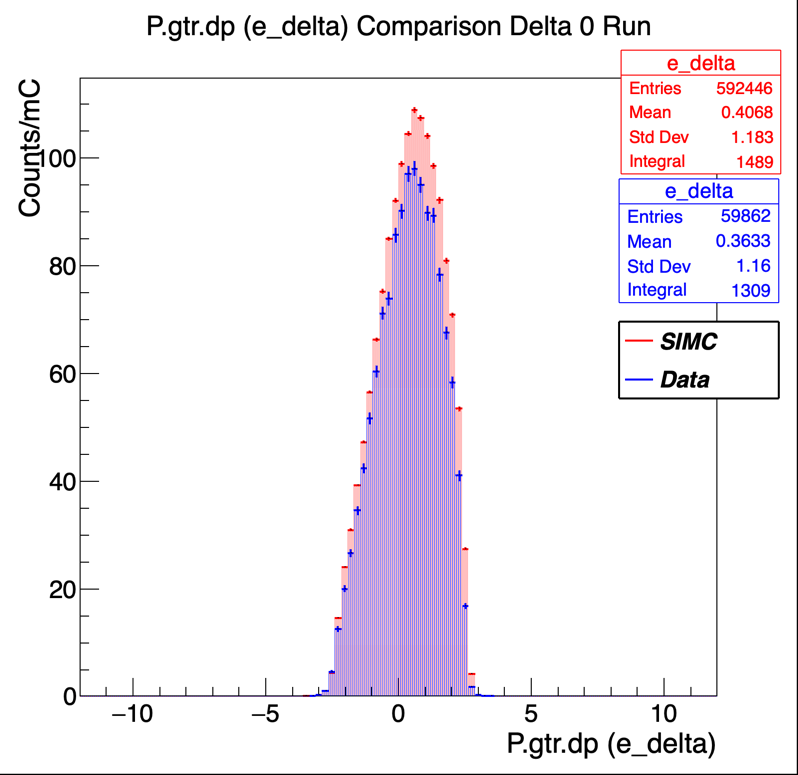 31
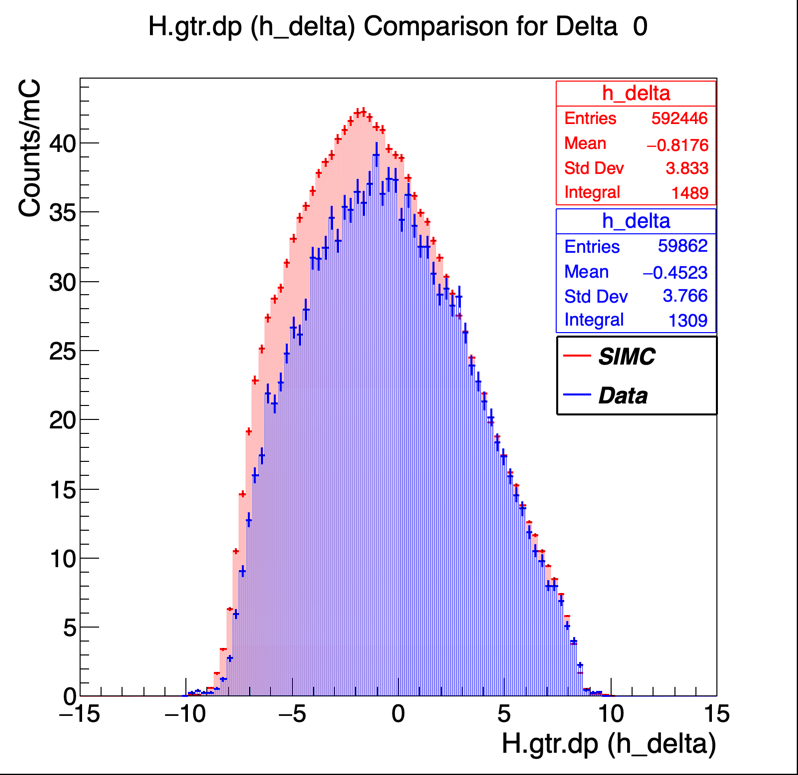 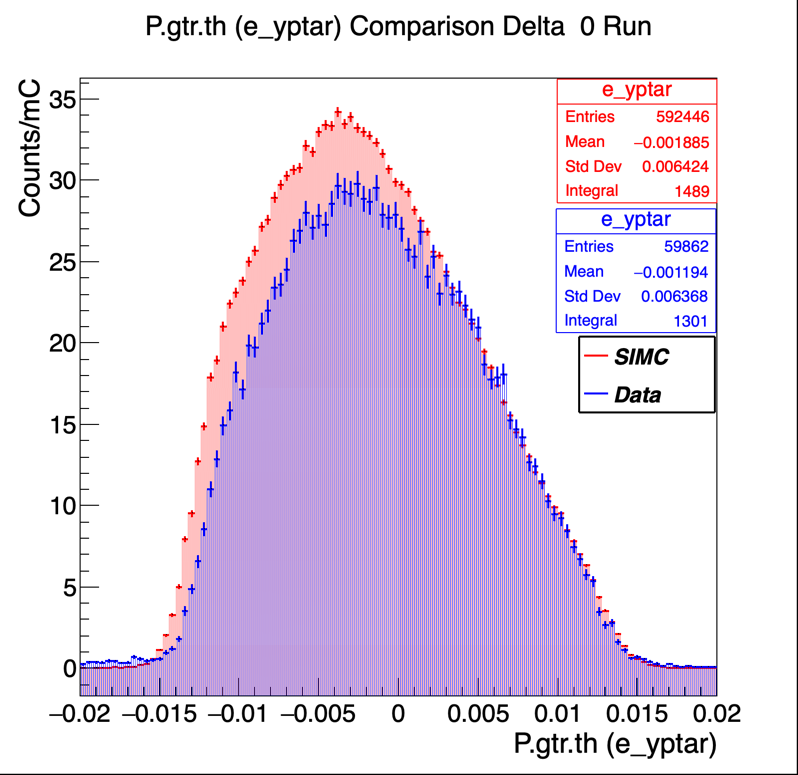 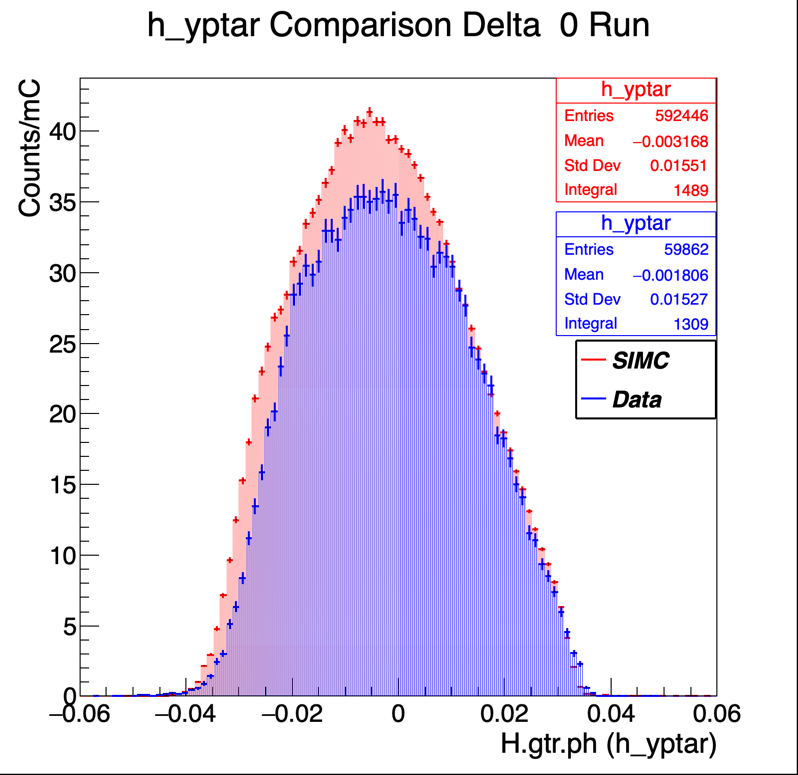 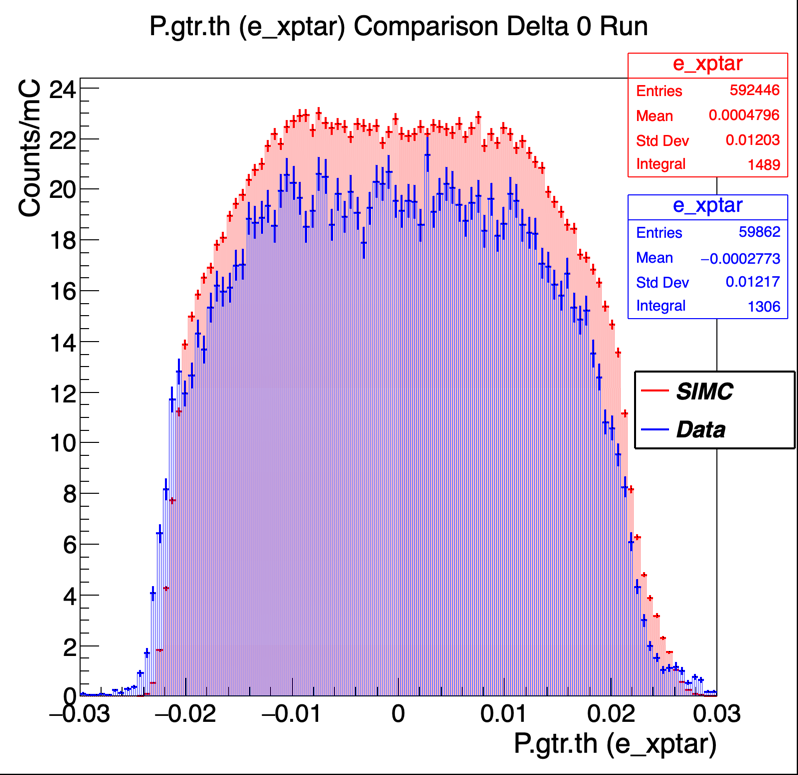 32
SIMC/DATA Comparison
33
SIMC/DATA Comparison: CUTS APPLIED
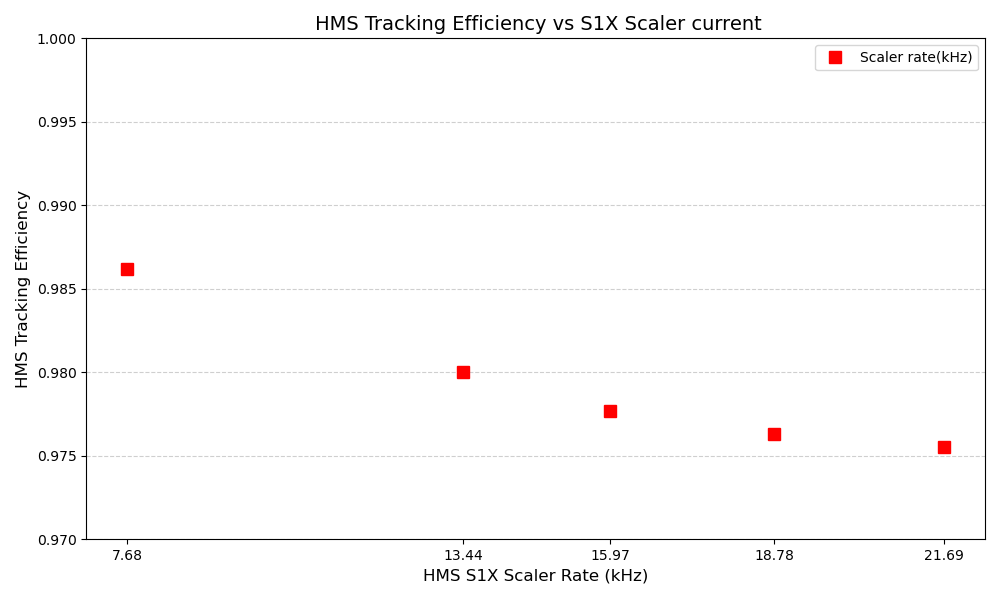 34
SIMC/DATA Comparison: CUTS APPLIED
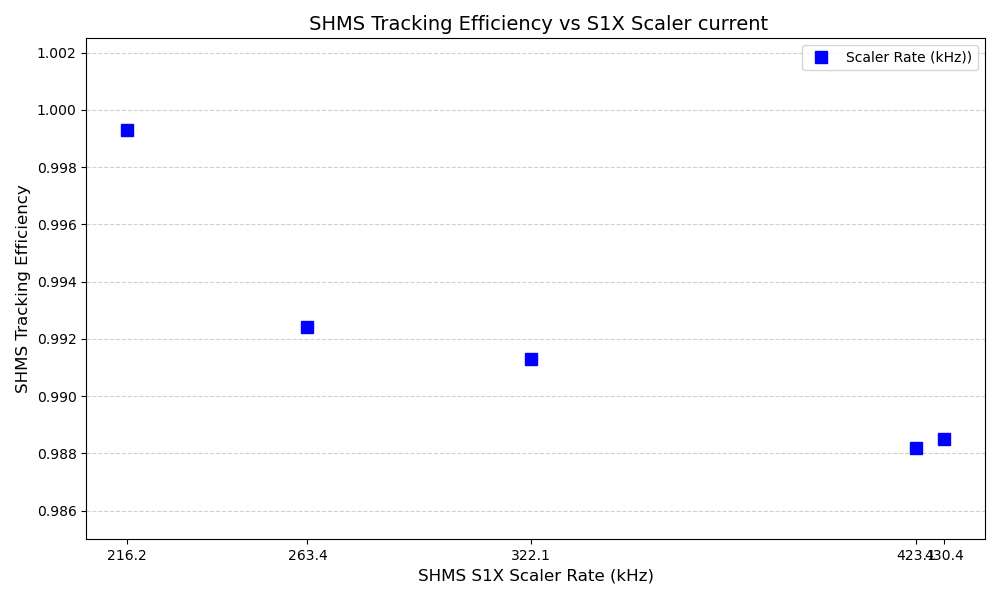 35
SIMC/DATA Comparison: CUTS APPLIED
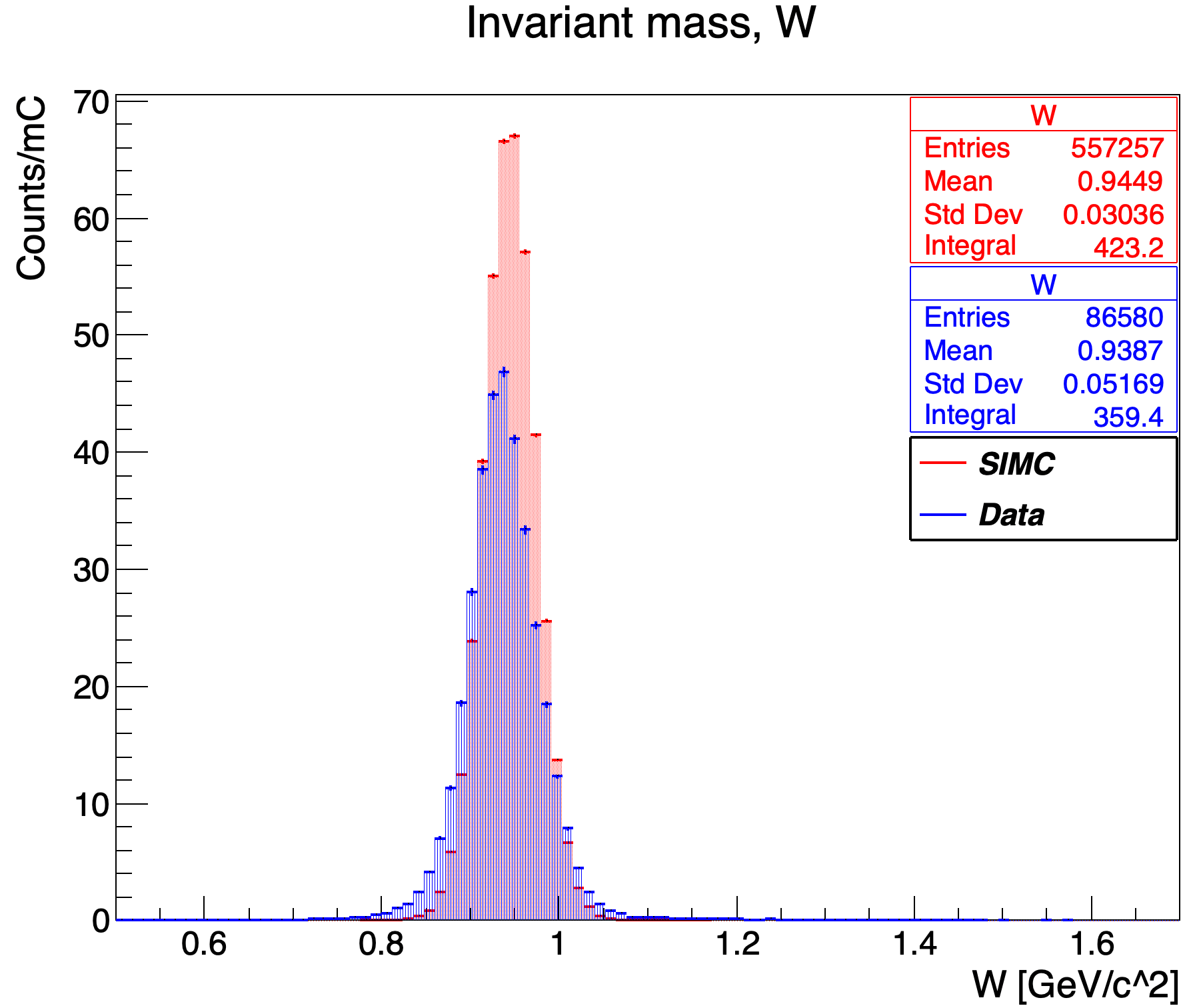 20841
Invariant mass, W
No normalizations  applied
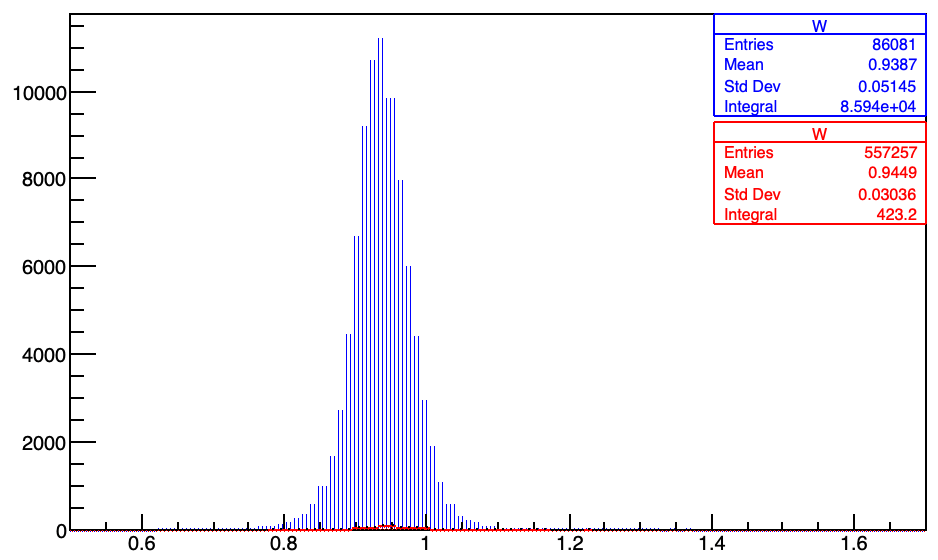 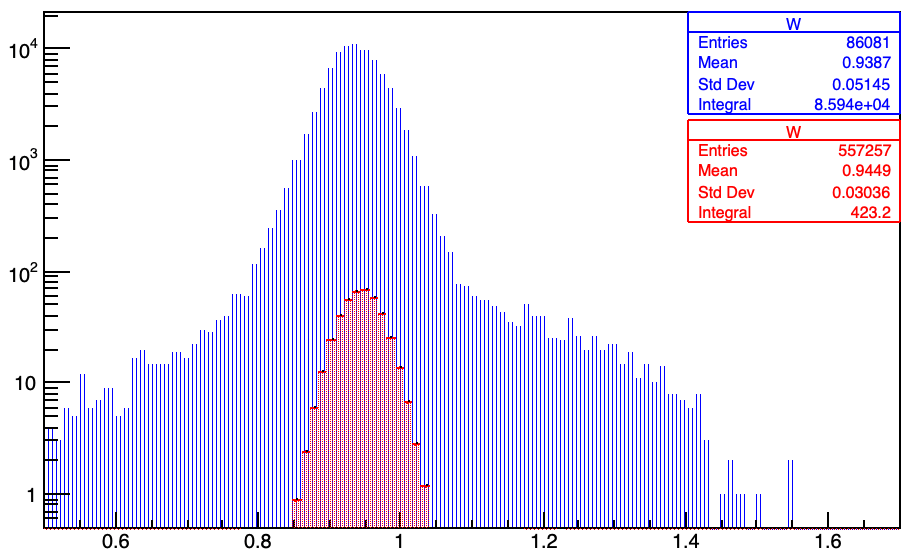 Counts
Charge Normalized
Invariant mass, W
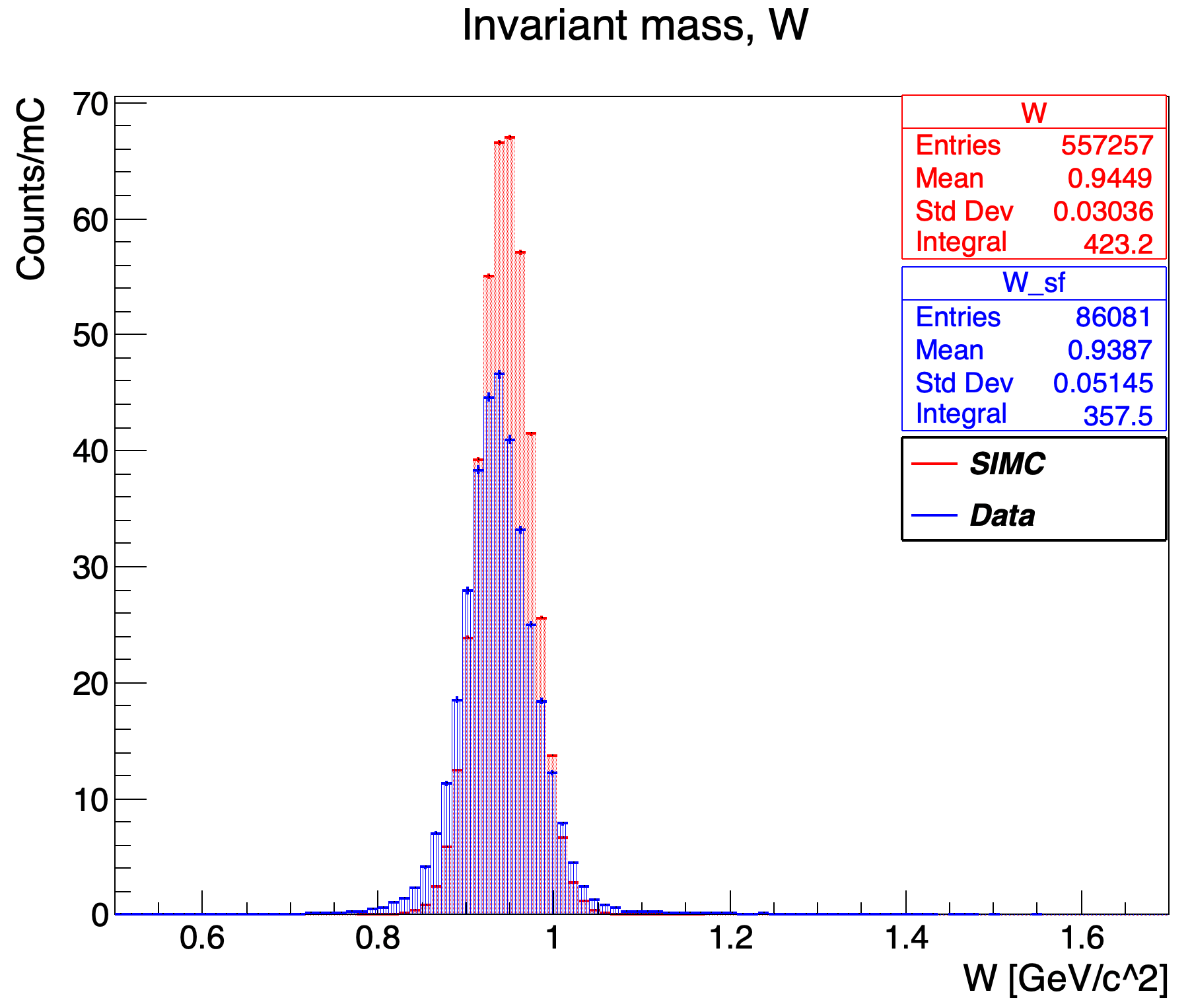 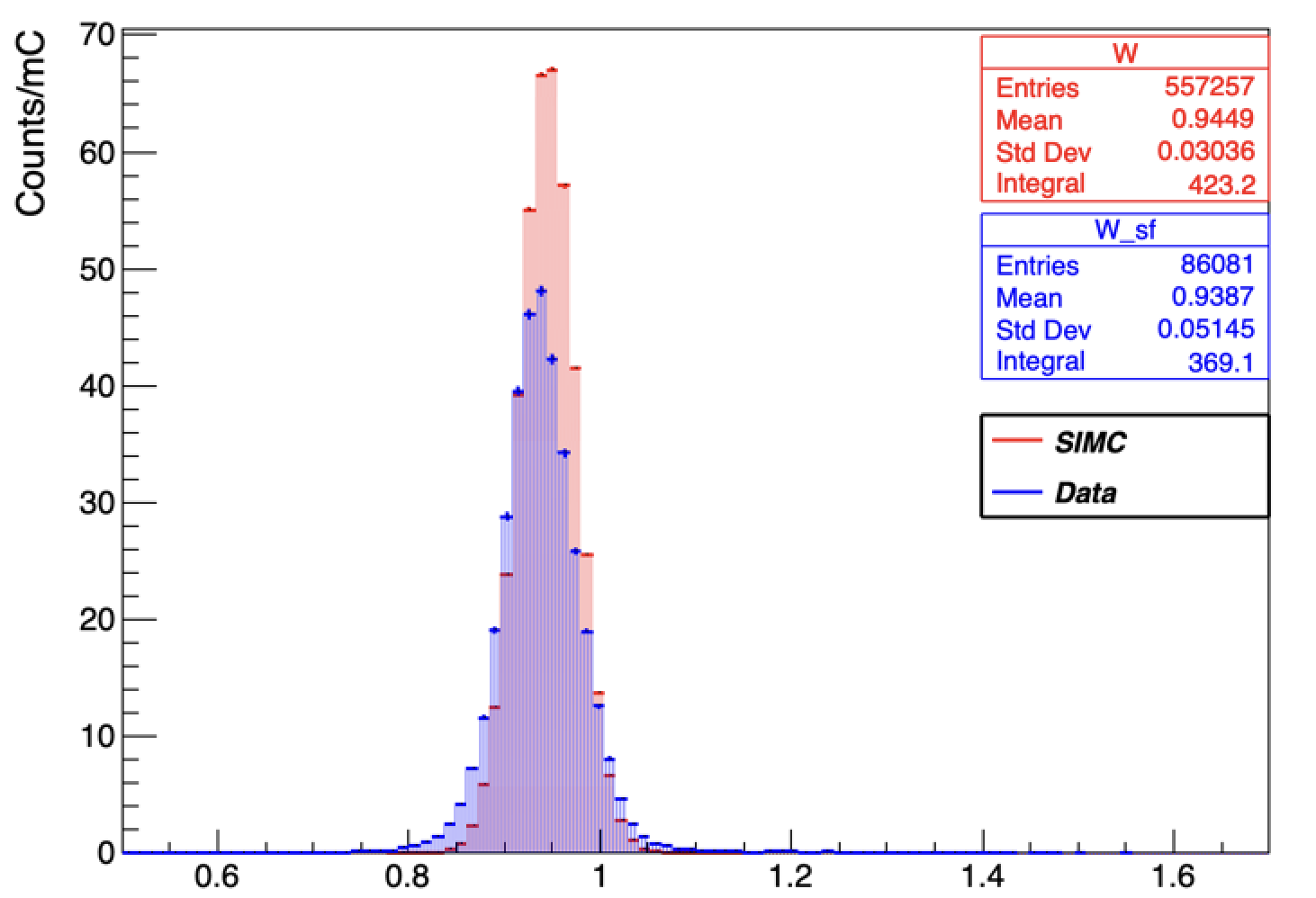 Data Normalized by charge, live time and tracking efficiencies
Charge and live time normalized
36
W[GeV/c^2]
20846
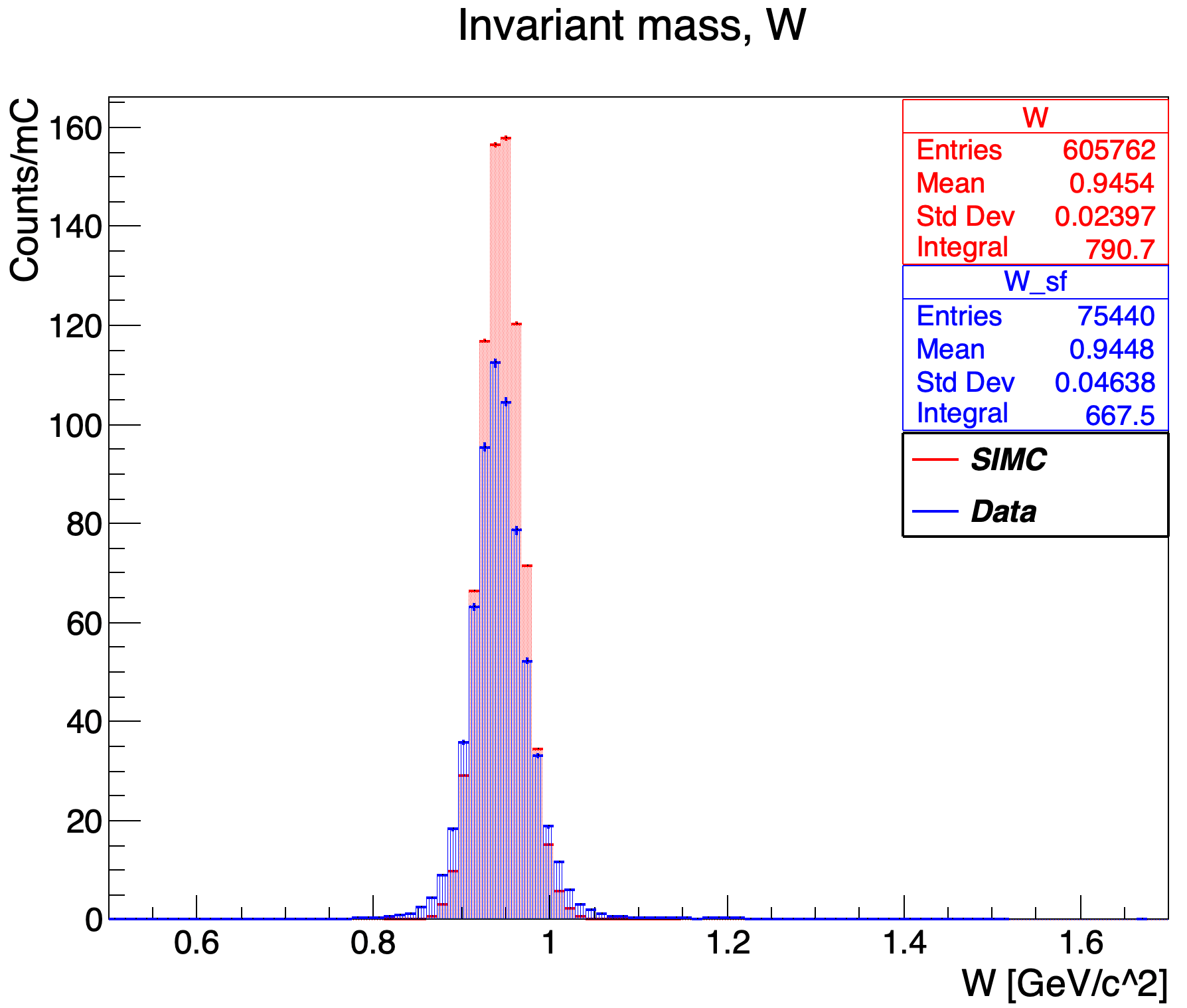 No normalizations  applied
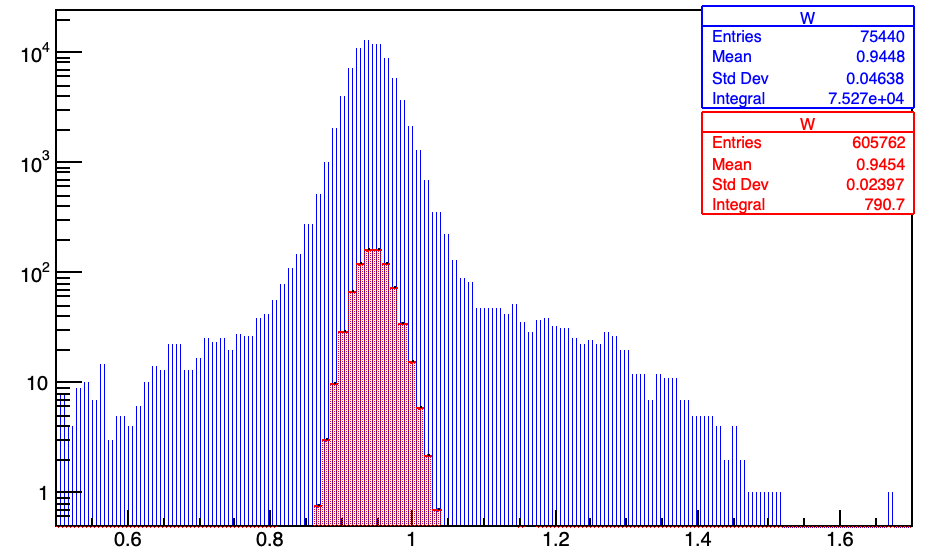 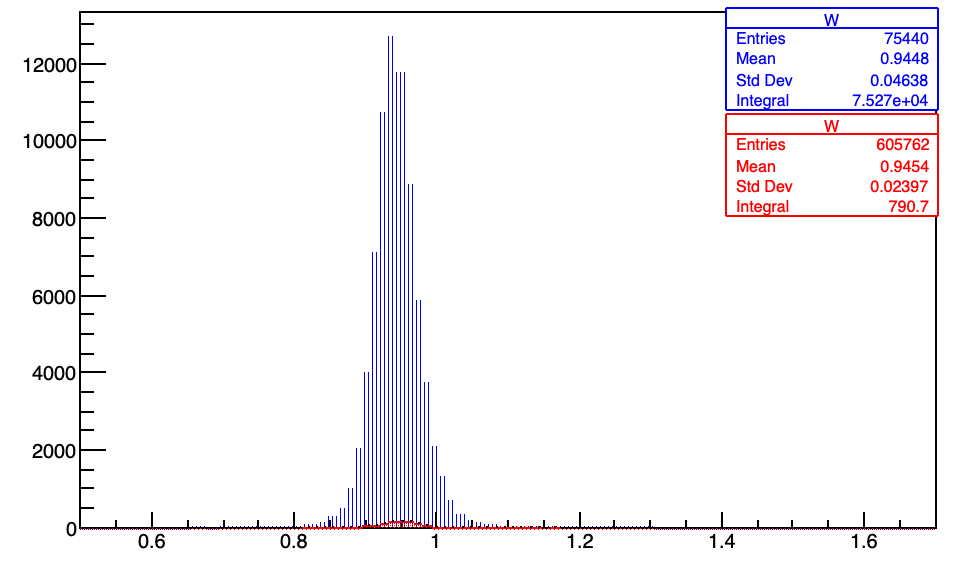 Counts
Charge normalized
Invariant mass, W
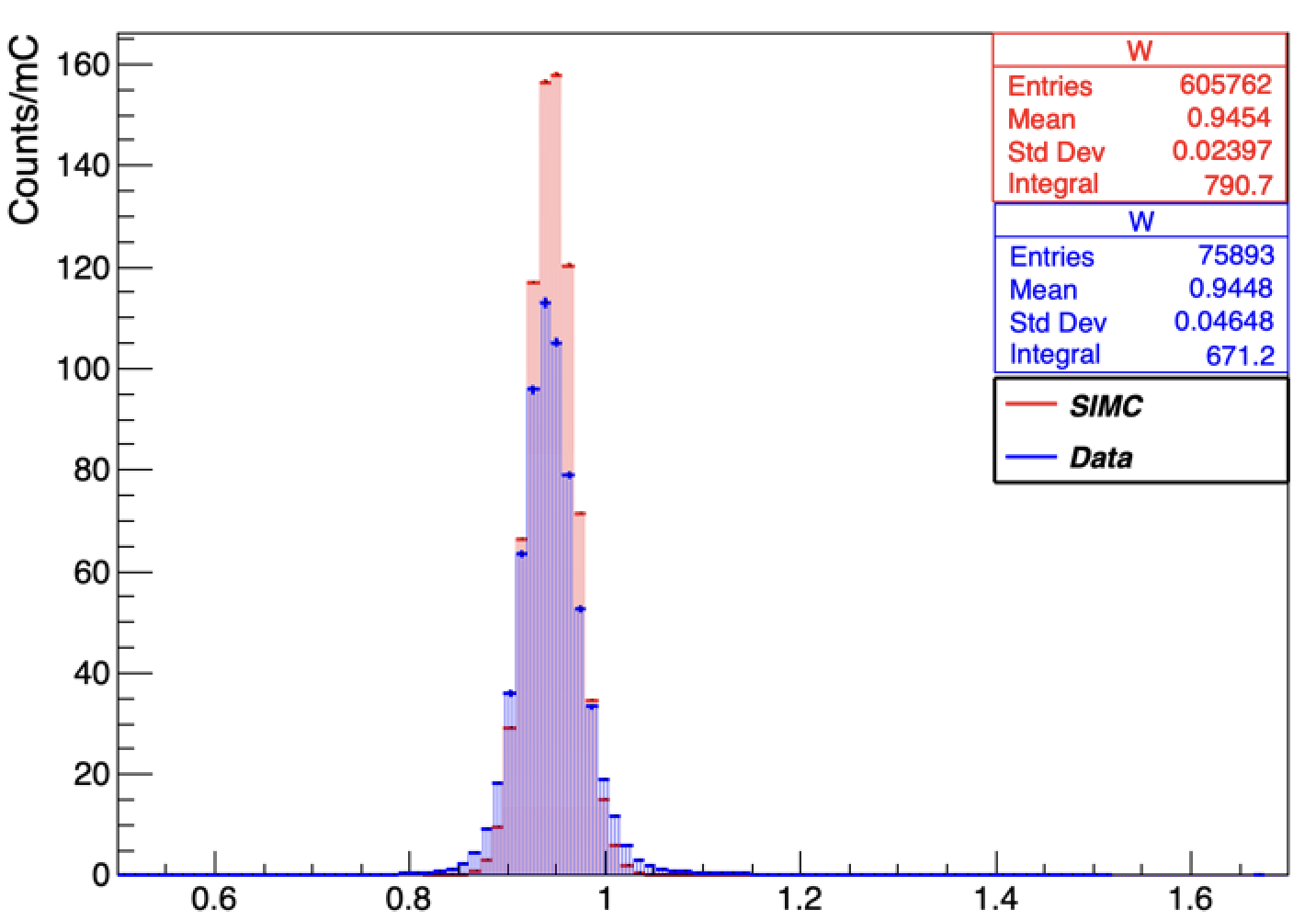 Invariant mass, W
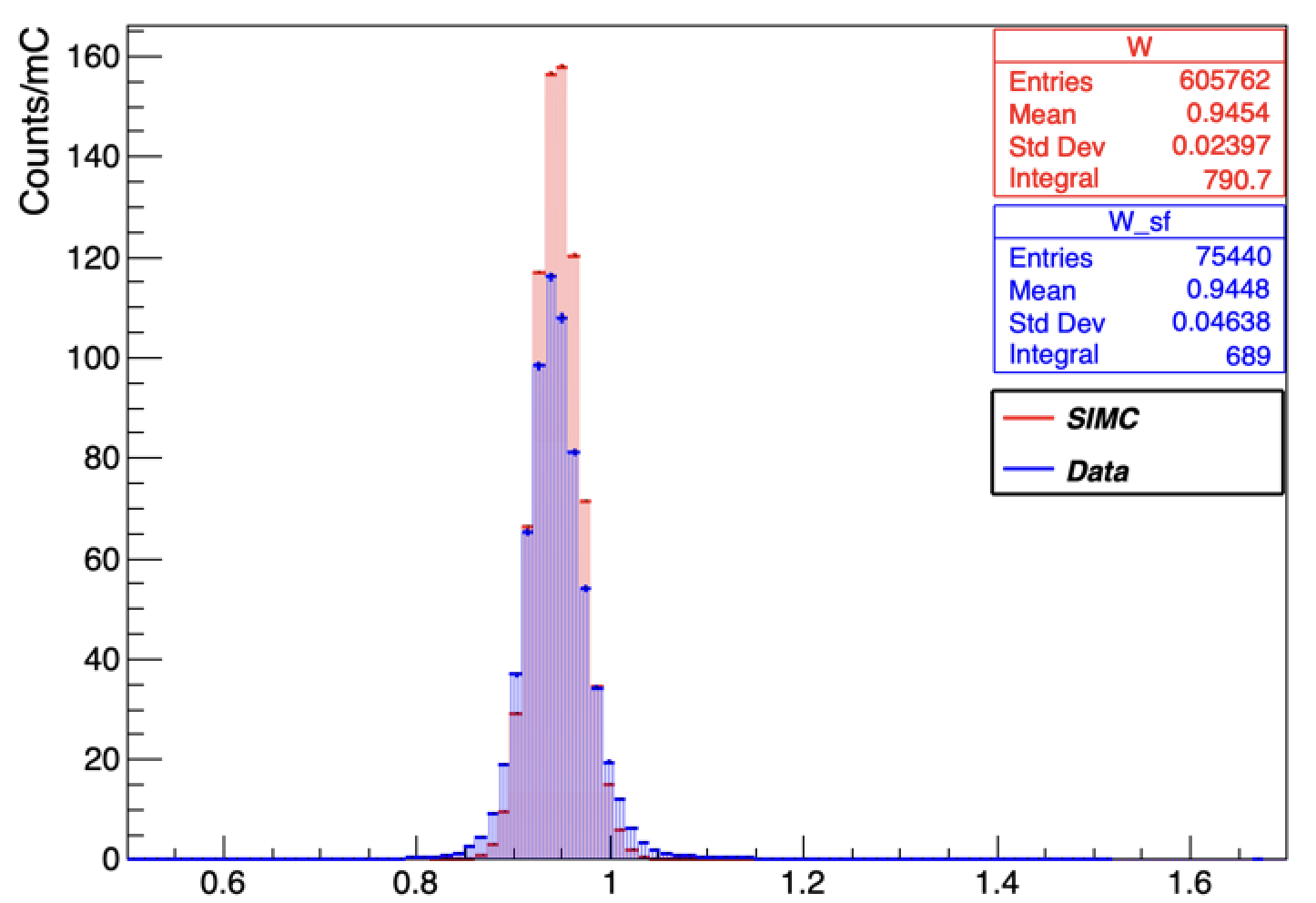 Charge and live time normalized
Charge, live time and tracking efficiencies normalized
W[GeV/c^2]
W[GeV/c^2]
37
20858
Invariant mass, W
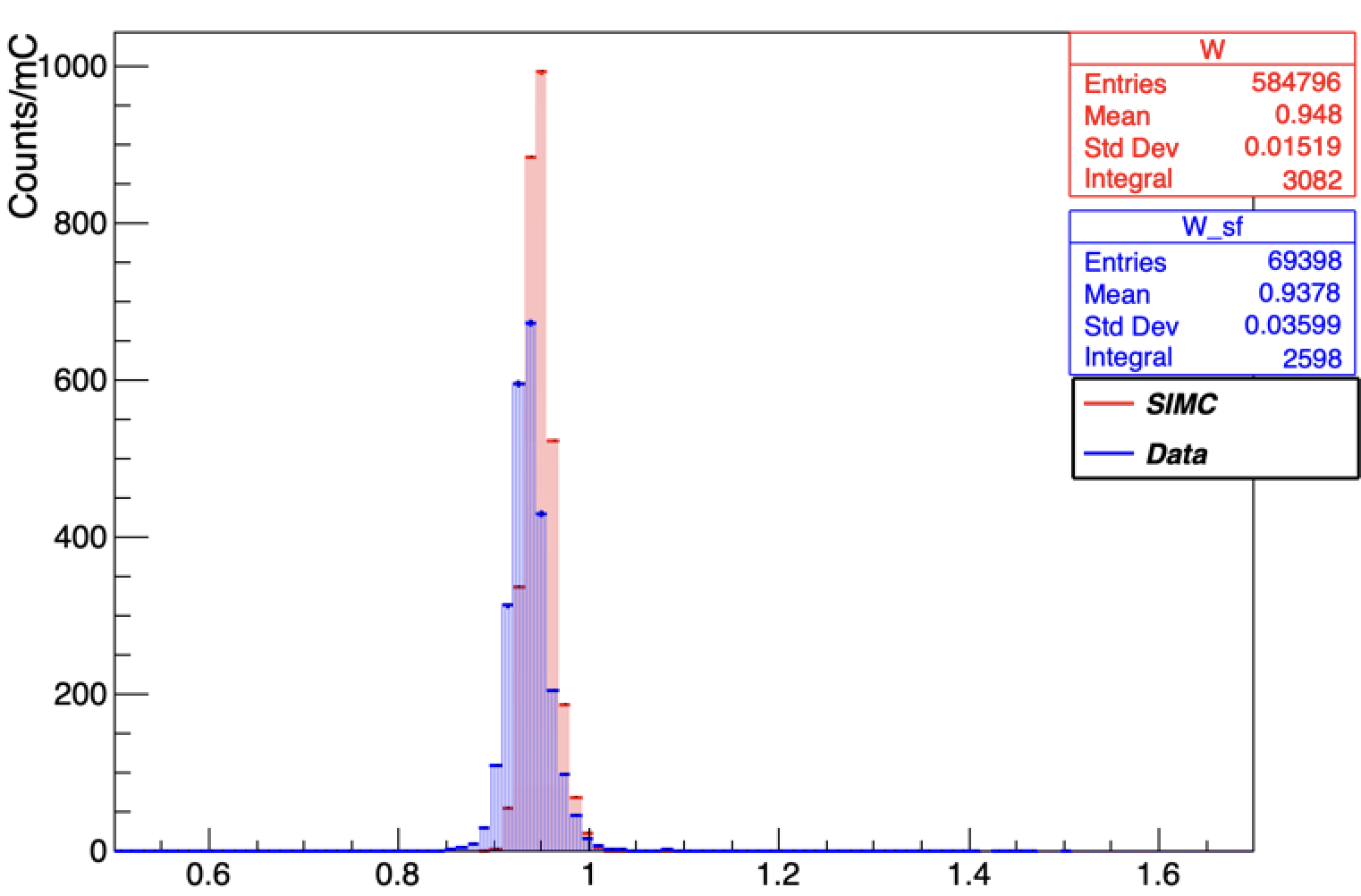 Invariant mass, W
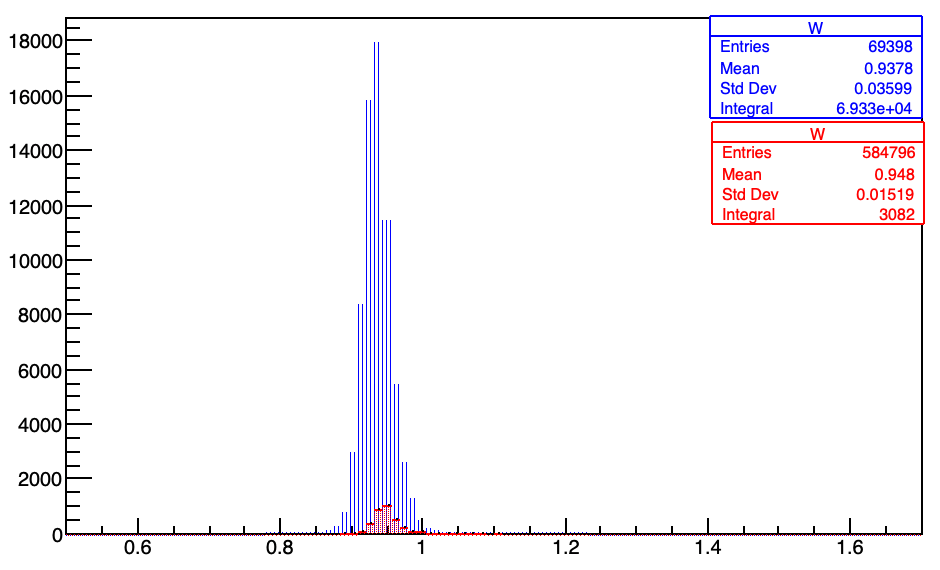 Counts
Data Not Normalized
Data Normalized   by charge
W[GeV/c^2]
W[GeV/c^2]
Invariant mass, W
Invariant mass, W
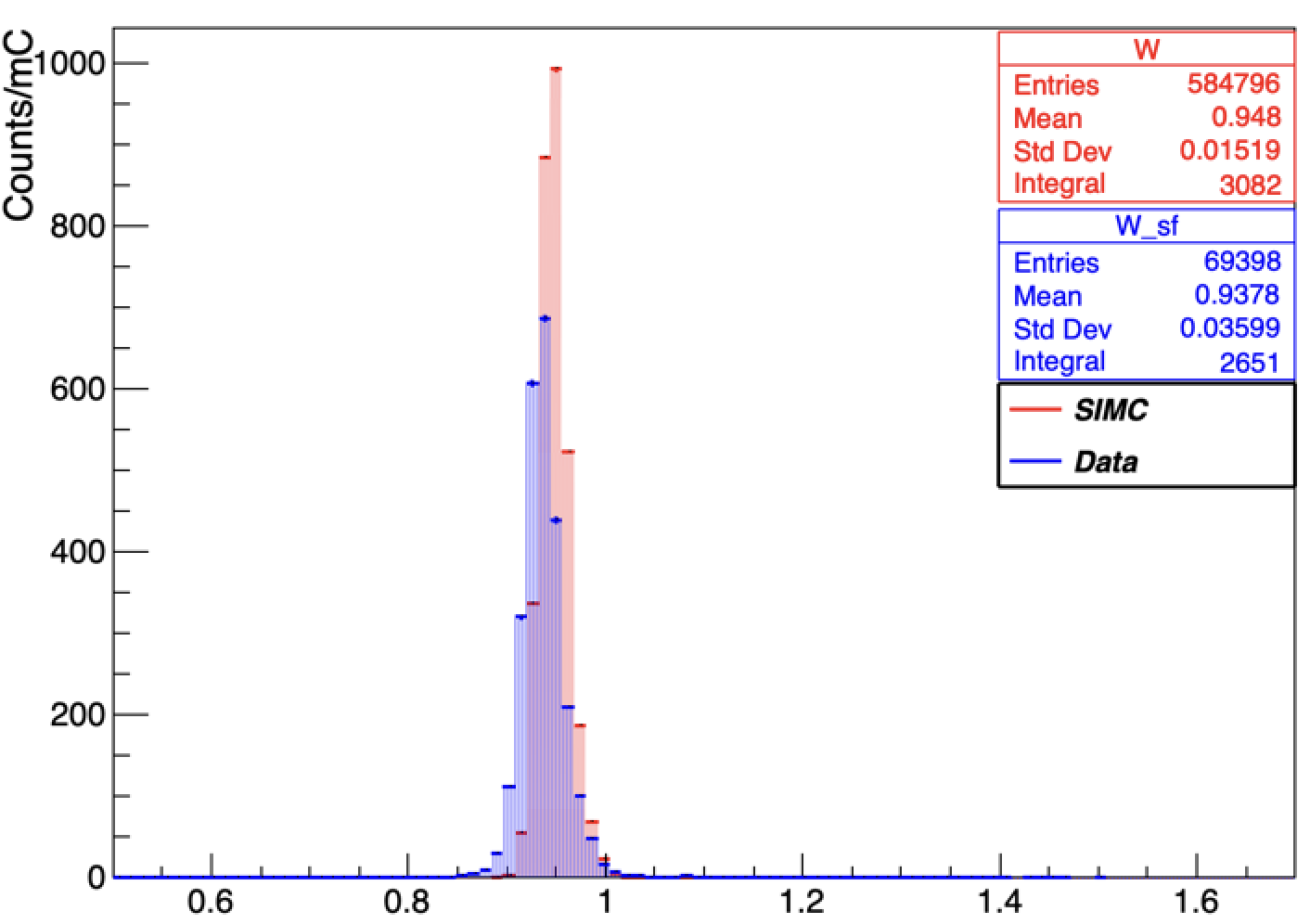 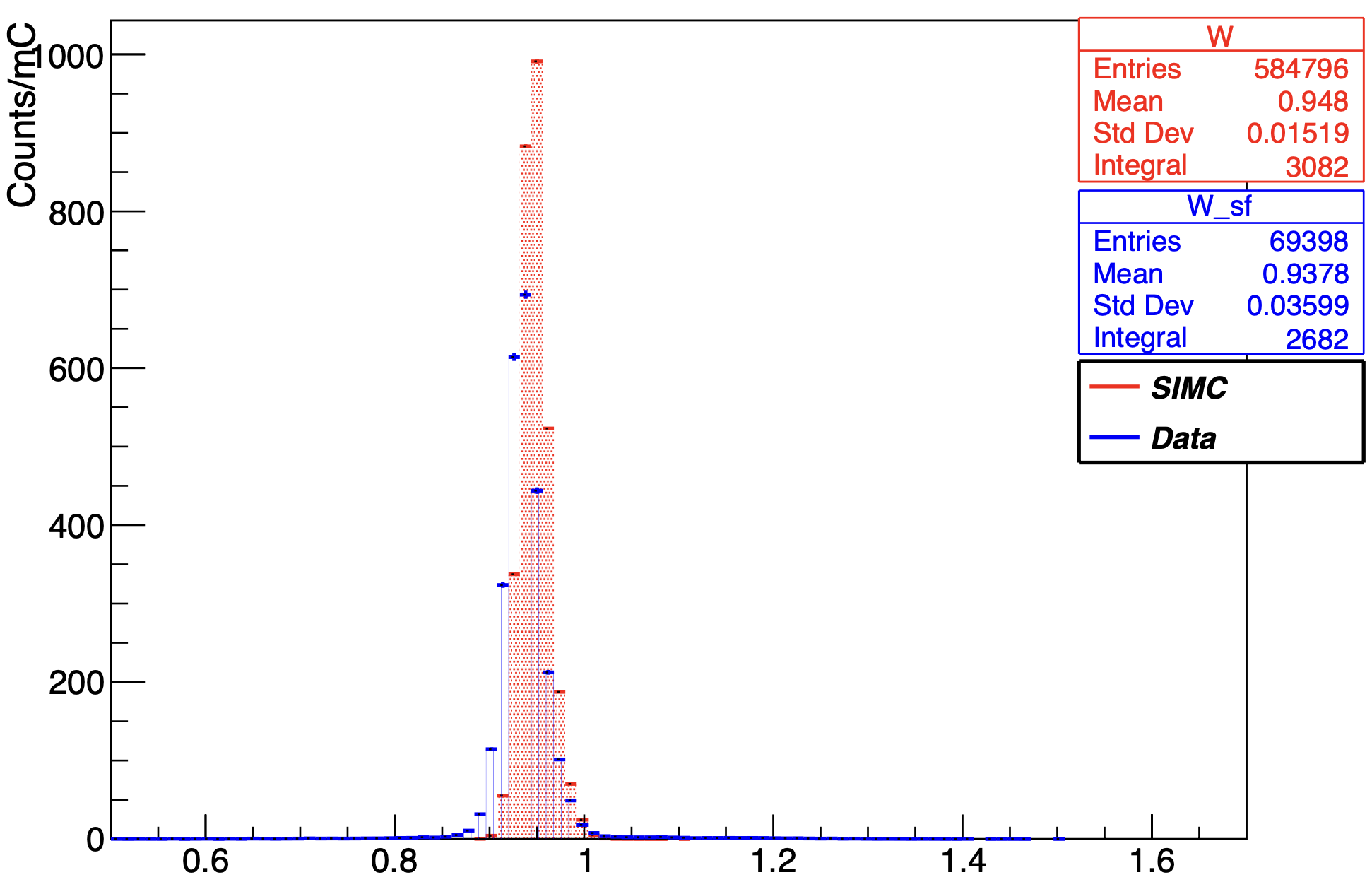 Charge and live time normalized
Data Normalized by charge, live time and tracking efficiencies
38
W[GeV/c^2]
W[GeV/c^2]
20861
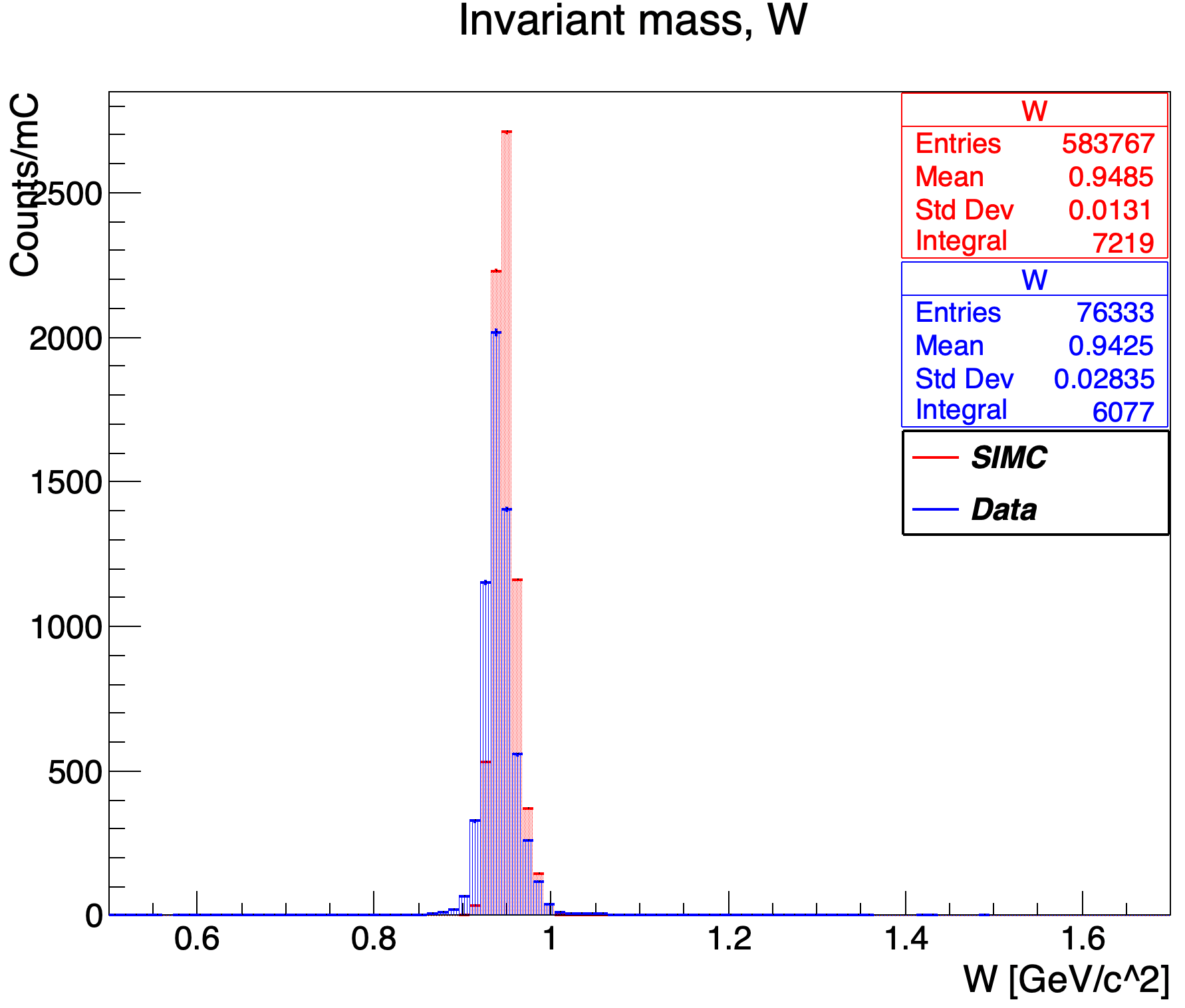 Invariant mass, W
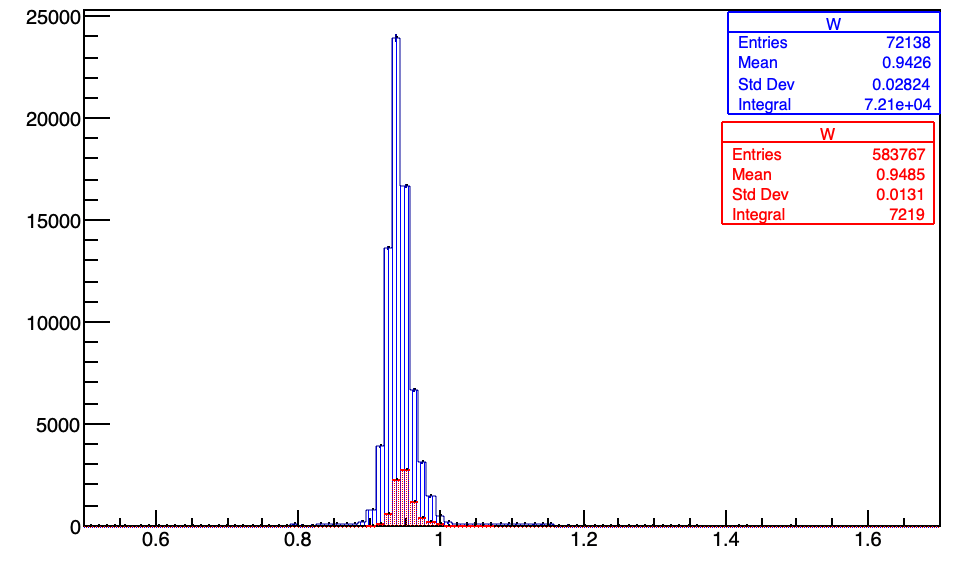 Counts
No normalizations applied
Charge  normalized
W[GeV/c^2]
Invariant mass, W
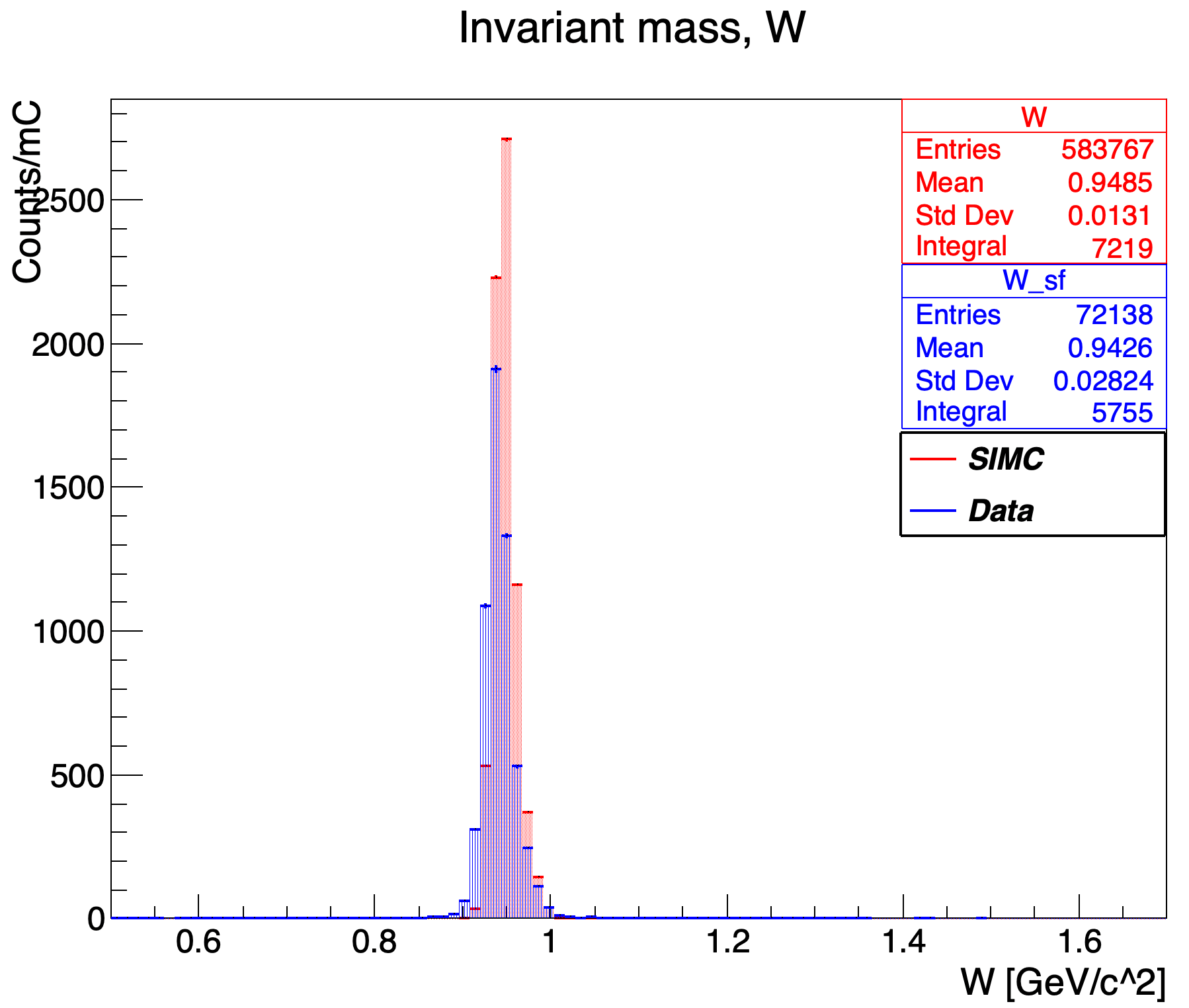 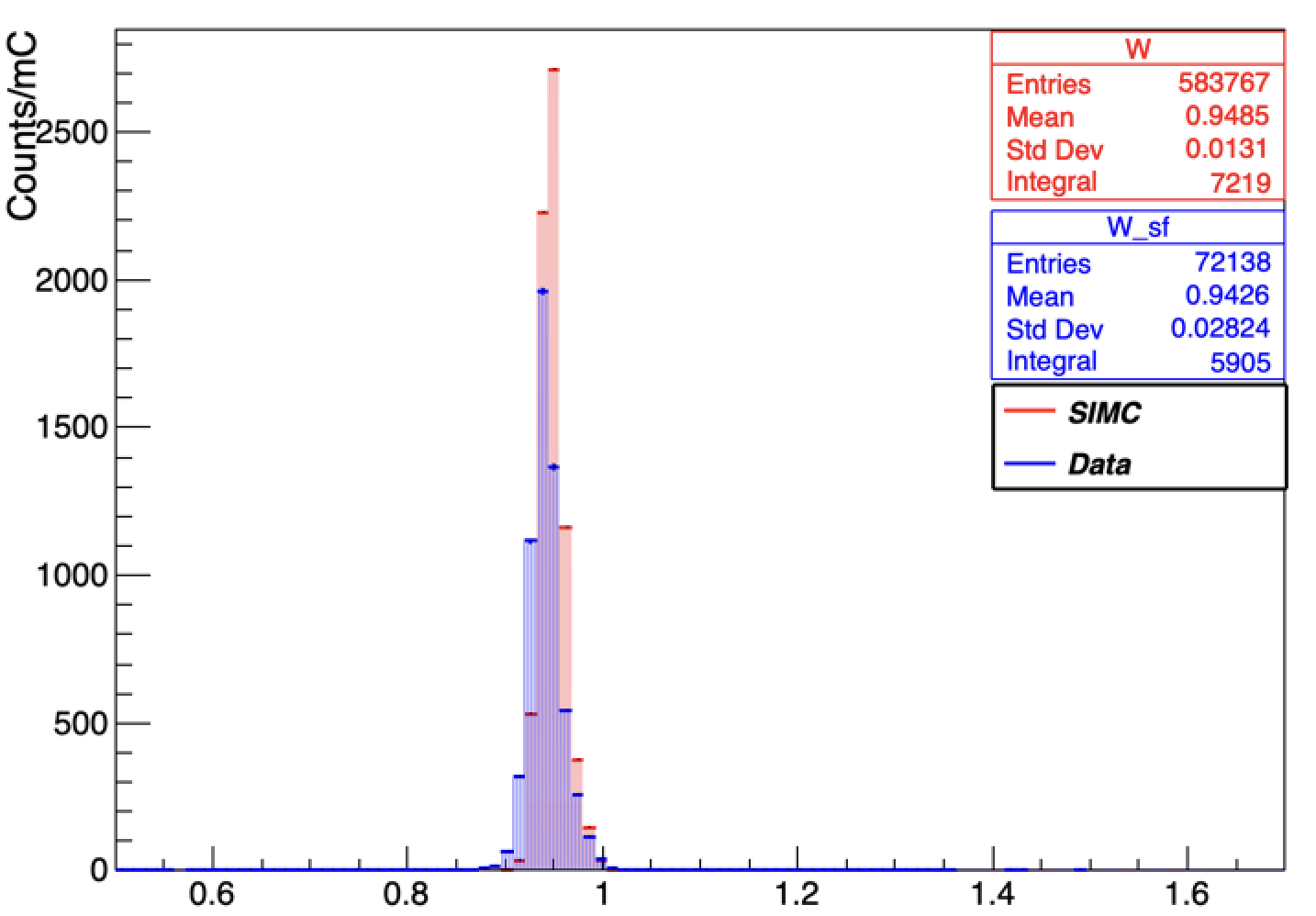 Data Normalized by charge, live time and tracking efficiencies
Charge and live time normalized
39
W[GeV/c^2]
Back-Up Slides
Angle and Momentum Offset Determination
Old Offset = 2.0e-04 [rad]
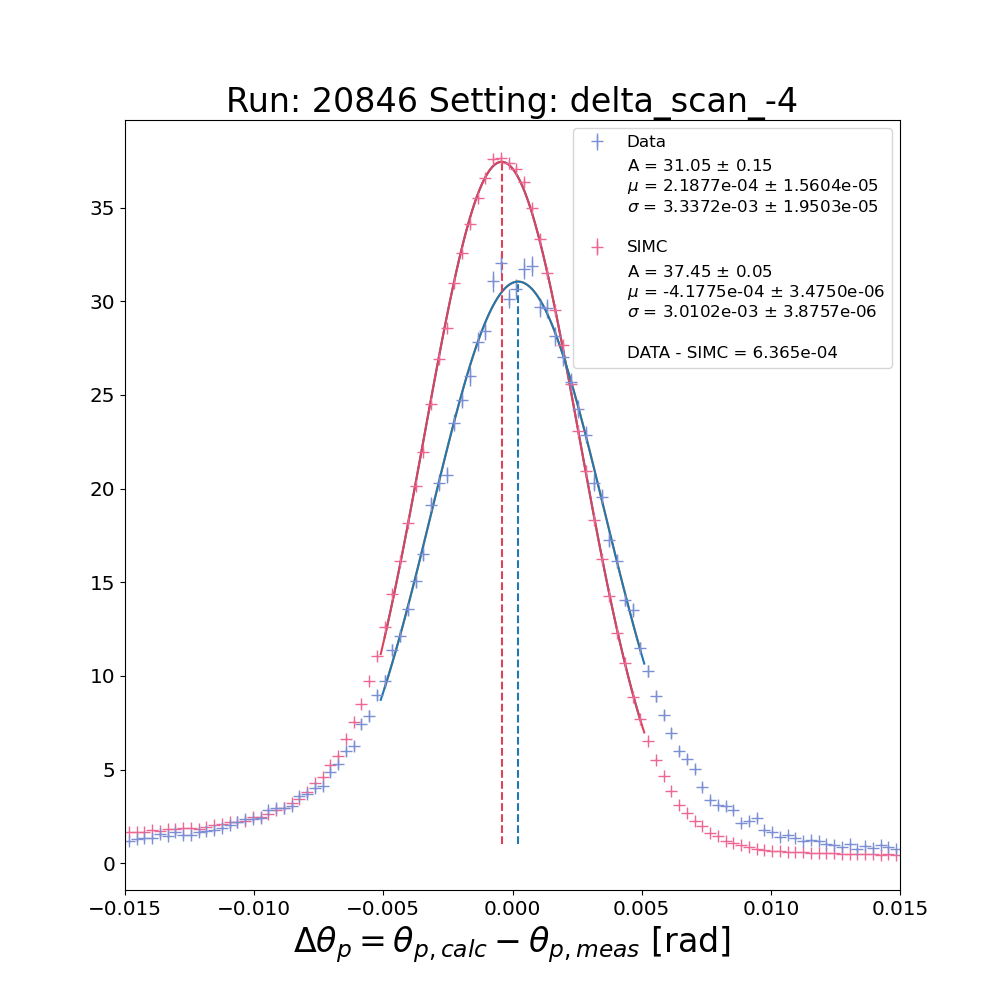 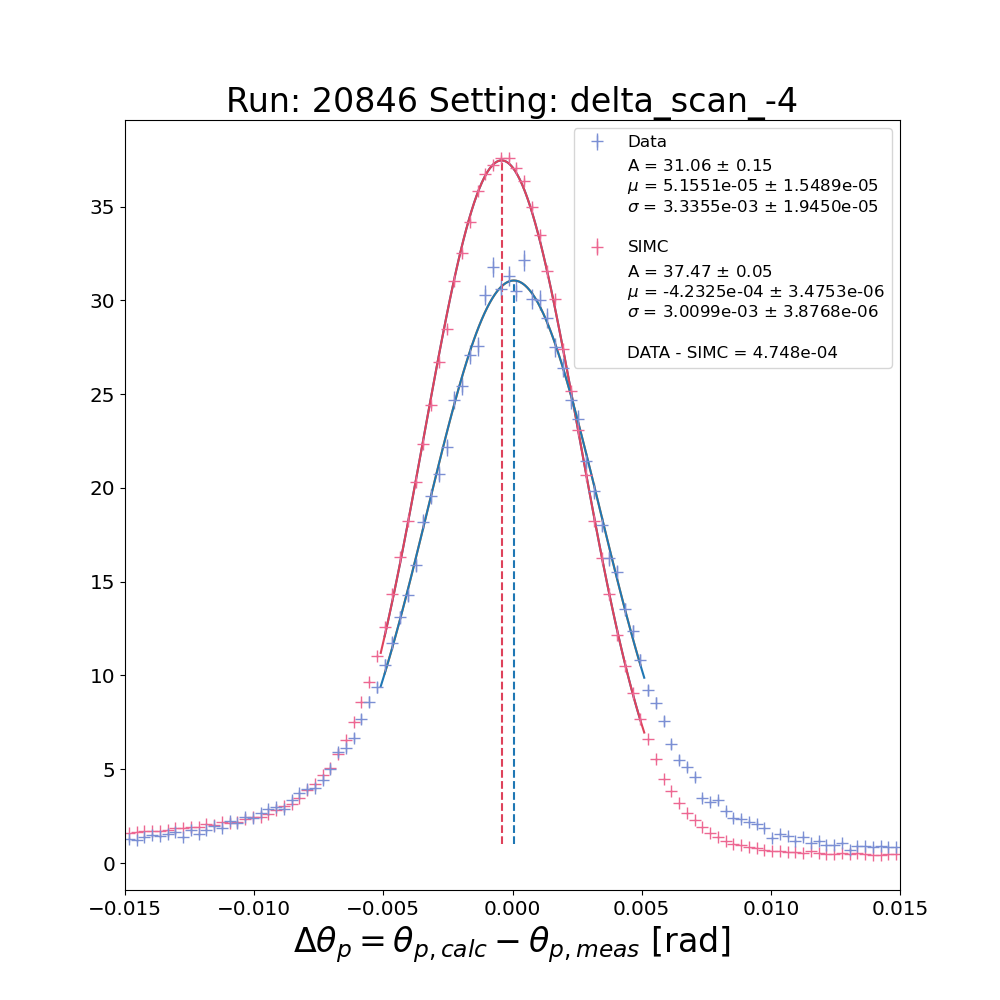 New Offset = 2.81e-04 [rad]
6
[Speaker Notes: Here is an schematic of the reaction and where is detected. Describe where each particle is detected.

The goal is to isolate the kinematics in which the maximum recoil momentum of the neutron can be recovered.]
Angle and Momentum Offset Determination
Old Offset = 2.0e-04 [rad]
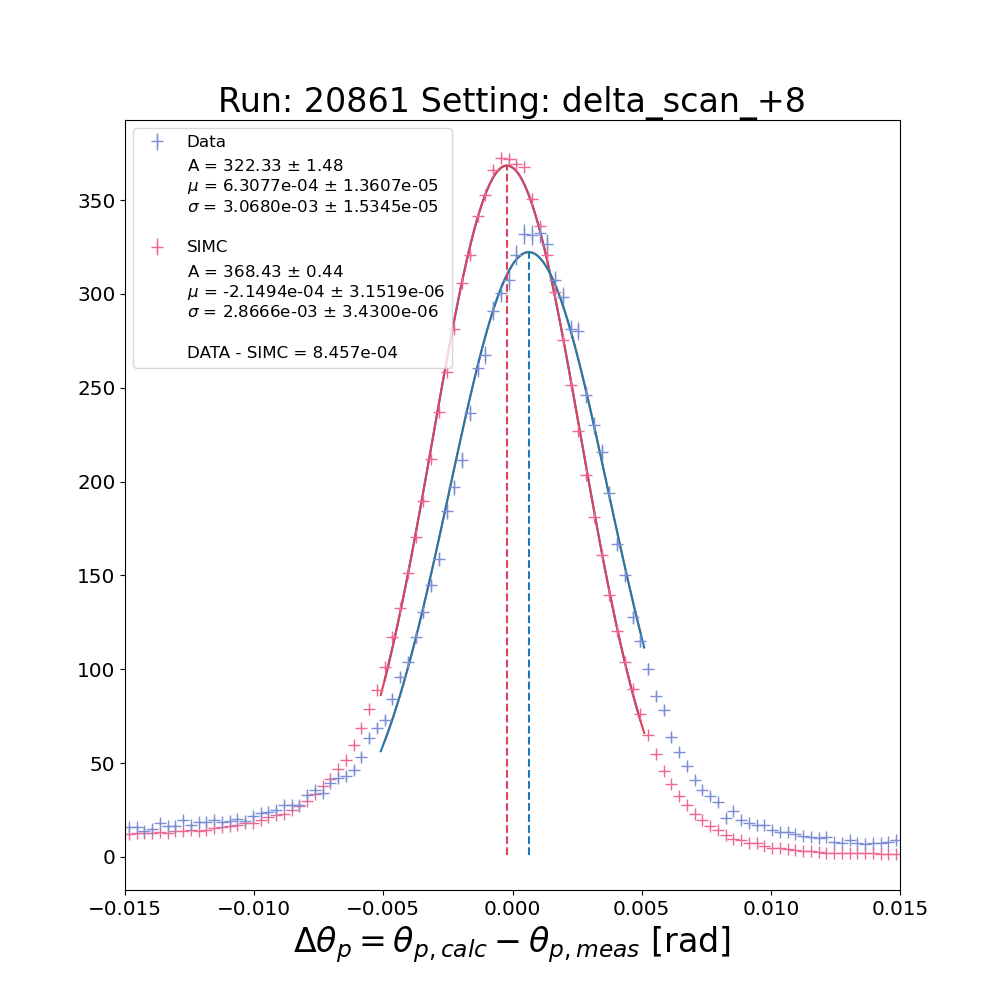 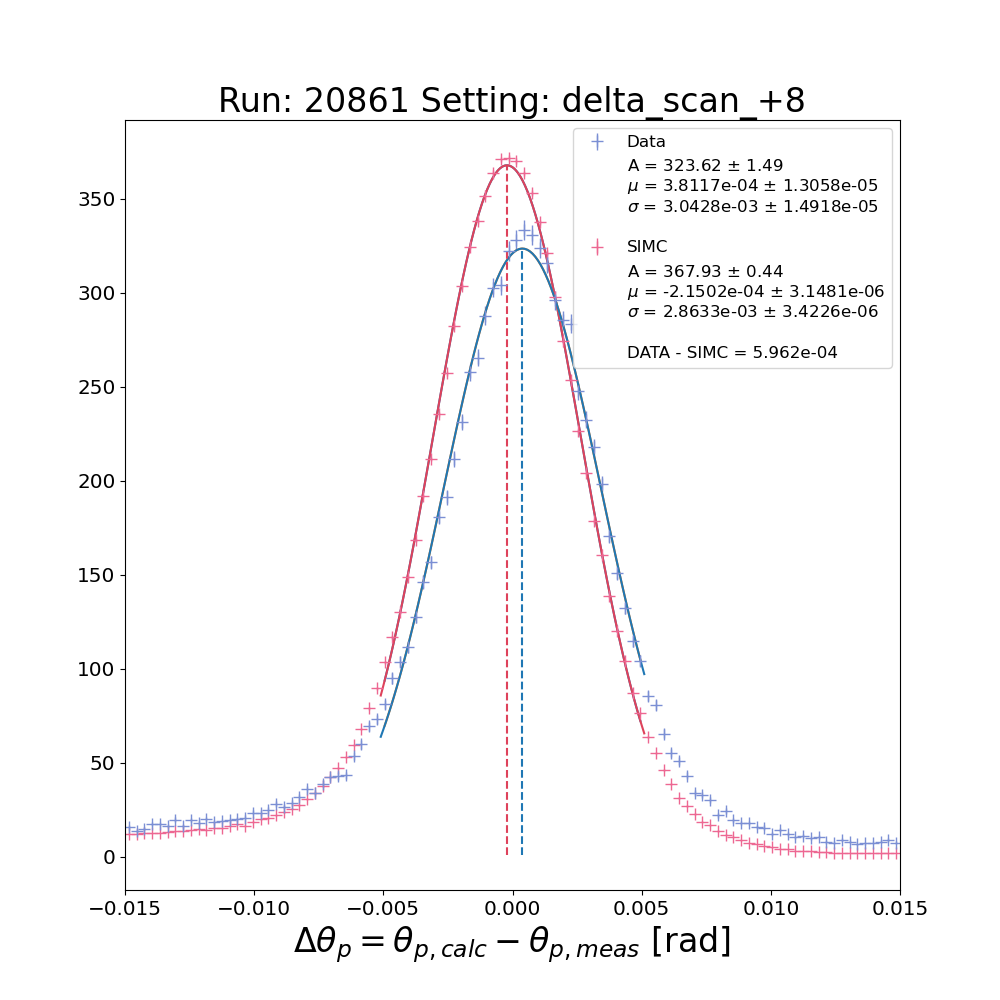 New Offset = 2.81e-04 [rad]
7
[Speaker Notes: Here is an schematic of the reaction and where is detected. Describe where each particle is detected.

The goal is to isolate the kinematics in which the maximum recoil momentum of the neutron can be recovered.]